ÖZ ISI
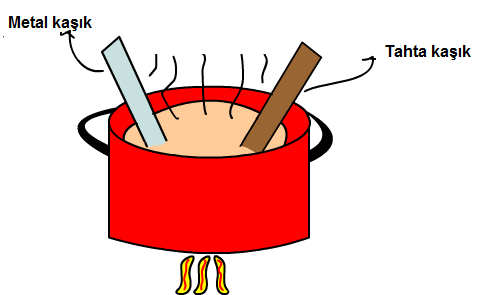 Günlük hayatta sıkça birbirinin yerine kullanılmalarına rağmen ısı ve sıcaklık kavramları birbirinden farklı kavramlardır. En belirgin fark ısı bir enerji türüdür. Sıcaklık ise ısı enerjisinin göstergelerinden birisidir. Isı ve sıcaklık arasındaki farklar şu şekildedir:
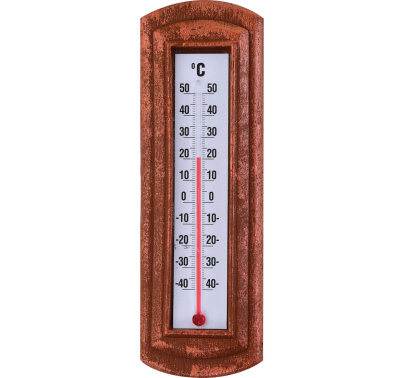 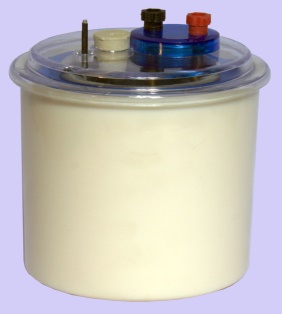 Termometre
Kalorimetre kabı
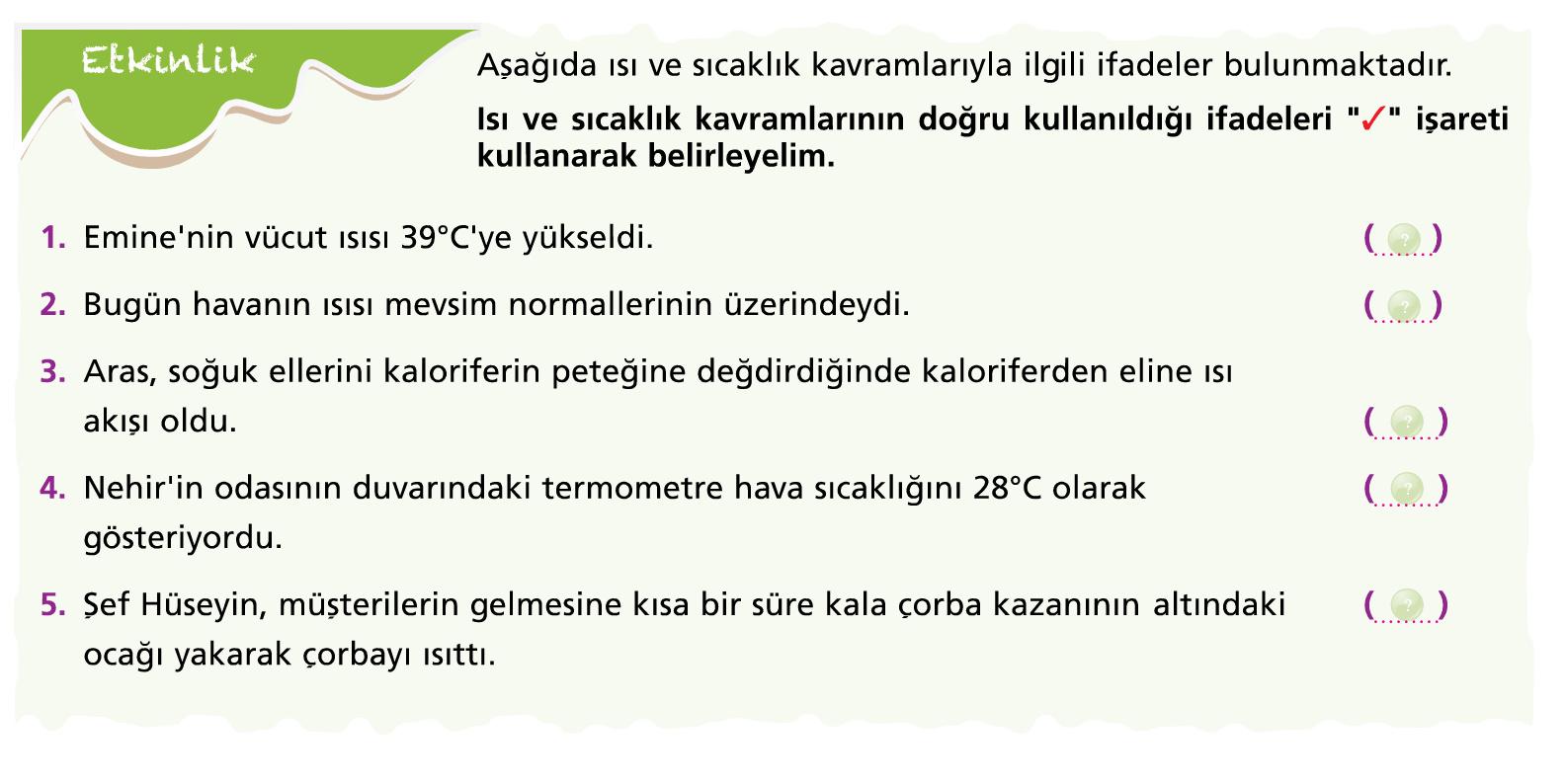 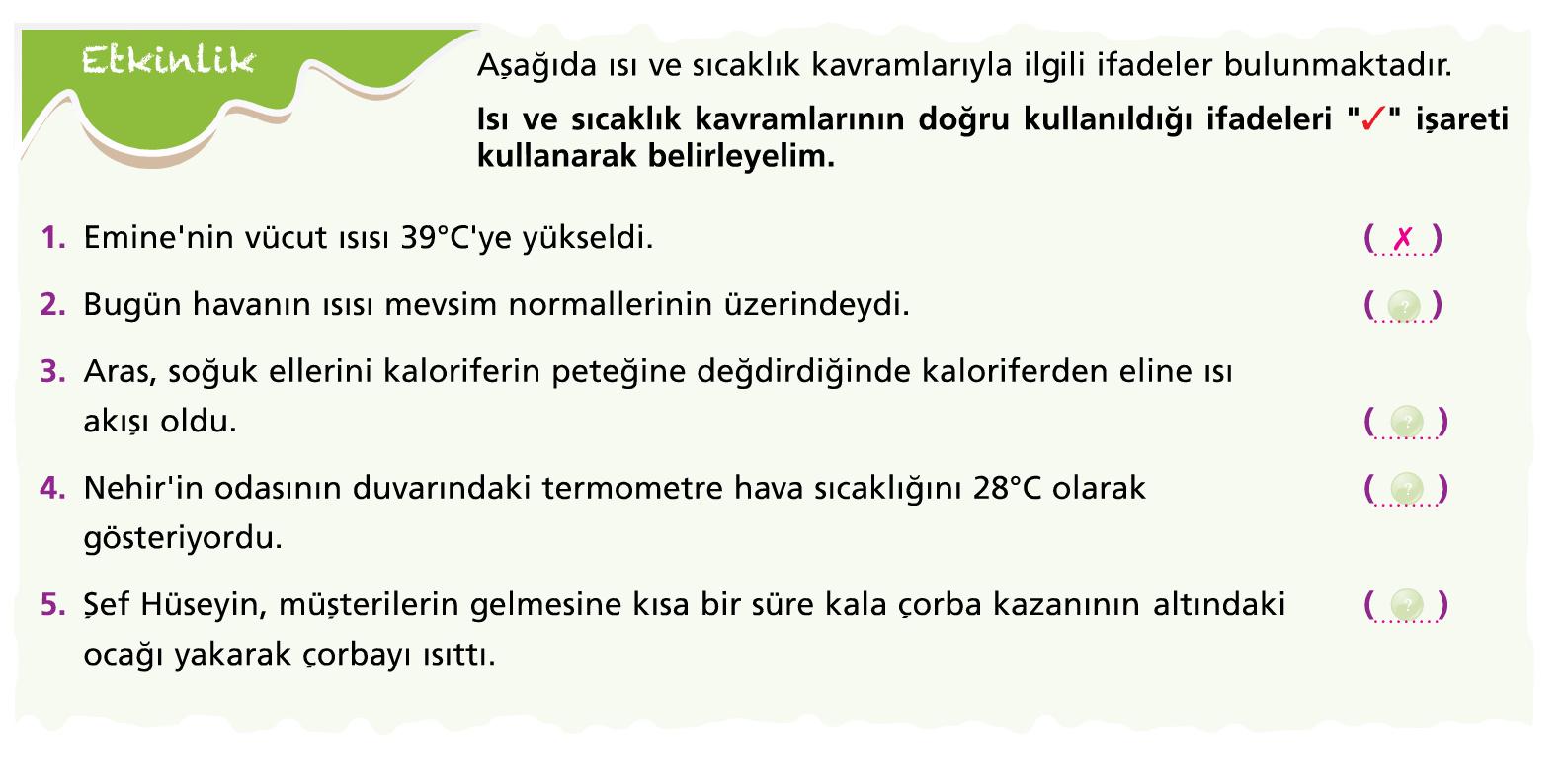 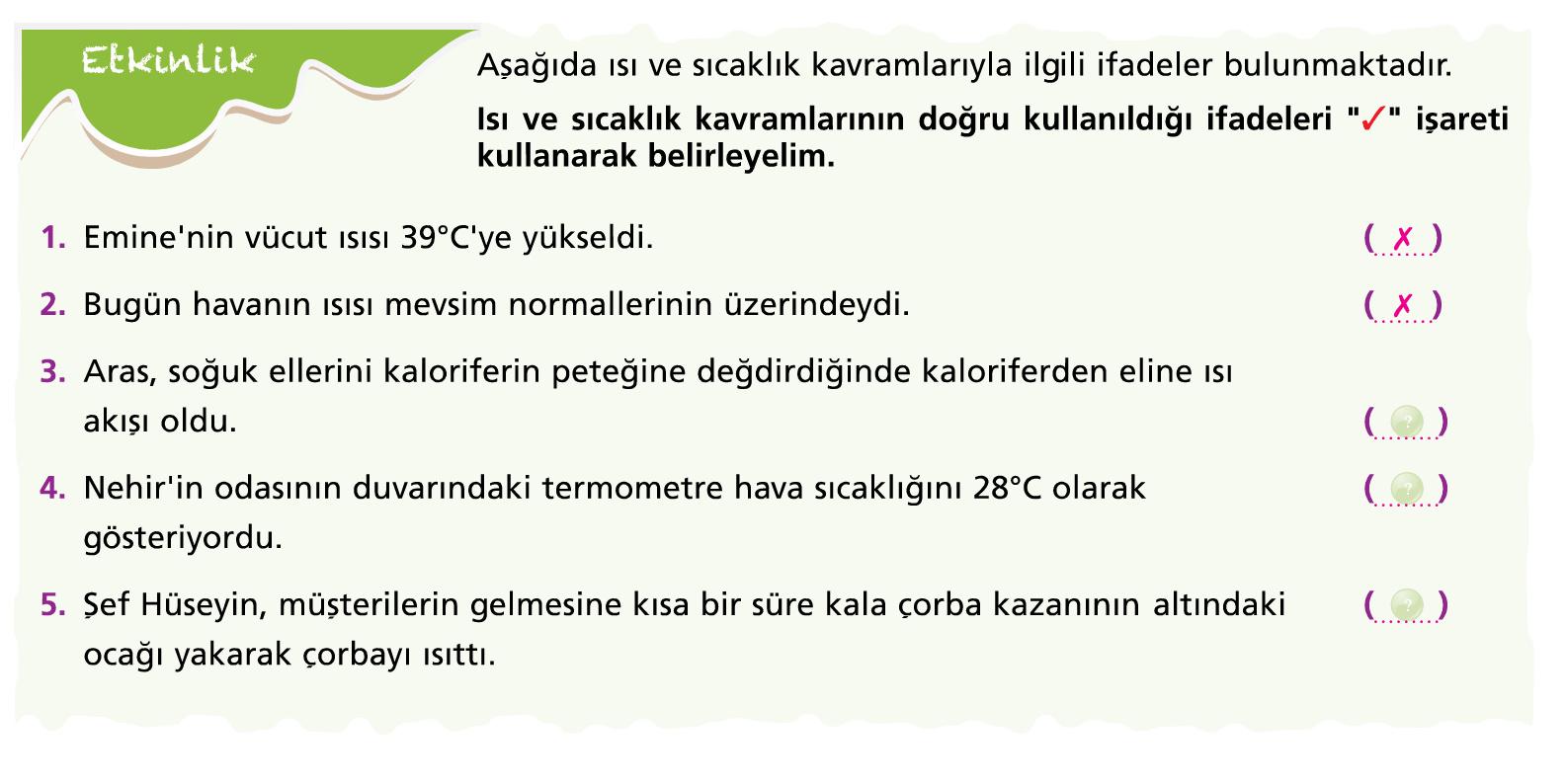 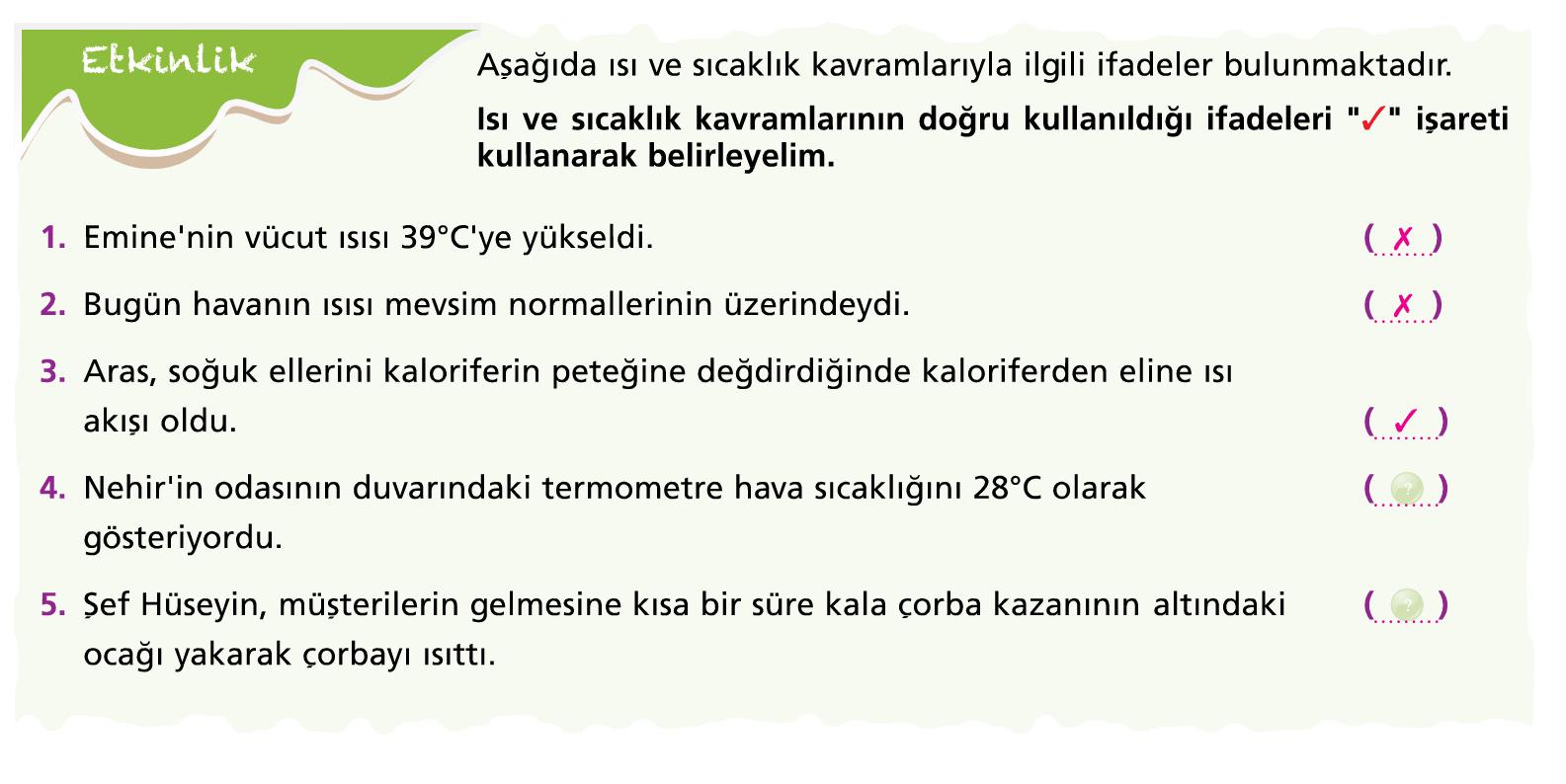 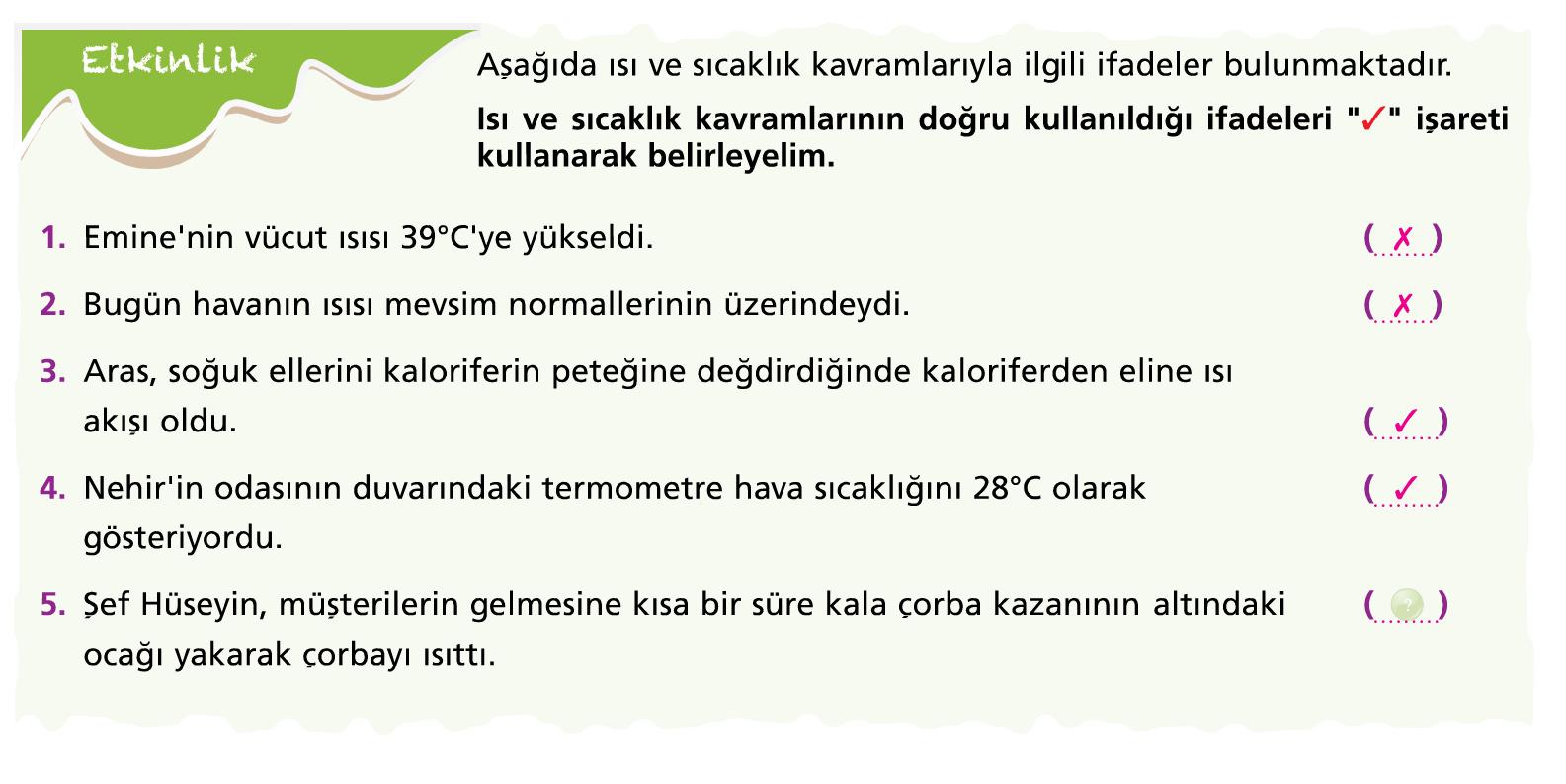 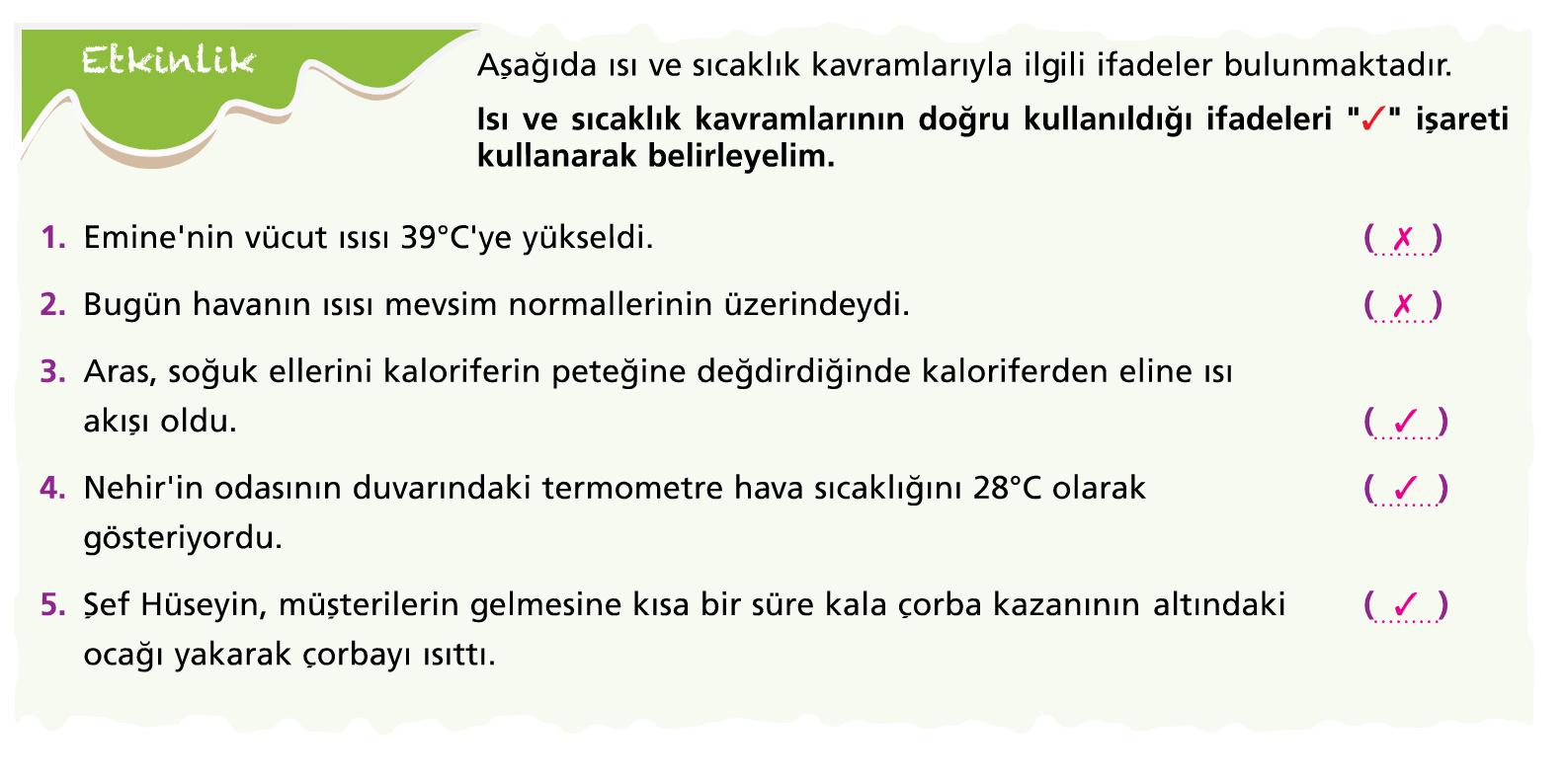 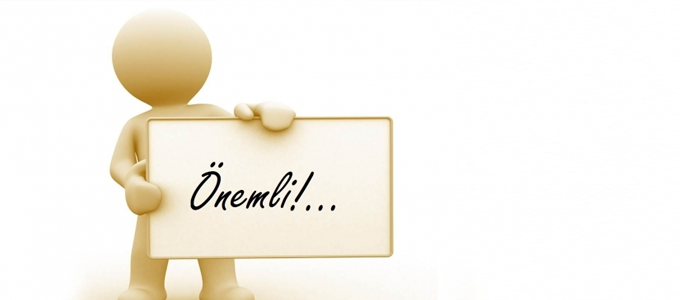 Sıcaklık, maddelerin taneciklerinin ortalama hareket enerjilerinin bir ölçüsüdür.
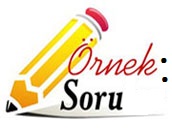 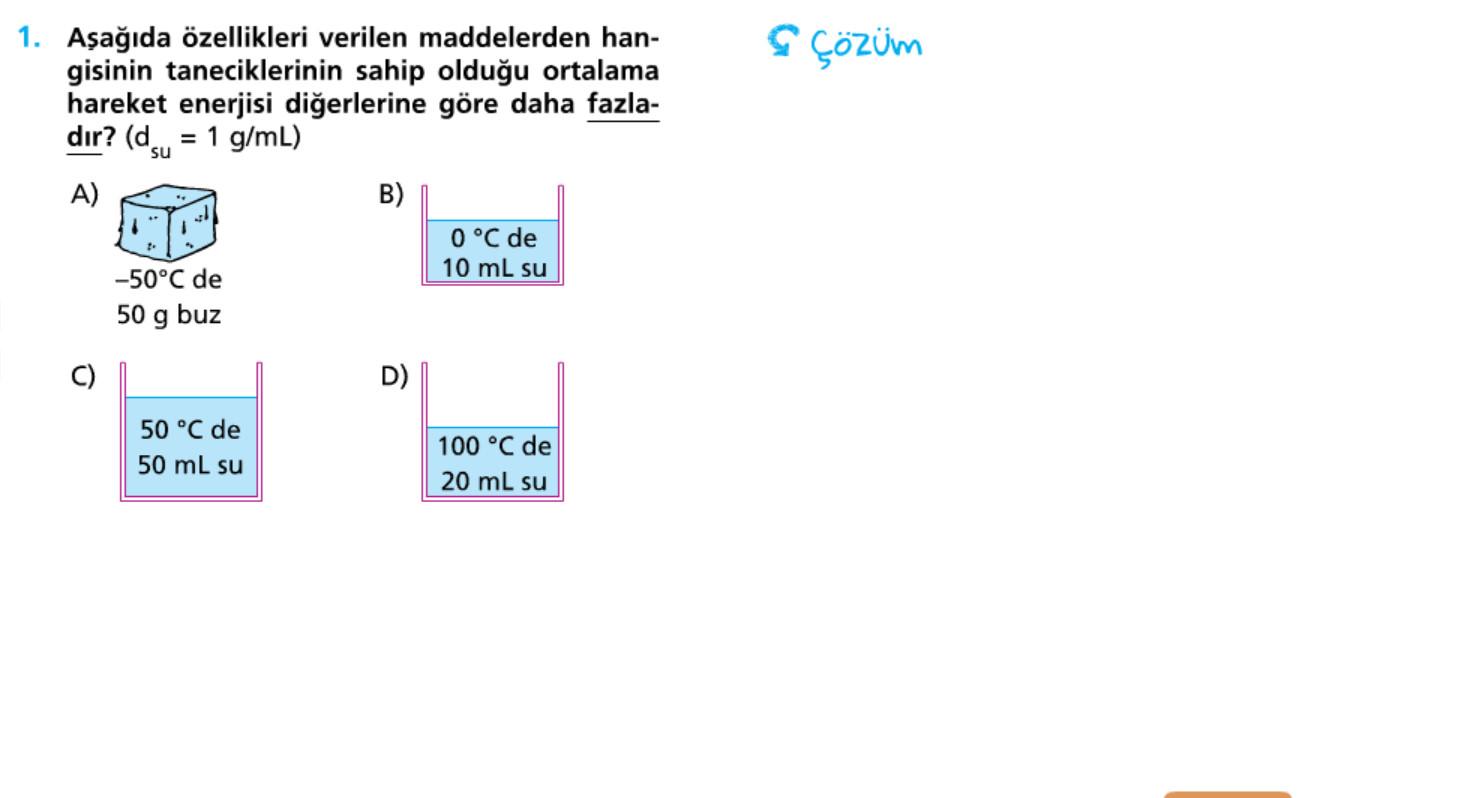 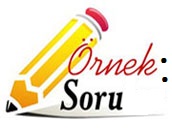 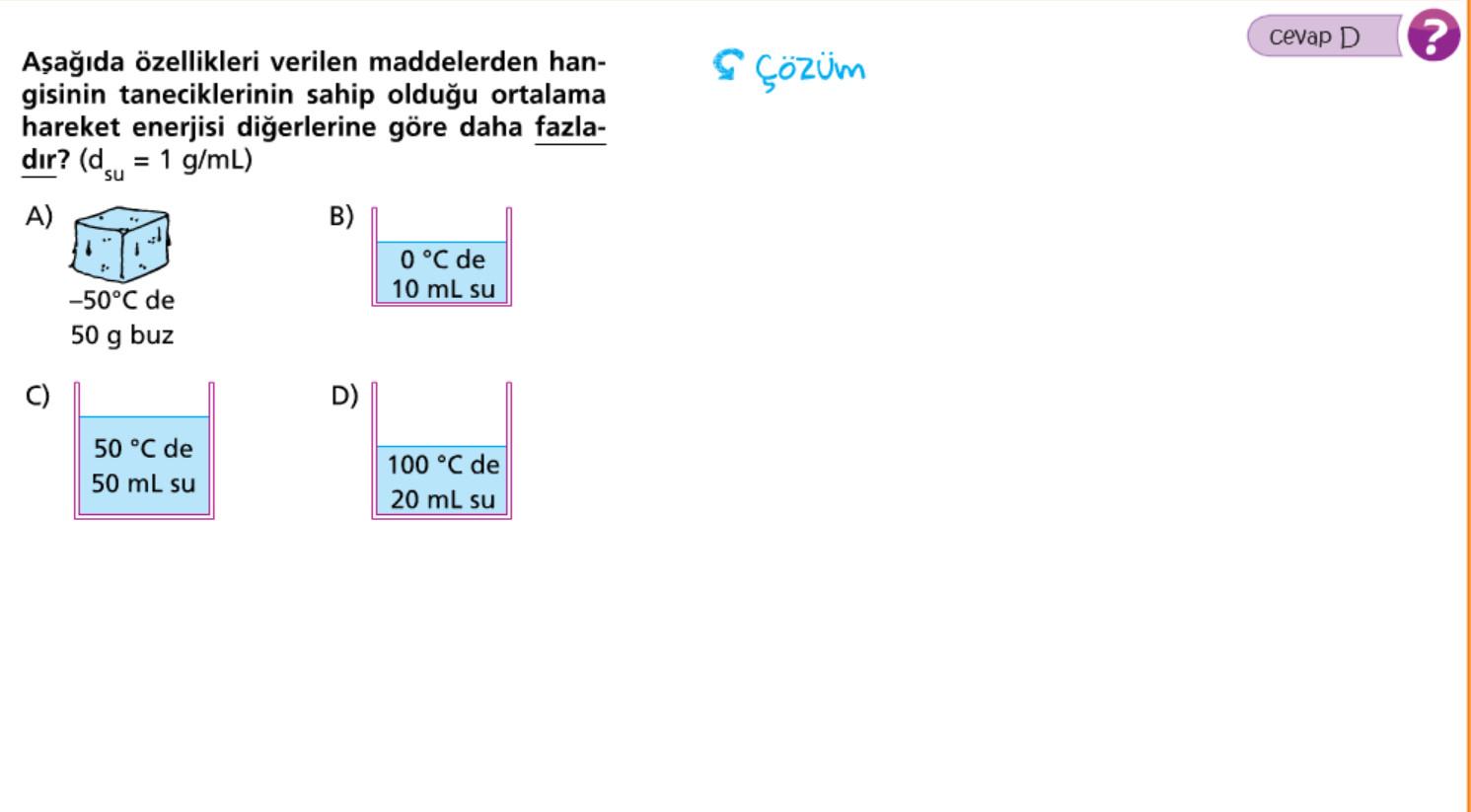 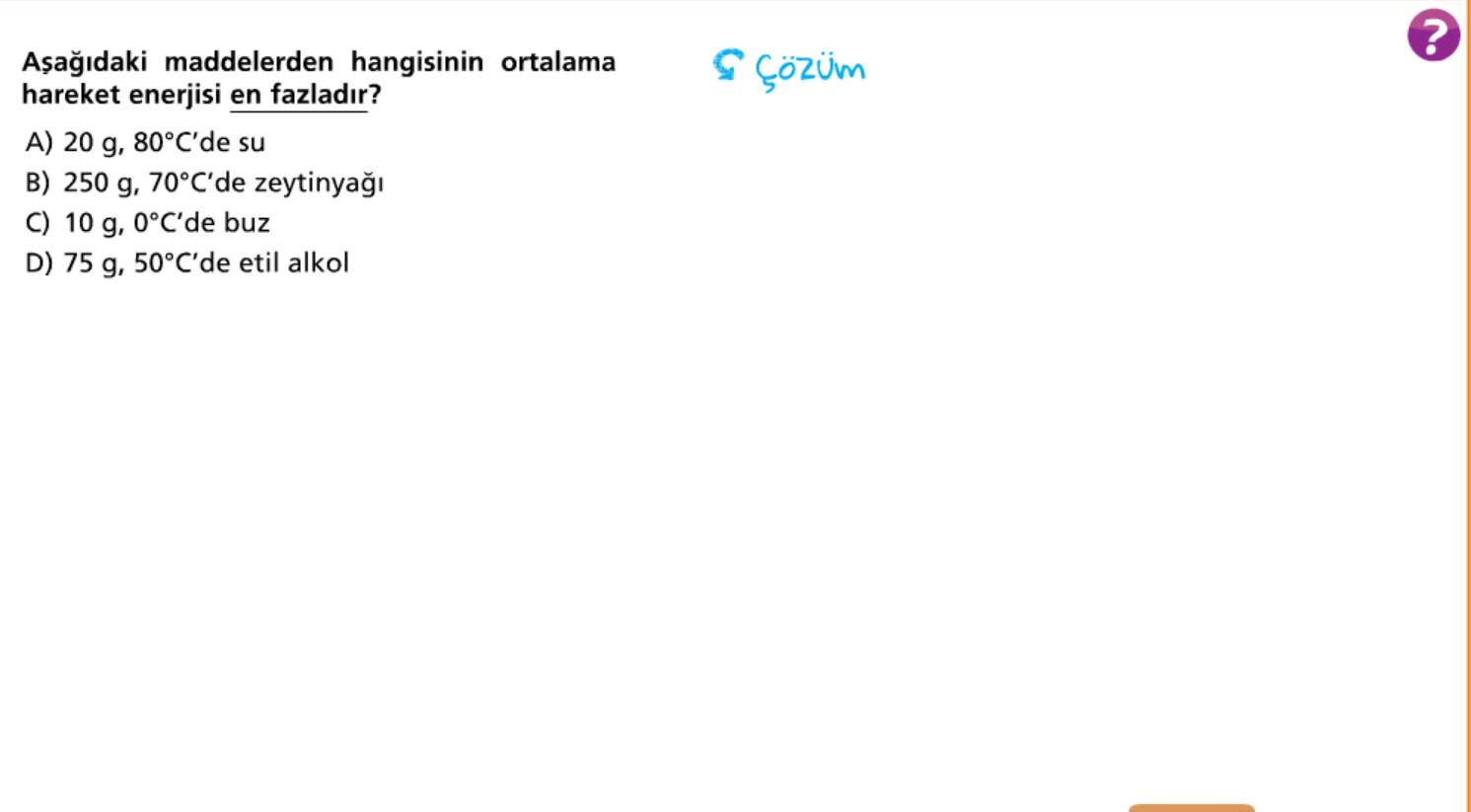 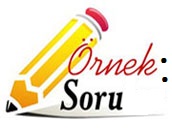 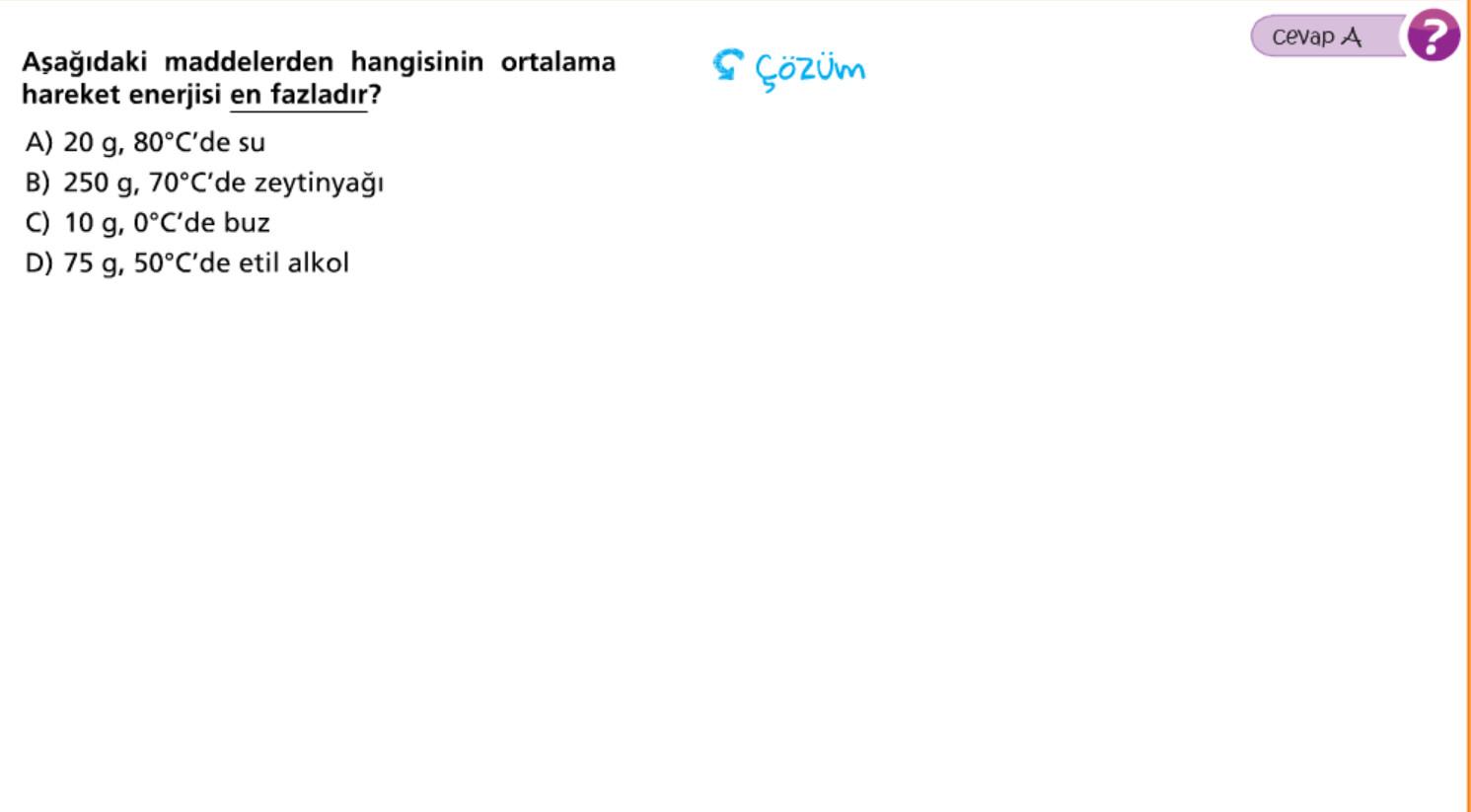 Maddeler atomlardan dolayısıyla taneciklerden meydana  gelmişlerdir. İster katı ister sıvı ister gaz olsun tüm maddelerin  tanecikleri hareket halindedir. 
Madde  taneciklerinin  hareketi  maddenin  sıcaklığı ile doğru orantılıdır. Bu nedenle bir maddenin sıcaklığı arttığında maddenin taneciklerinin hareketi de o oranda artar.
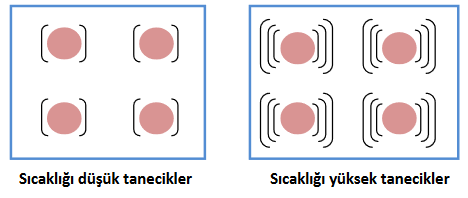 Sıcaklıkları farklı iki maddeyi, ısıca yalıtılmış bir ortamda bir araya koyduğumuzda, sıcak maddeden soğuk maddeye doğru enerji aktarılır.
Sıcaklık farkından dolayı aktarılan bu enerjiye ısı enerjisi denir..
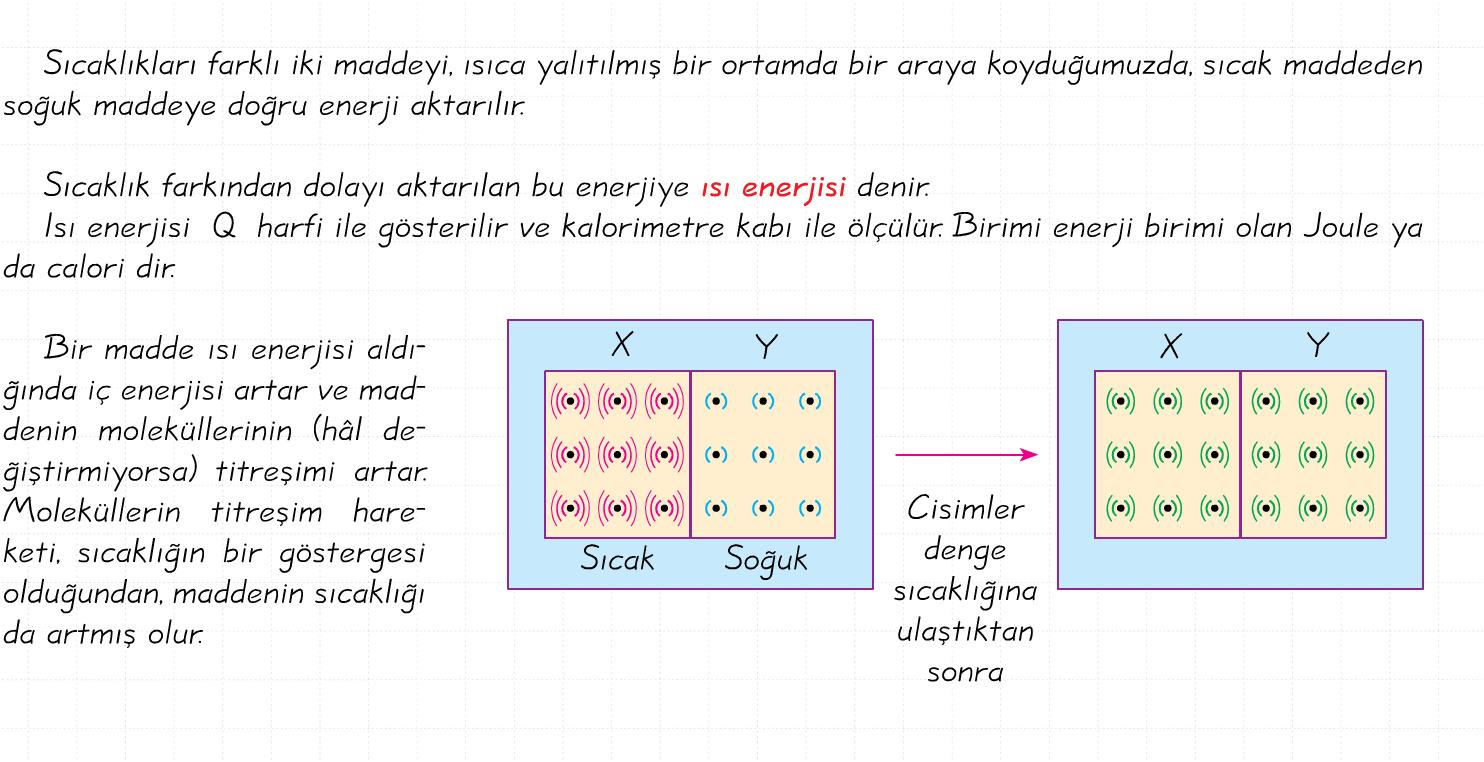 Isı Alışverişi
Farklı sıcaklıktaki iki madde birbirlerine temas ettiklerinde aralarında bir ısı alışverişi gerçekleşir.
Isı enerjisi, sıcaklığı yüksek olan maddeden sıcaklığı düşük olan maddeye doğru akar. Alışveriş iki maddenin sıcaklığı eşit oluncaya kadar devam eder.
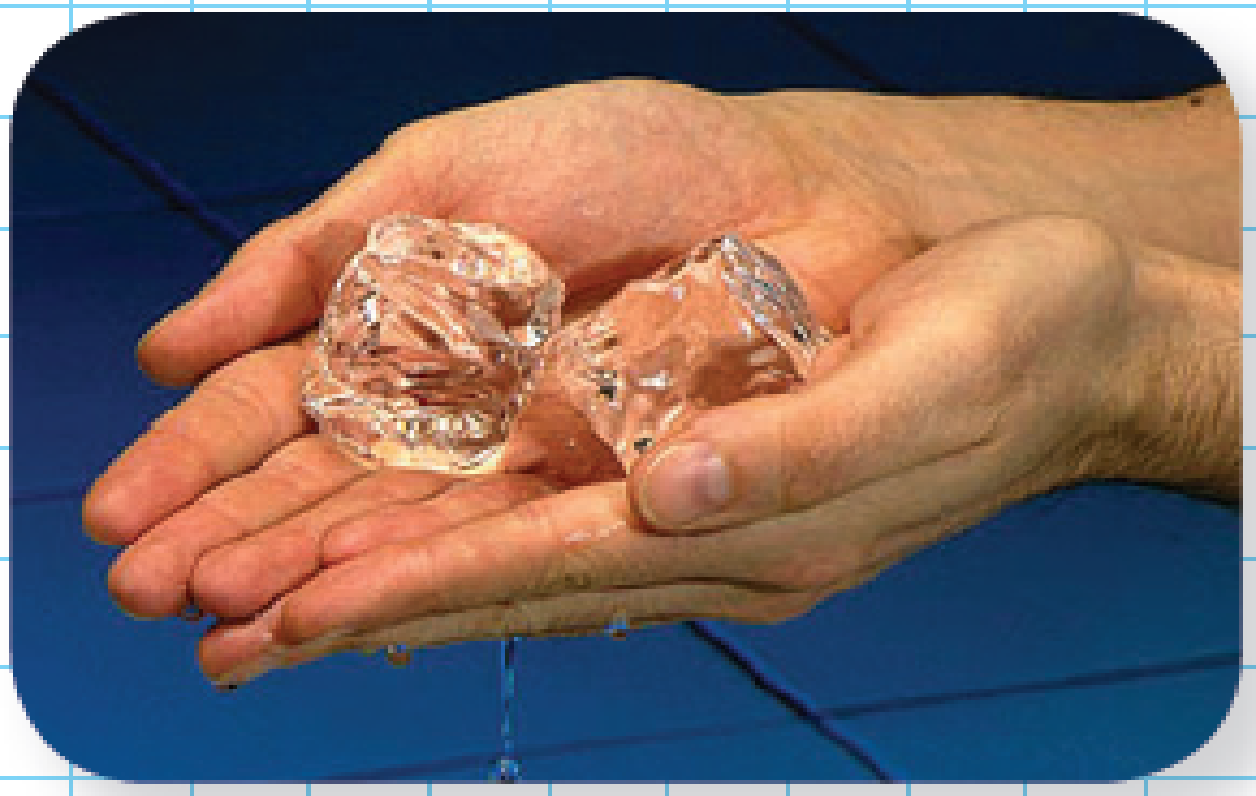 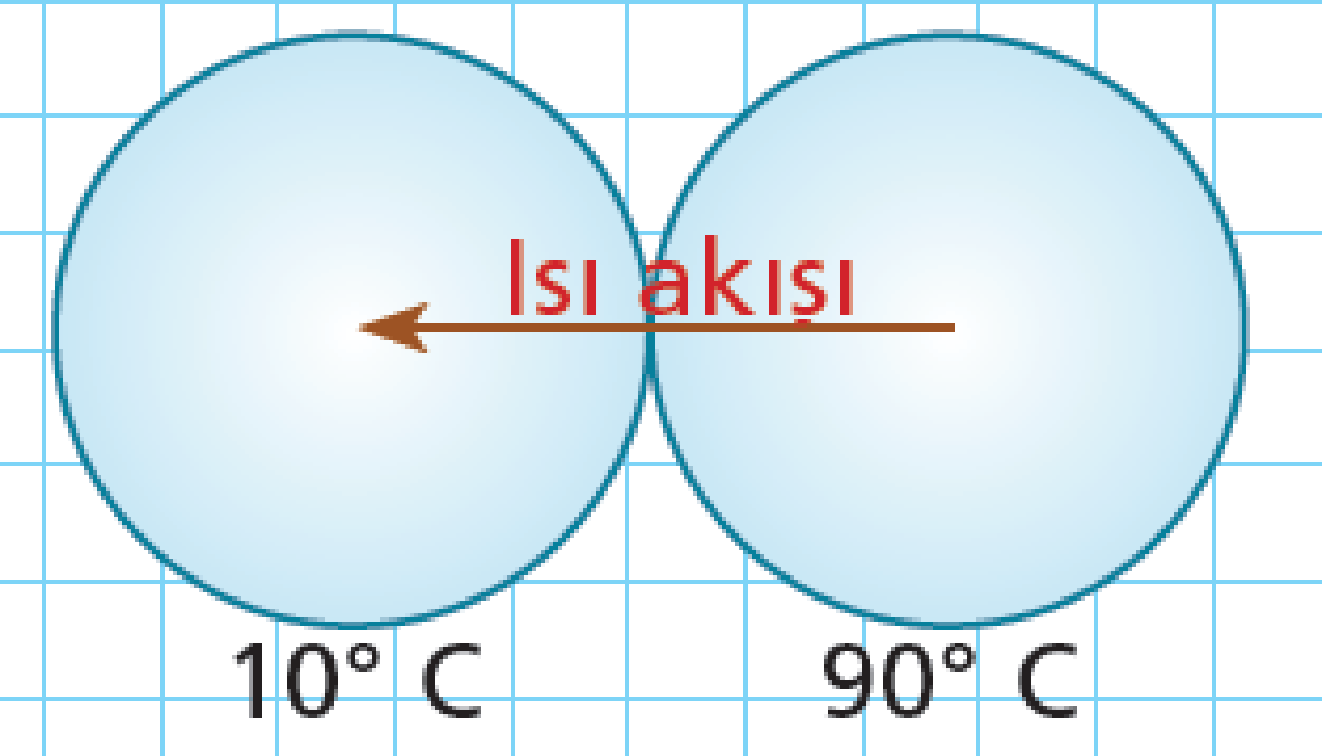 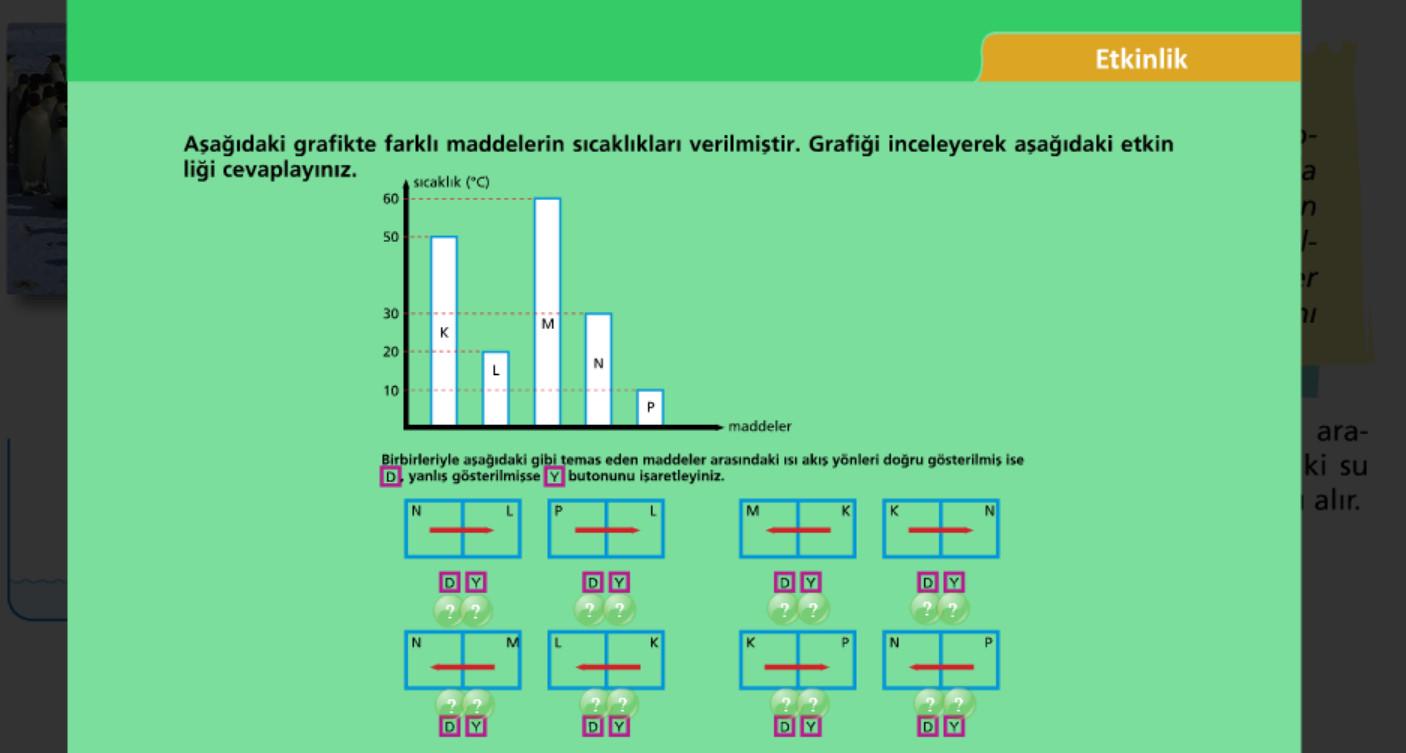 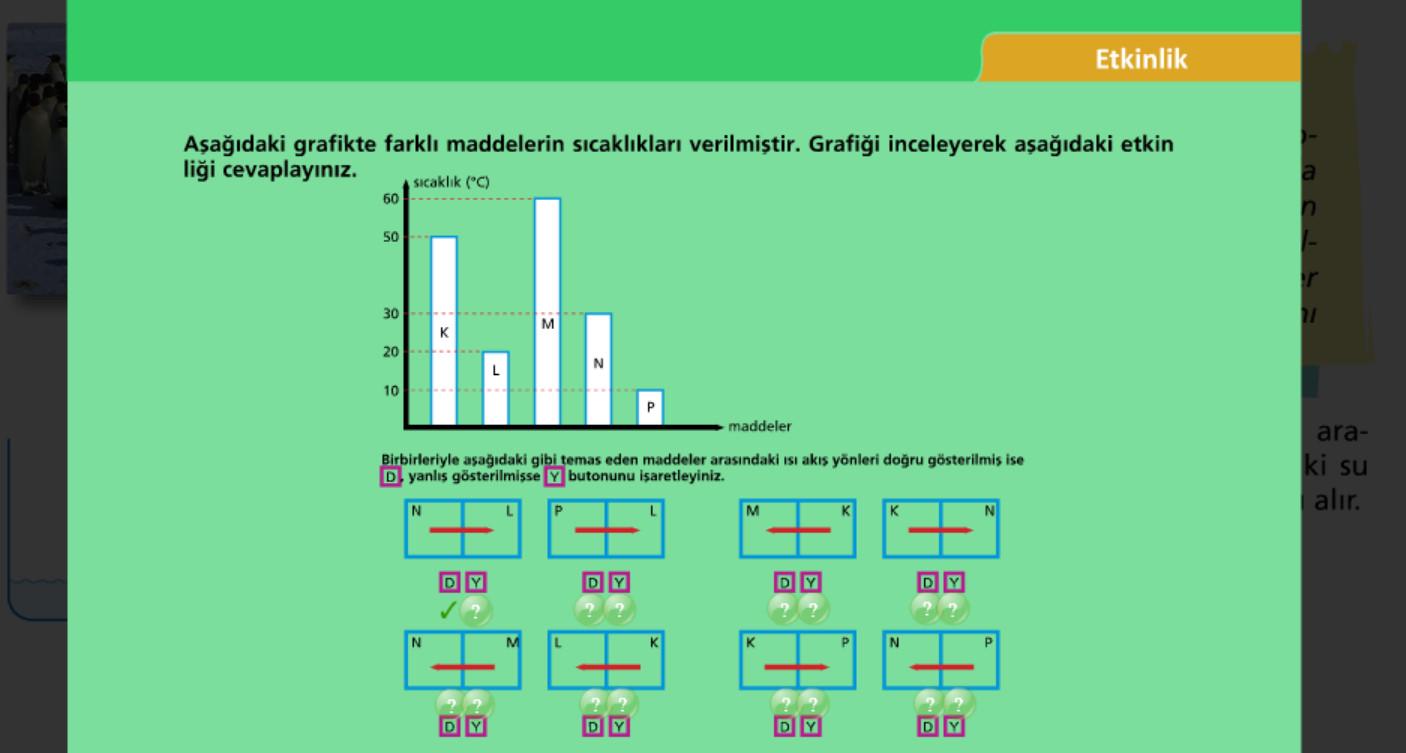 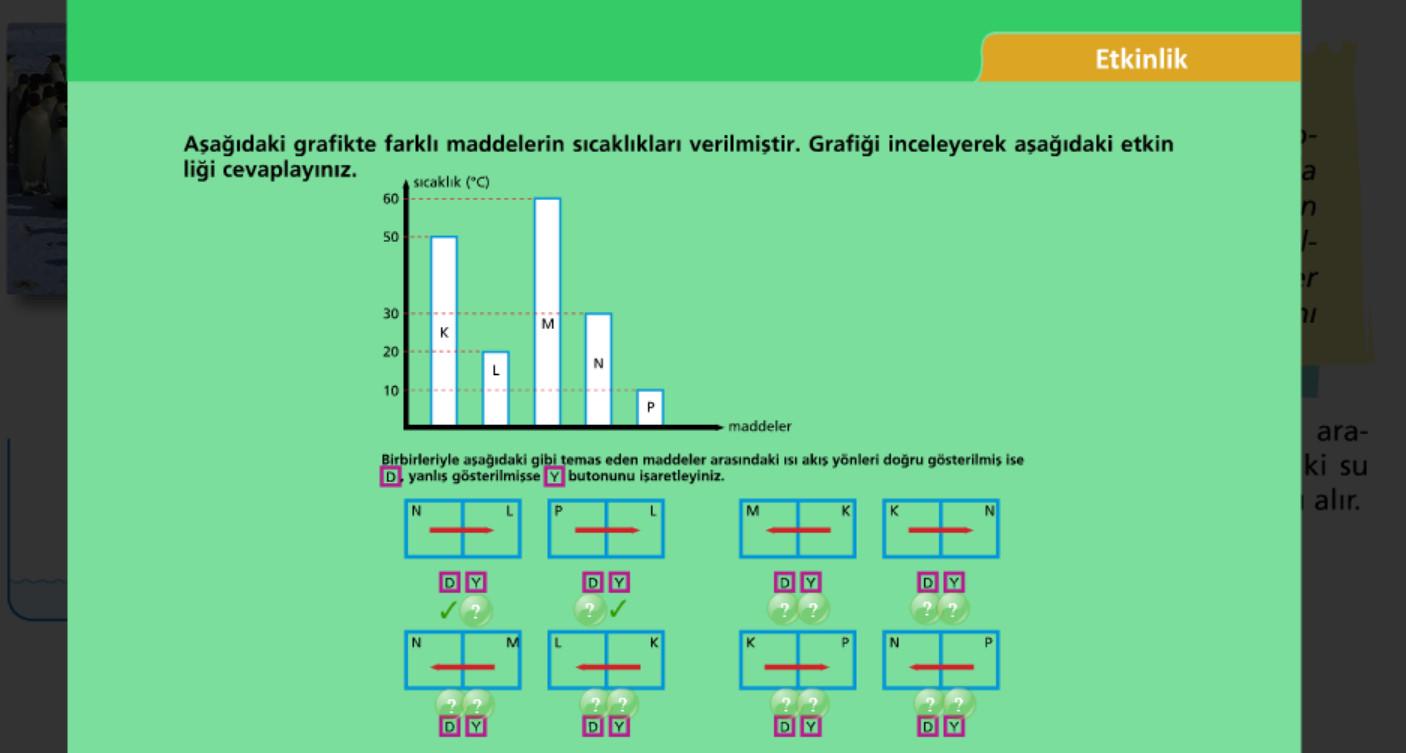 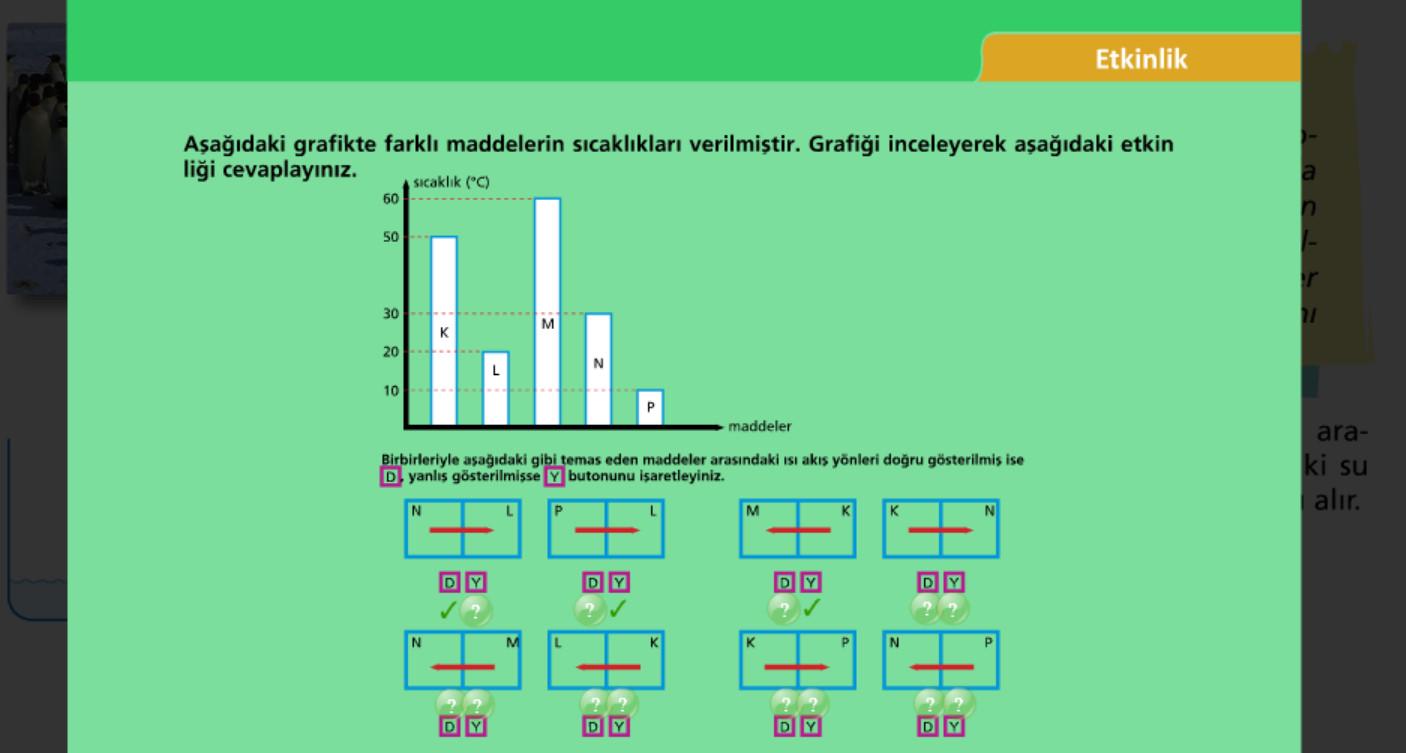 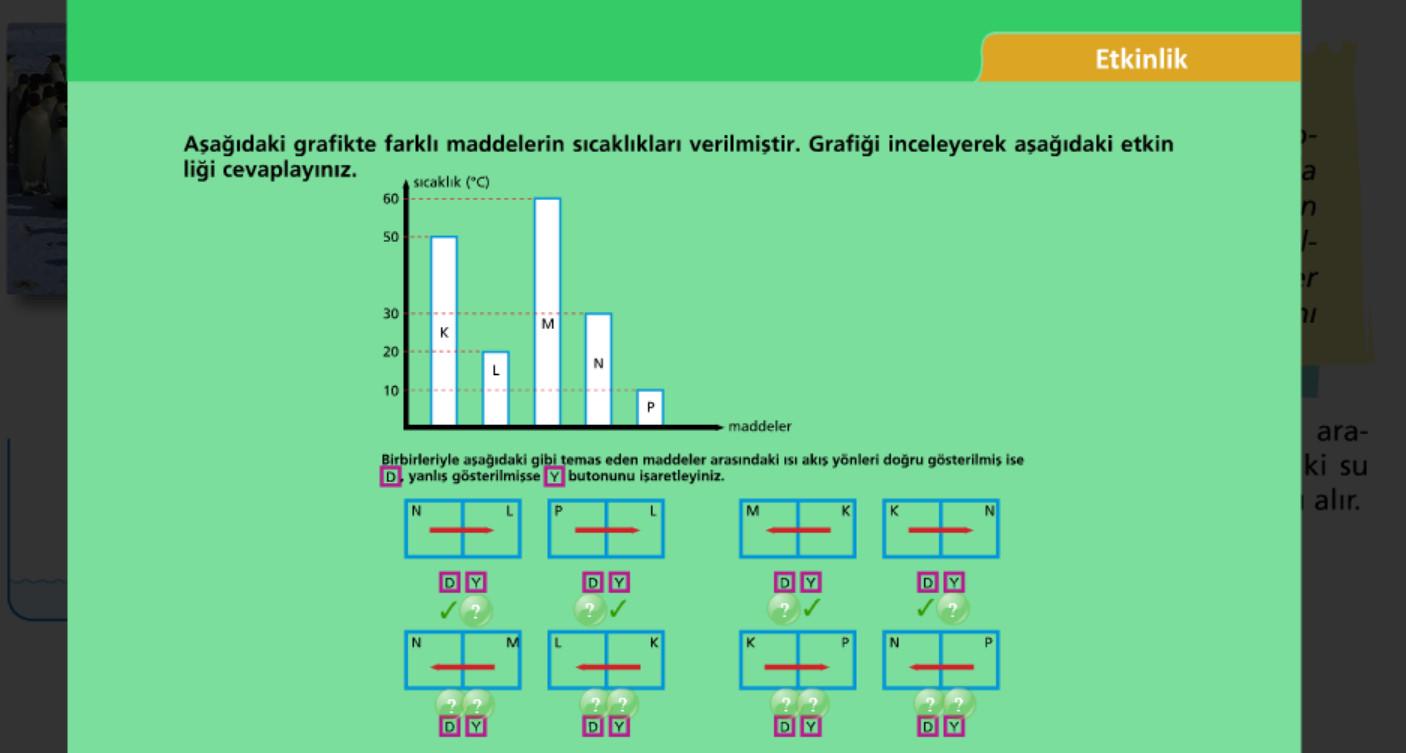 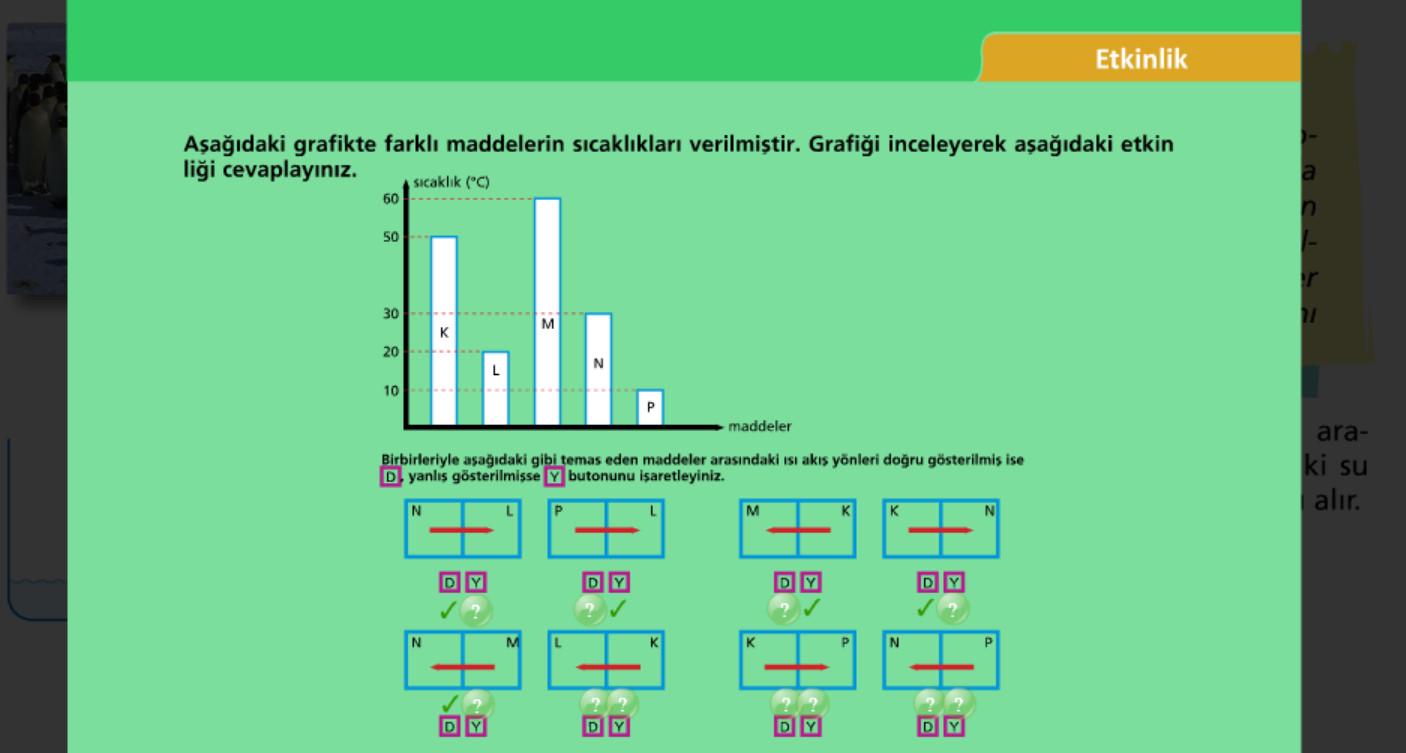 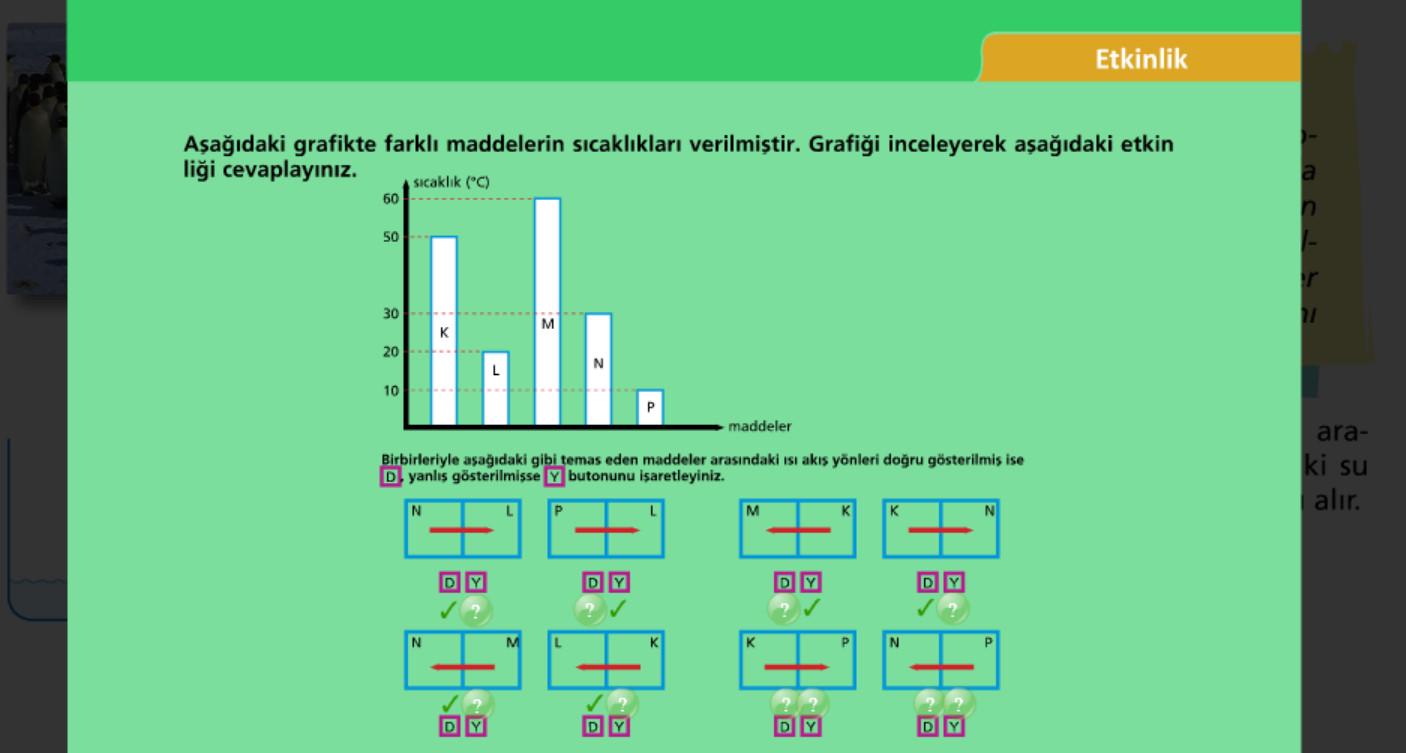 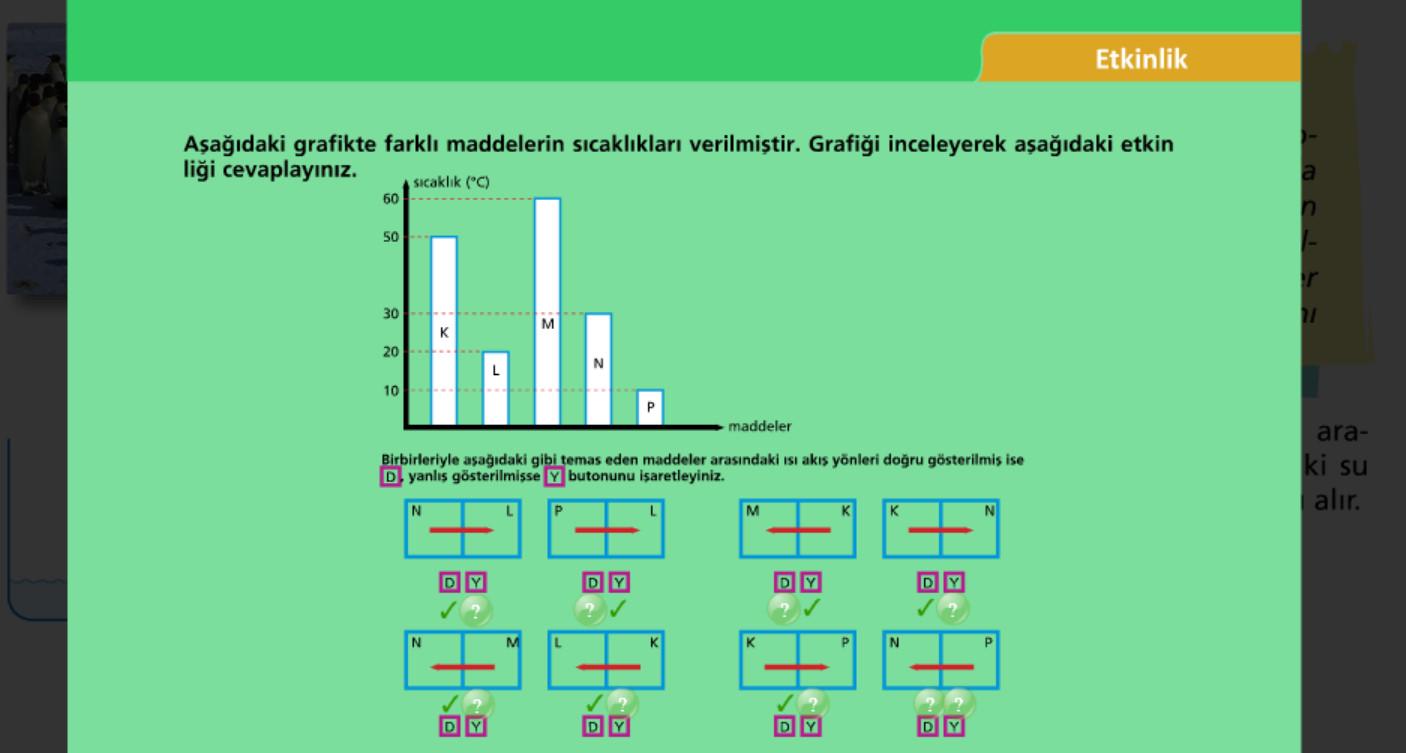 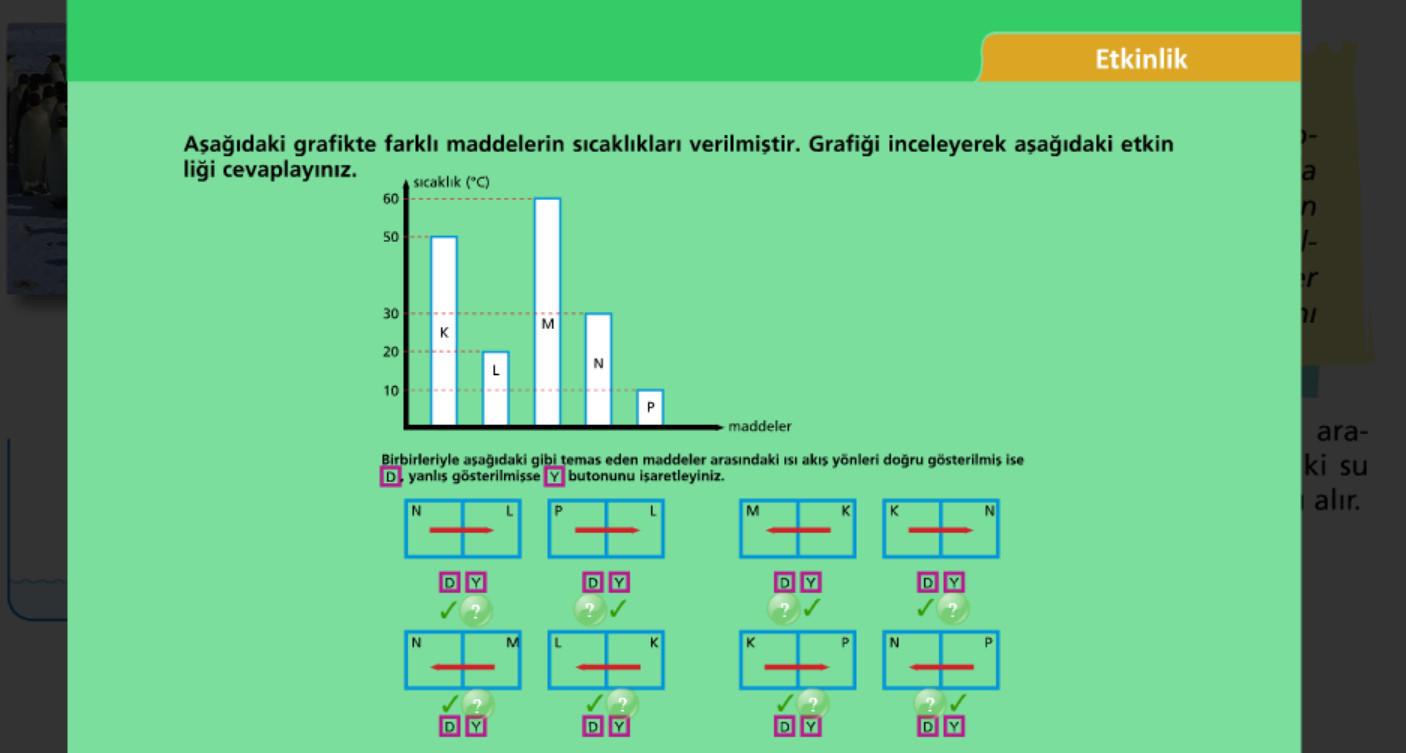 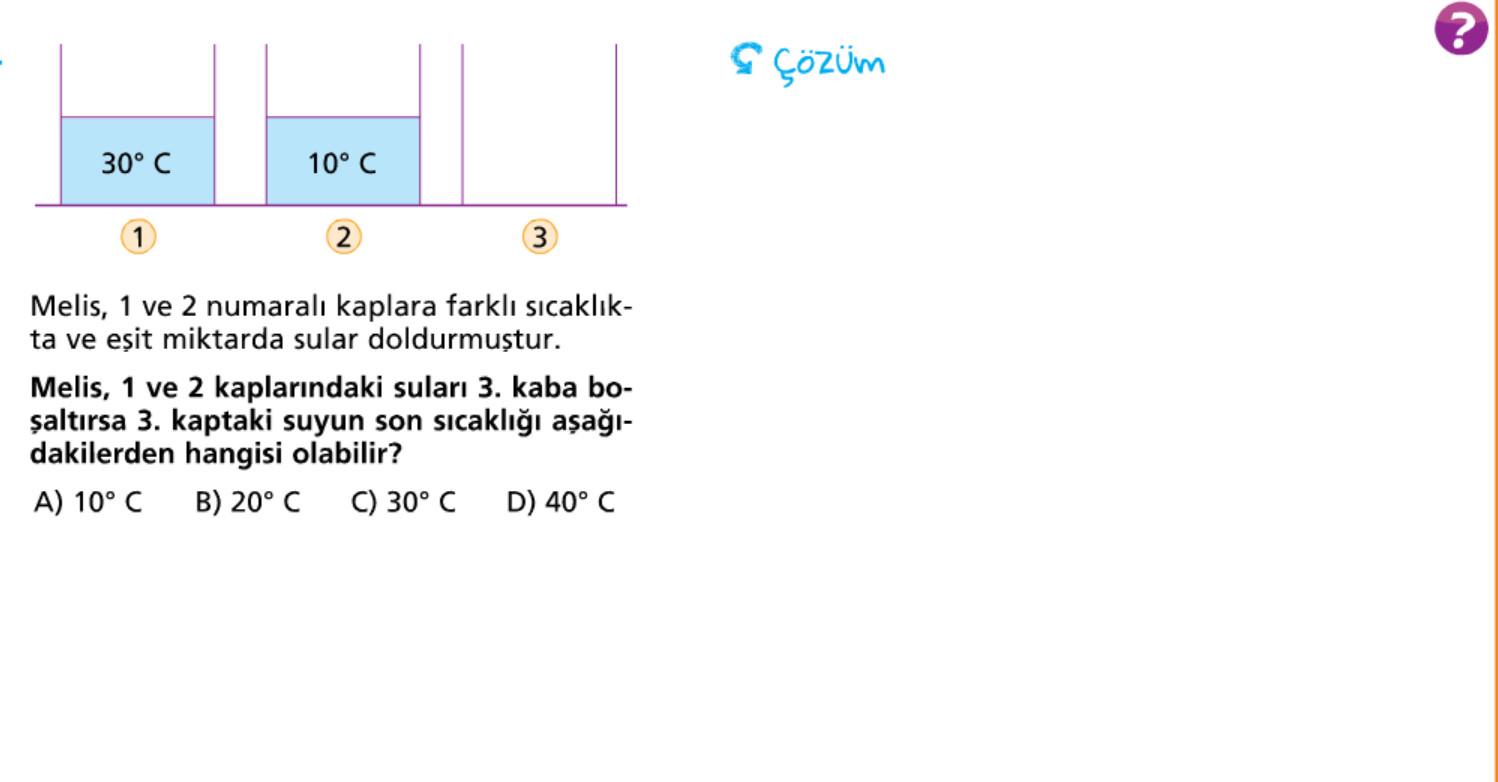 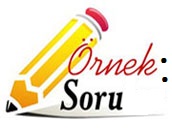 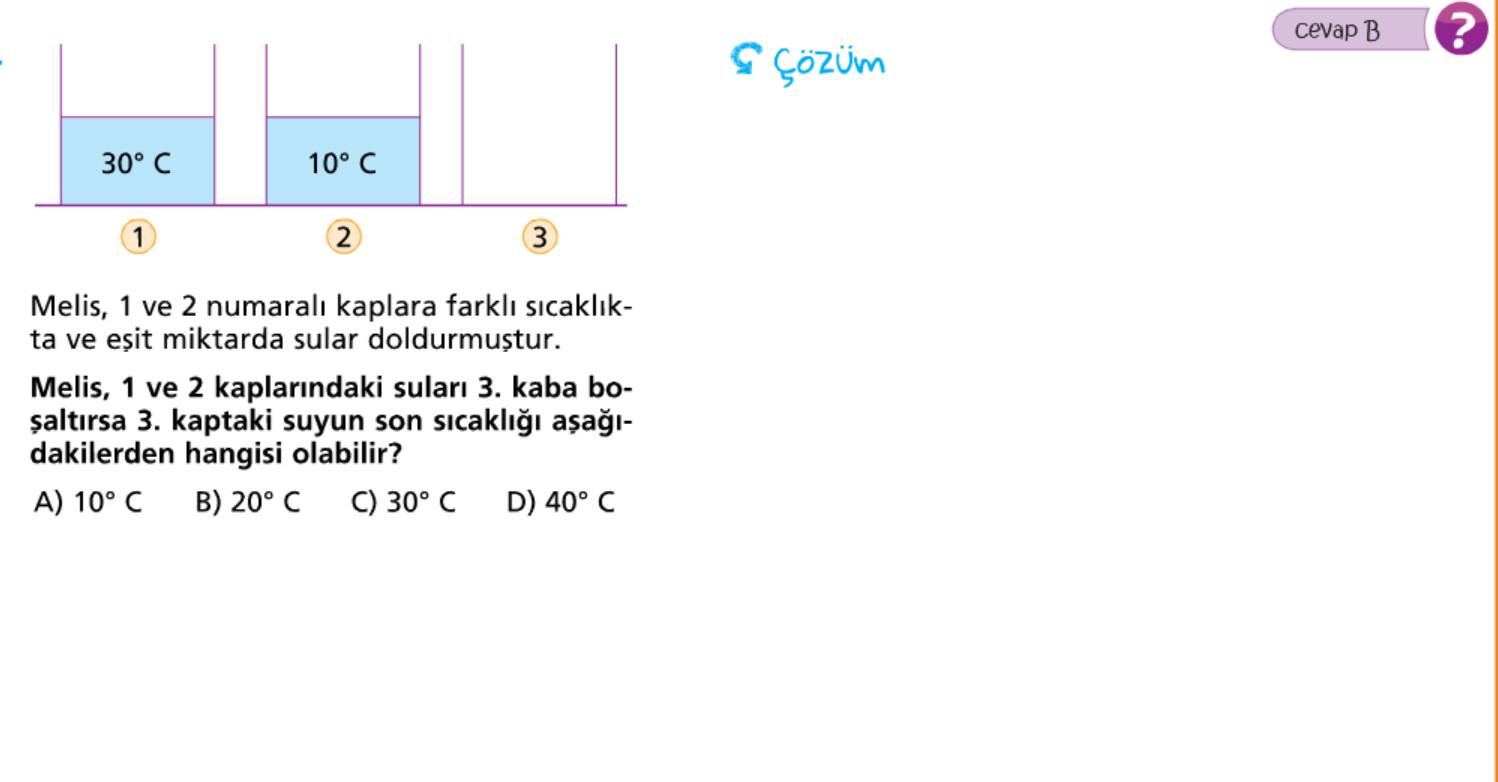 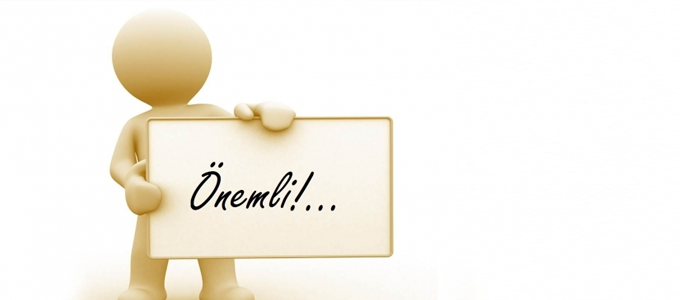 İki kaptaki suyun kütleleri eşitse  denge sıcaklığı 20 °C olur.
1. kaptaki suyun kütlesi fazlaysa denge sıcaklığı 20-30 °C arasında olur.
2. kaptaki suyun kütlesi fazlaysa denge sıcaklığı 10-20 °C arasında olur.
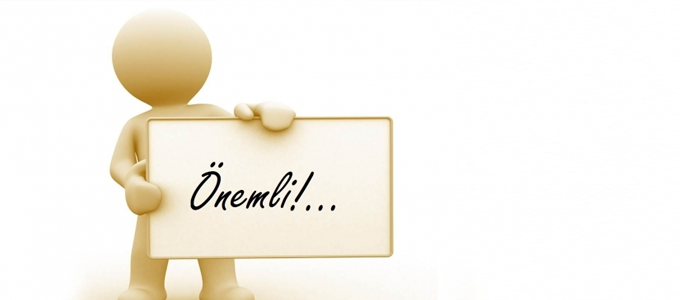 Sıcaklıkları aynı iki madde arasında ısı alışverişi gerçekleşmez.
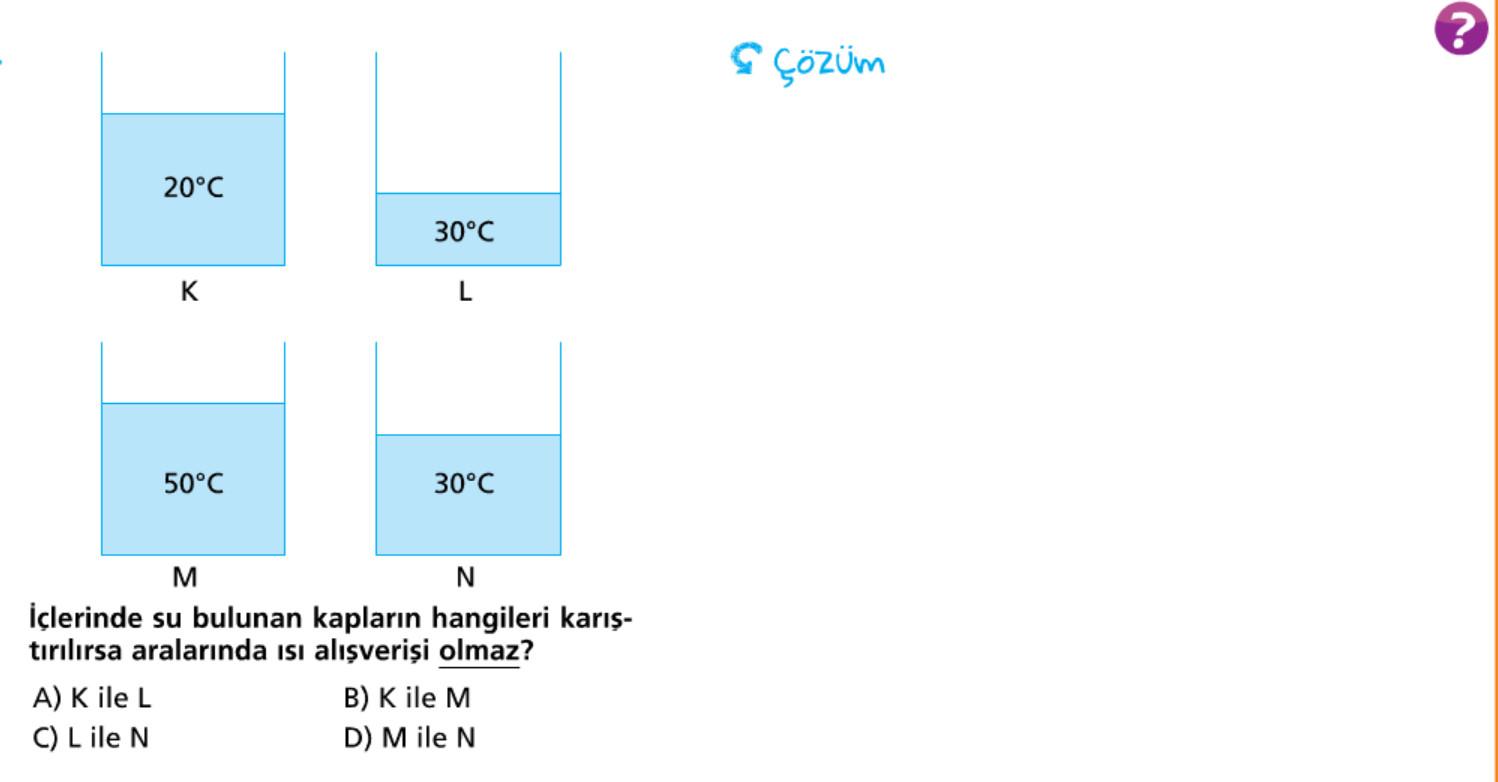 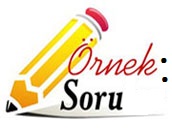 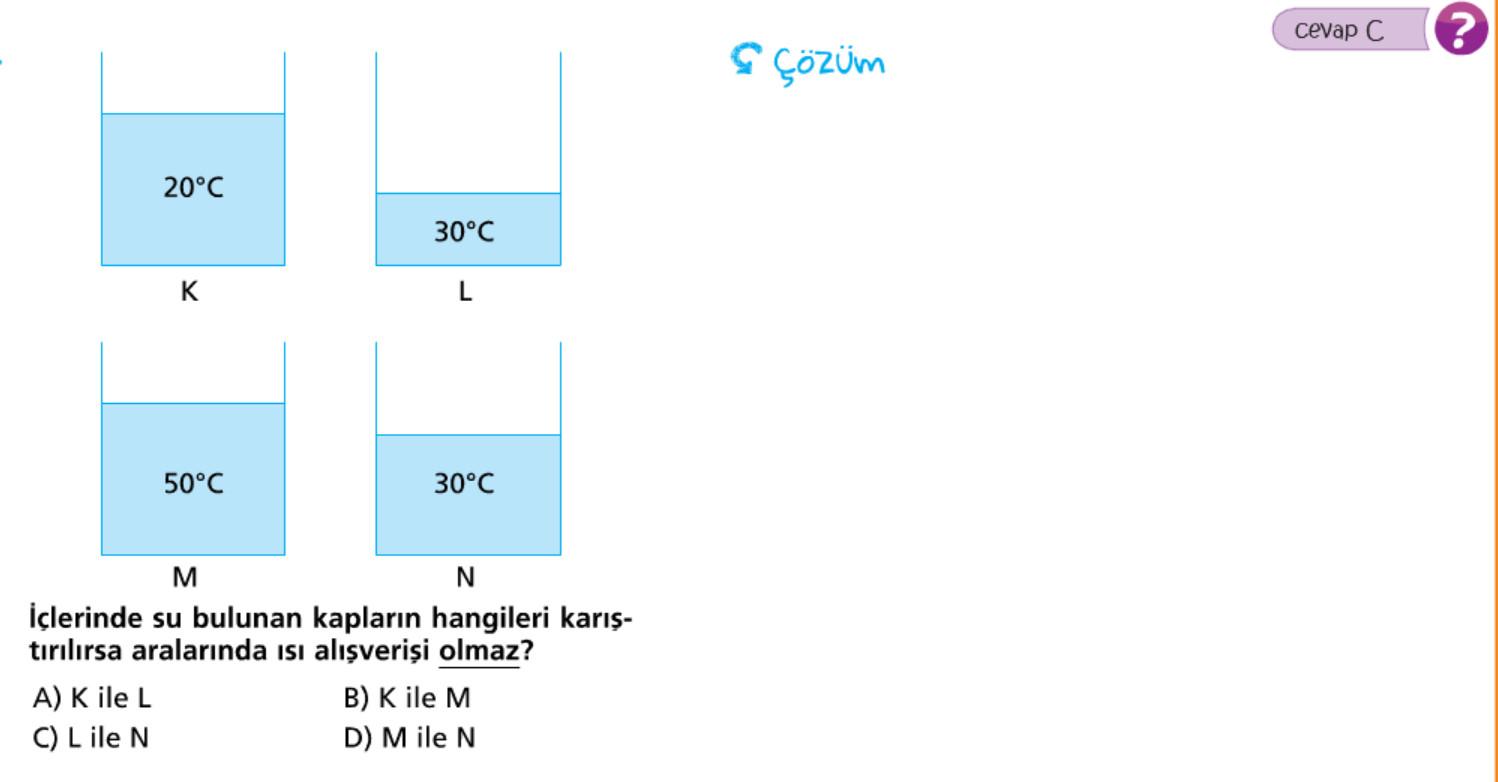 ÖZISI
ISINMANIN MADDENİN CİNSİYLE İLİŞKİSİ
Başlangıç sıcaklıkları ve miktarları aynı olan su ve etil alkol, özdeş ısıtıcılarla eşit süre ısıtıldığında son sıcaklıklarının aynı olmadığı gözlenir. Buradan maddelerin sıcaklık artışının sıvının cinsine bağlı olduğu görülür.
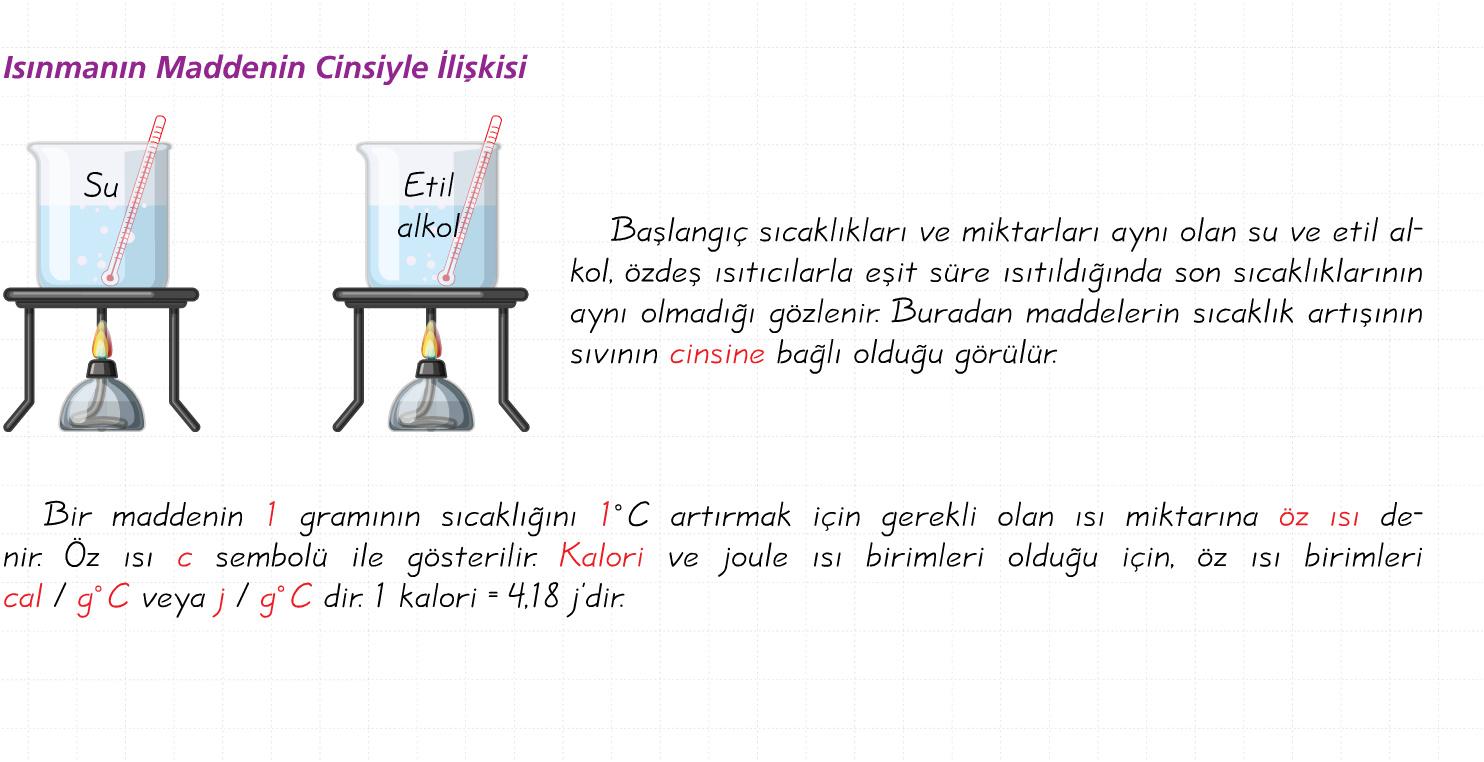 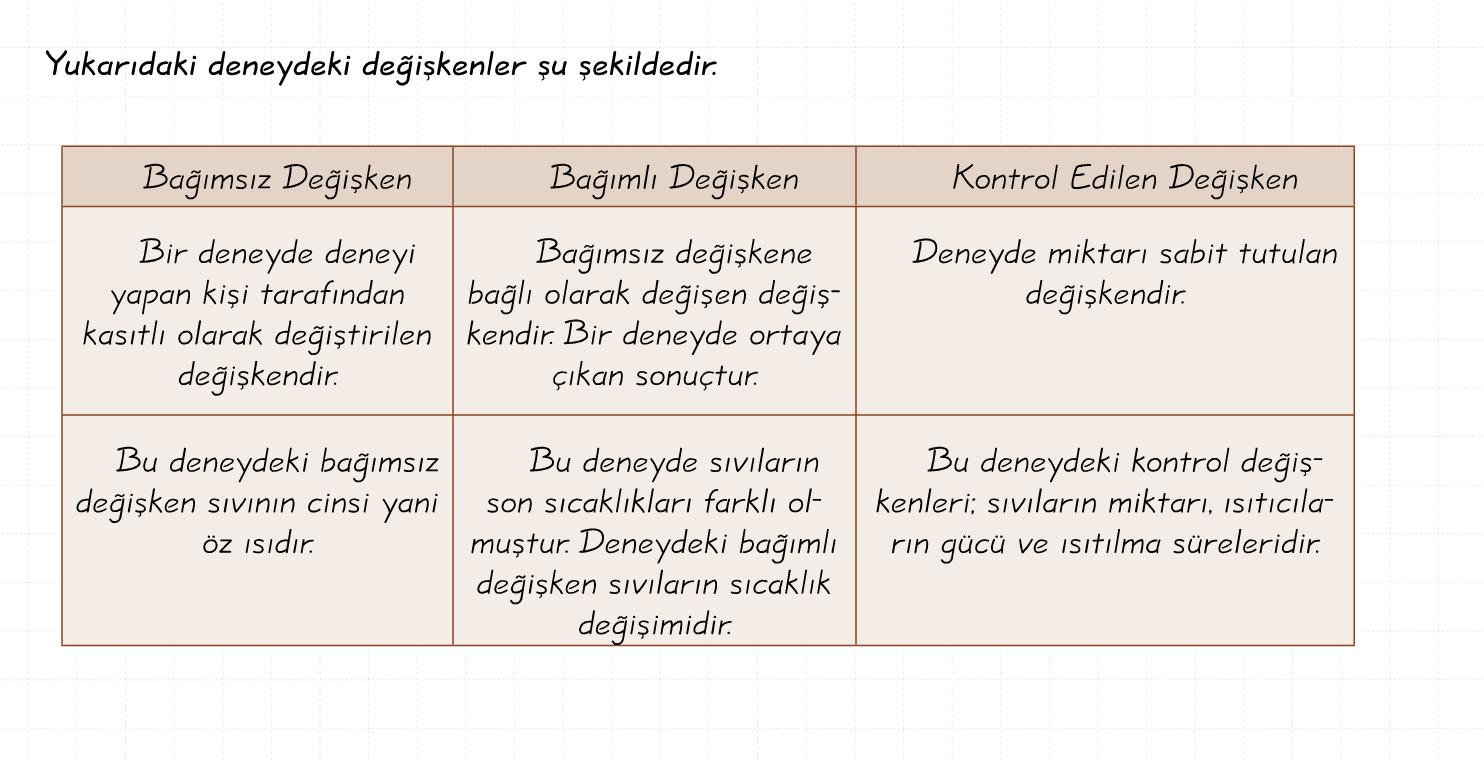 Bir maddenin 1 gramının sıcaklığını 1 °C artırmak için gerekli olan ısı miktarına öz ısı denir.

Öz ısı c sembolü ile gösterilir. 

Kalori ve joule ısı birimleri olduğu için, öz ısı birimleri cal / g°C veya 
j / g°C dir.
Öz ısı maddeler için ayırt edici bir özelliktir. Bu nedenle farklı maddelerin öz ısıları birbirinden farklıdır.
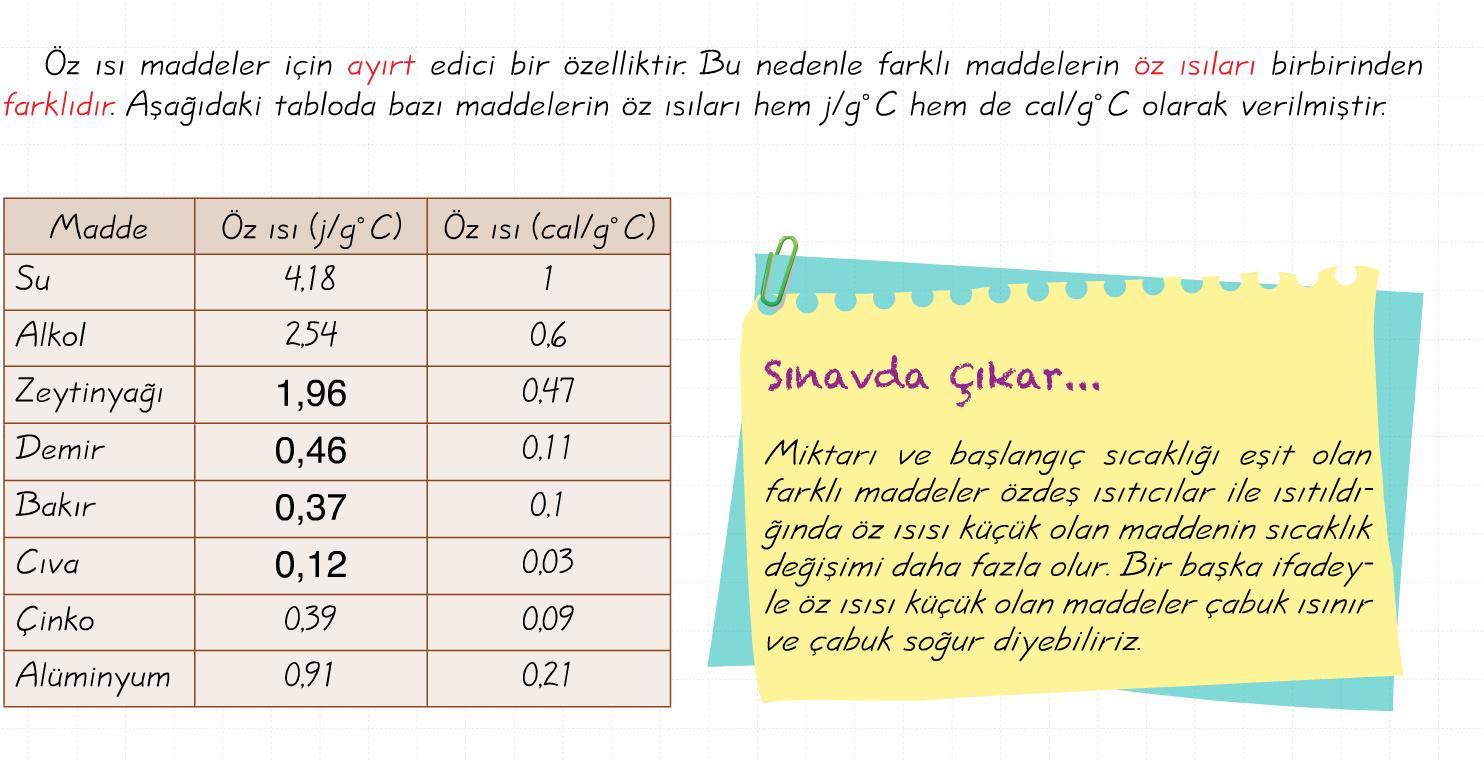 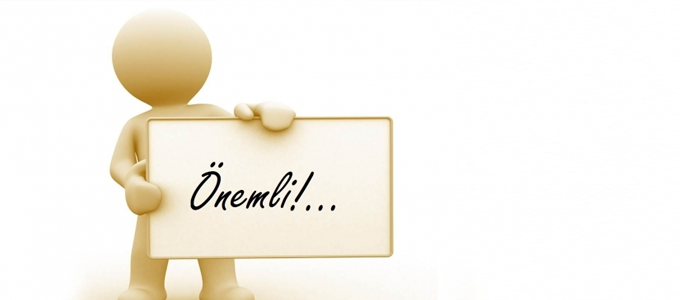 Öz ısı maddeler için ayırt edici bir özelliktir ve sabittir. Madde miktarının değişmesi öz ısıyı değiştirmez.
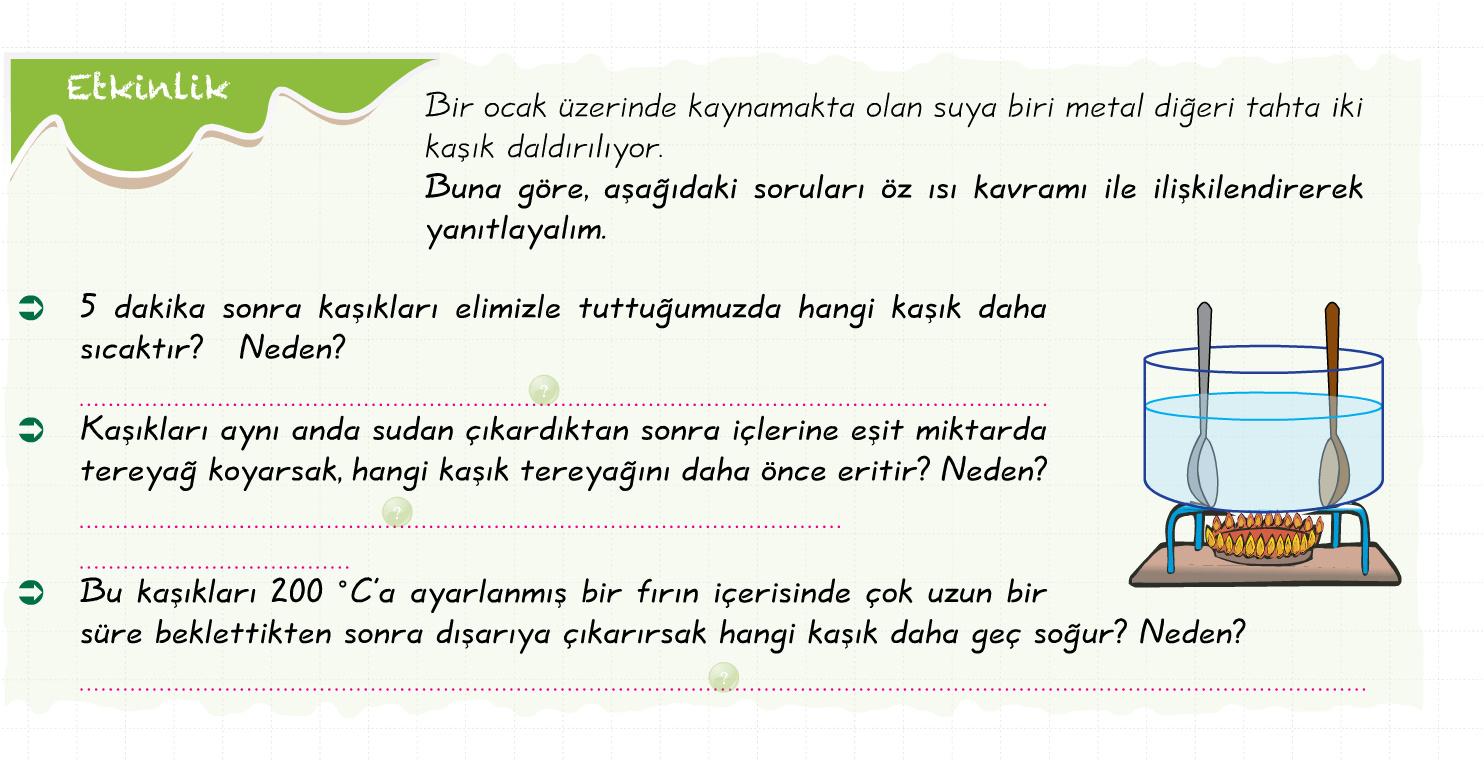 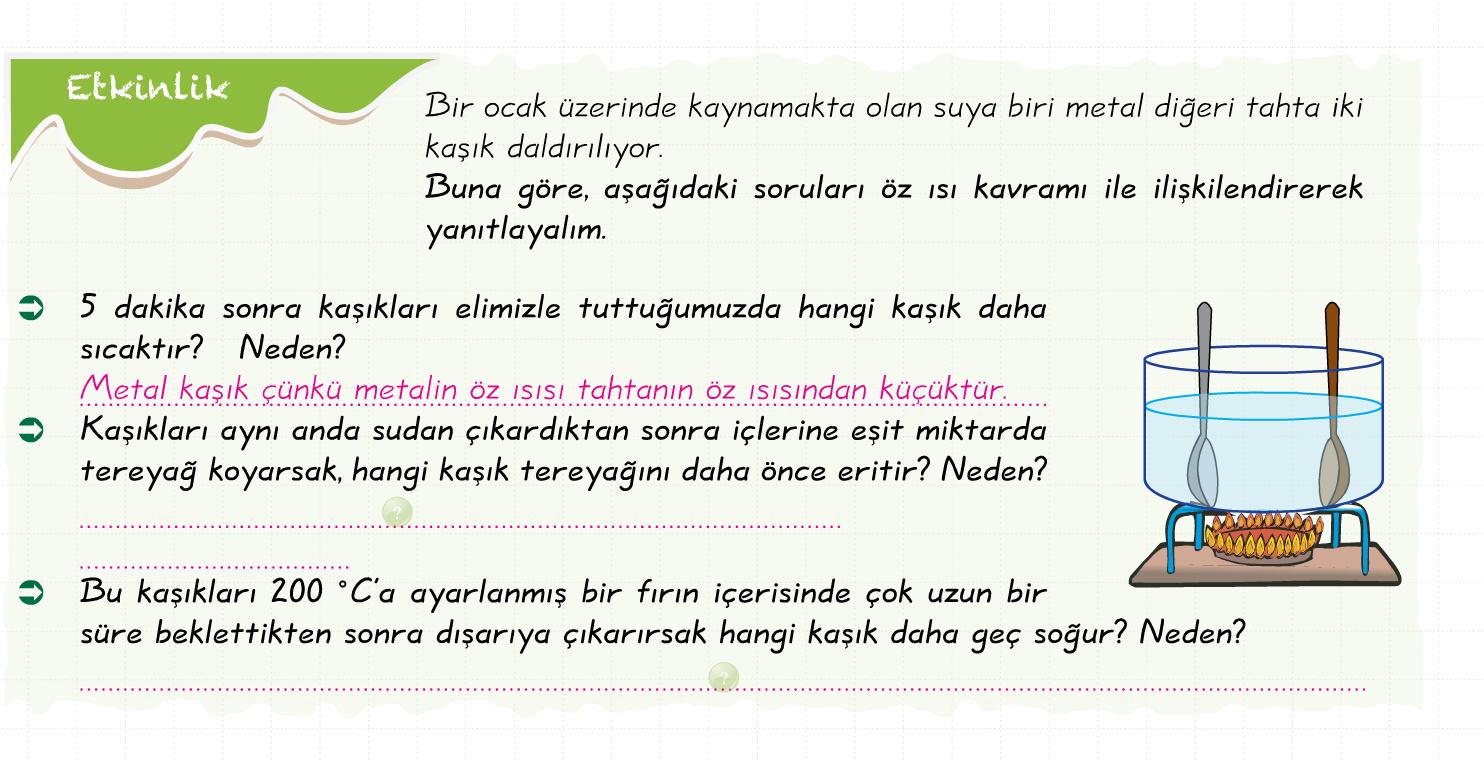 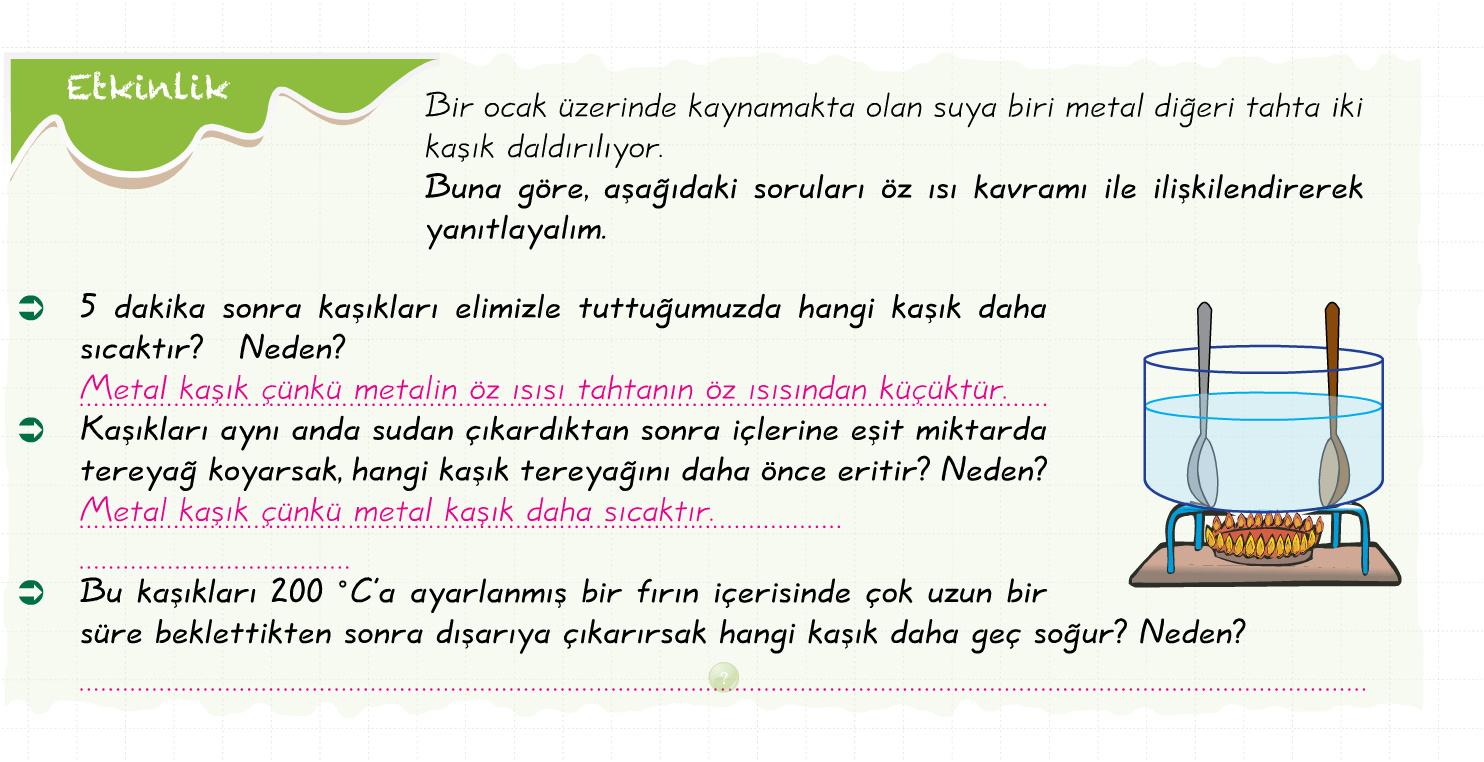 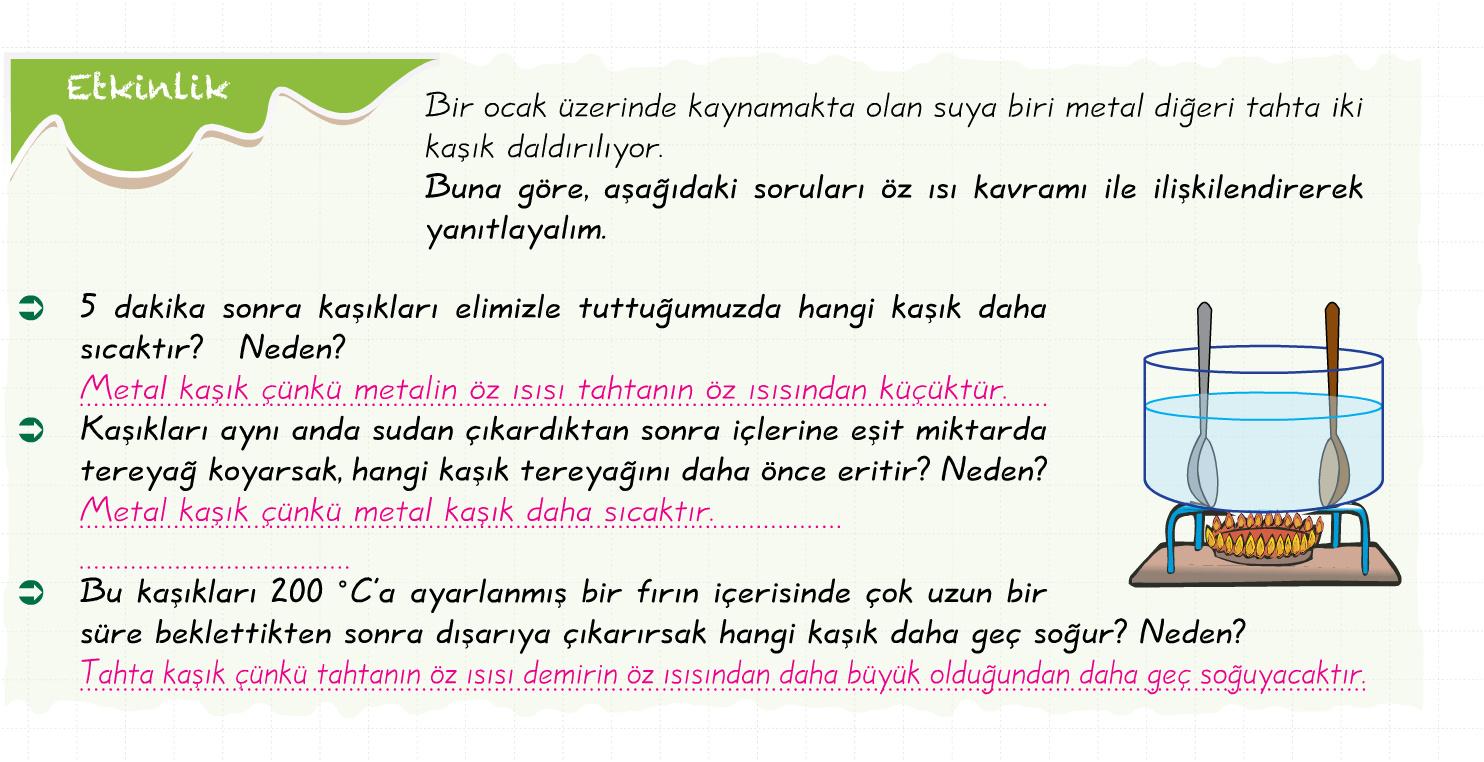 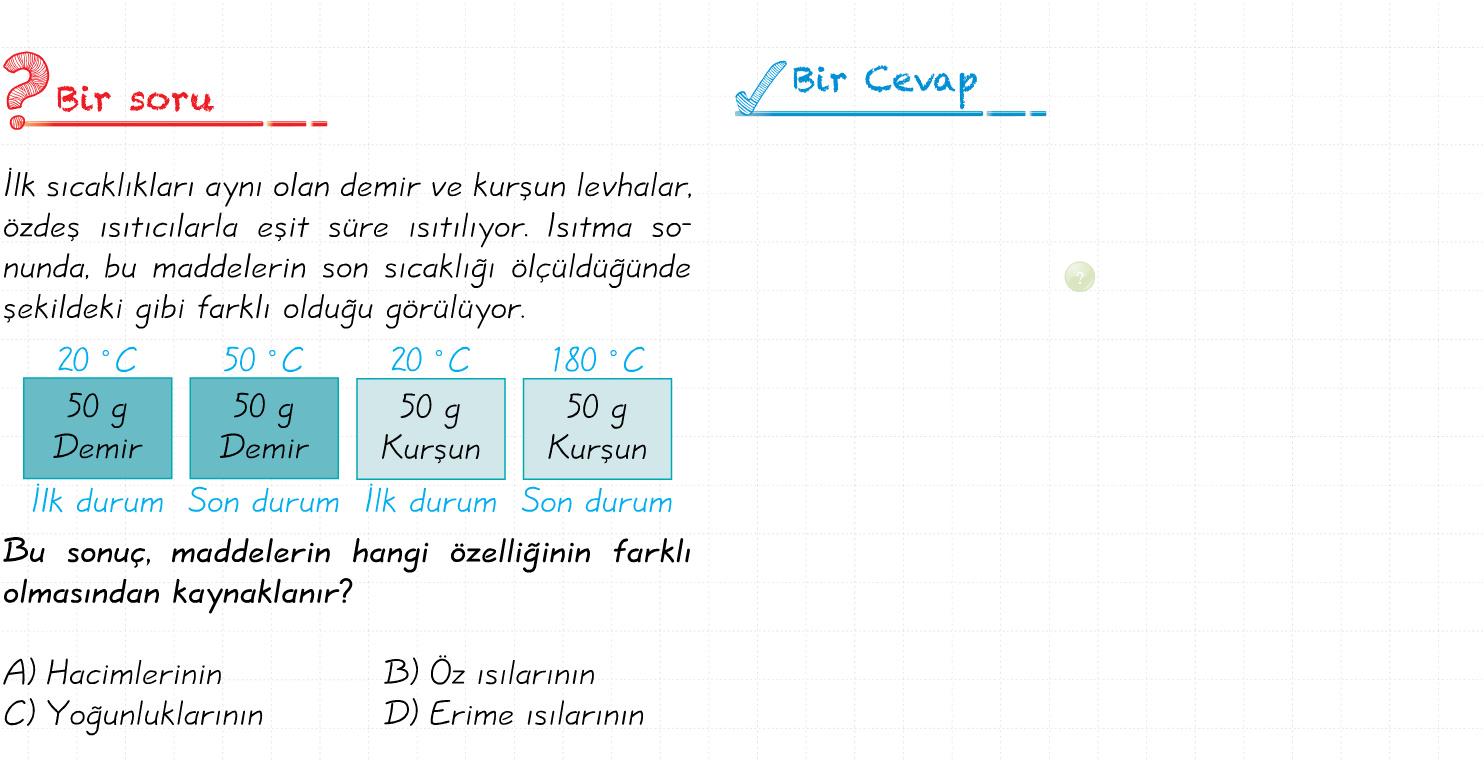 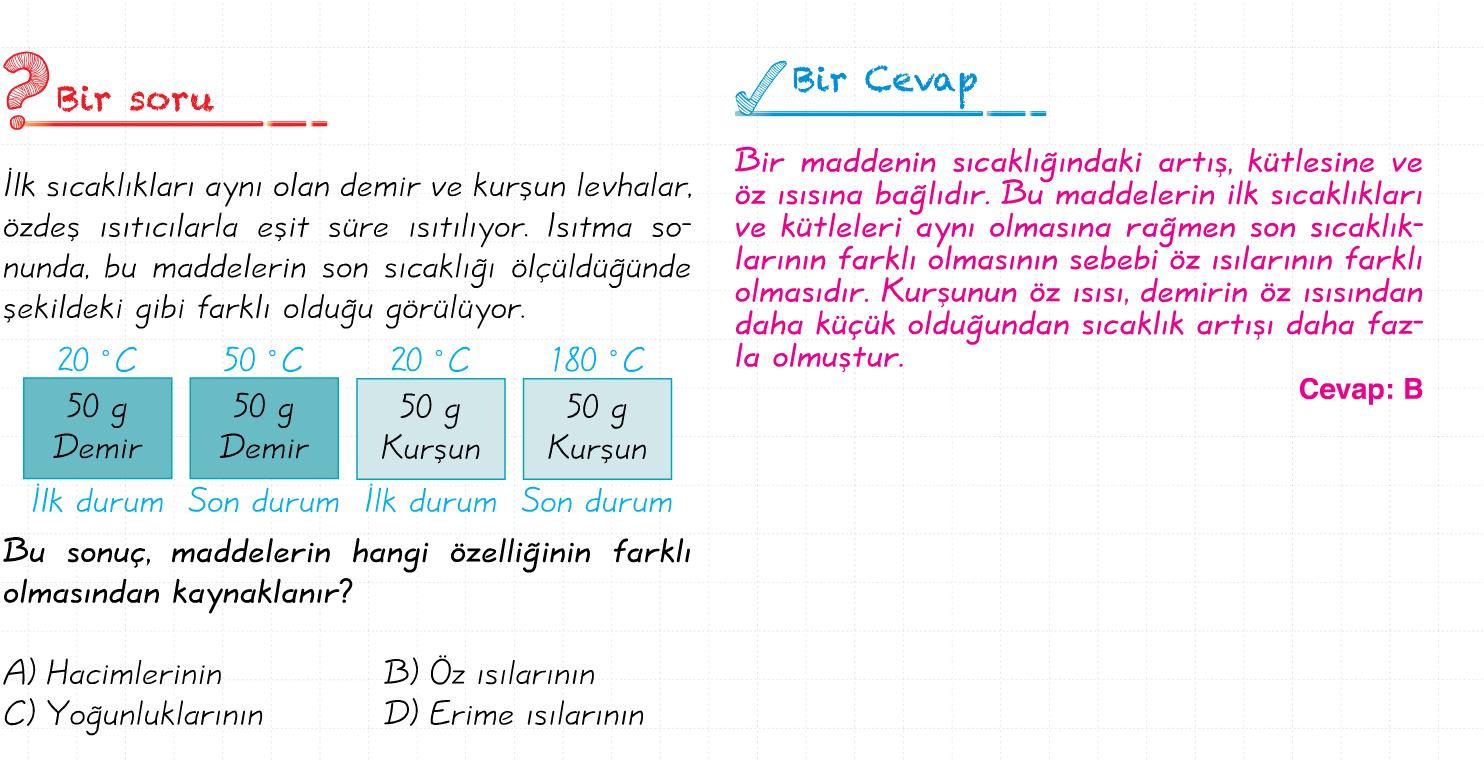 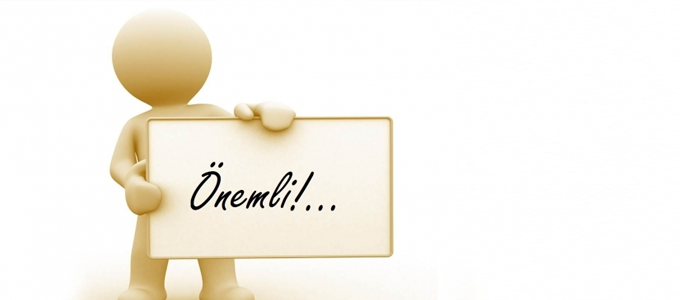 Miktarı ve başlangıç sıcaklığı eşit olan maddeler özdeş ısıtıcılar ile ısıtıldığında öz ısısı küçük olan maddenin sıcaklık değişimi daha fazla olur. 
Bir başka ifadeyle öz ısısı küçük olan maddeler çabuk ısınır ve çabuk soğur.
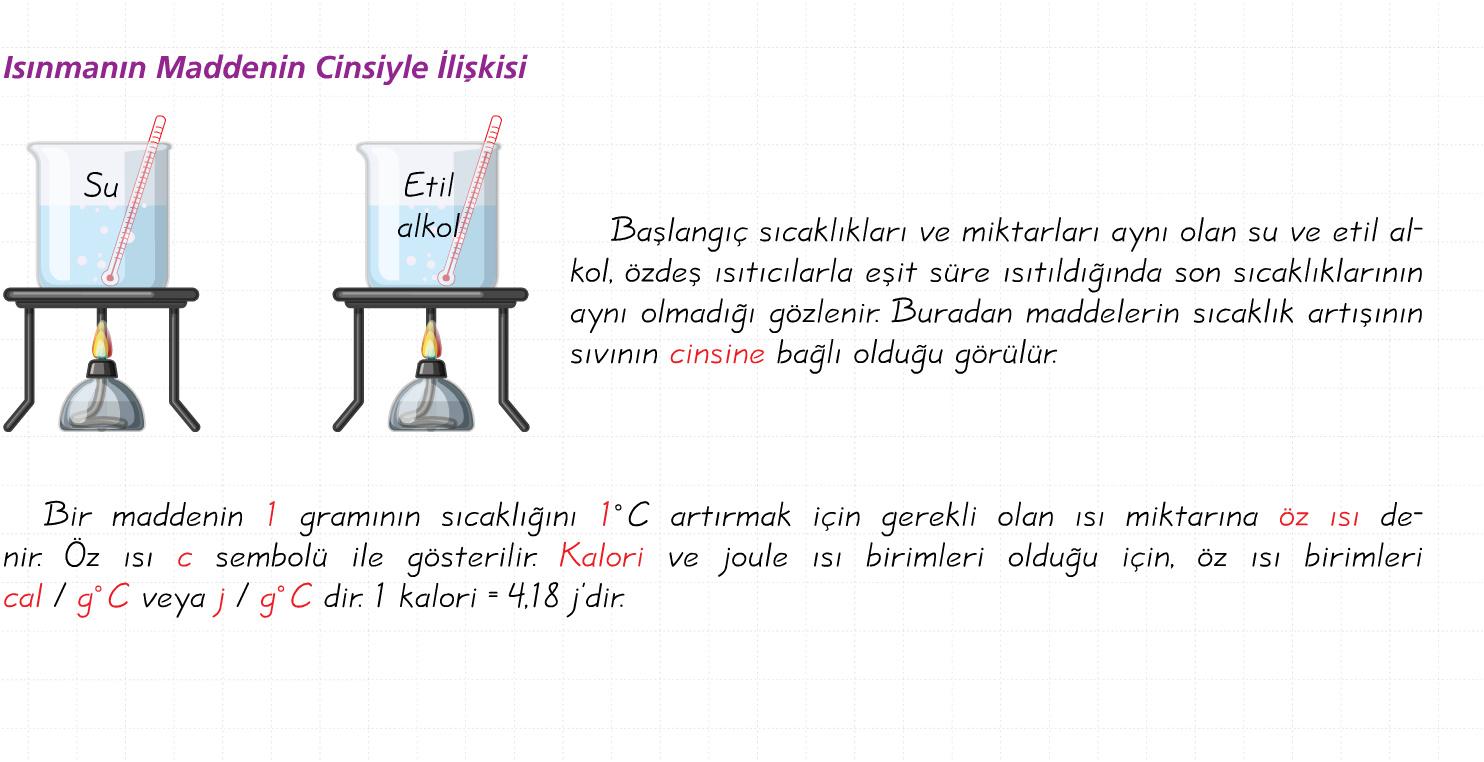 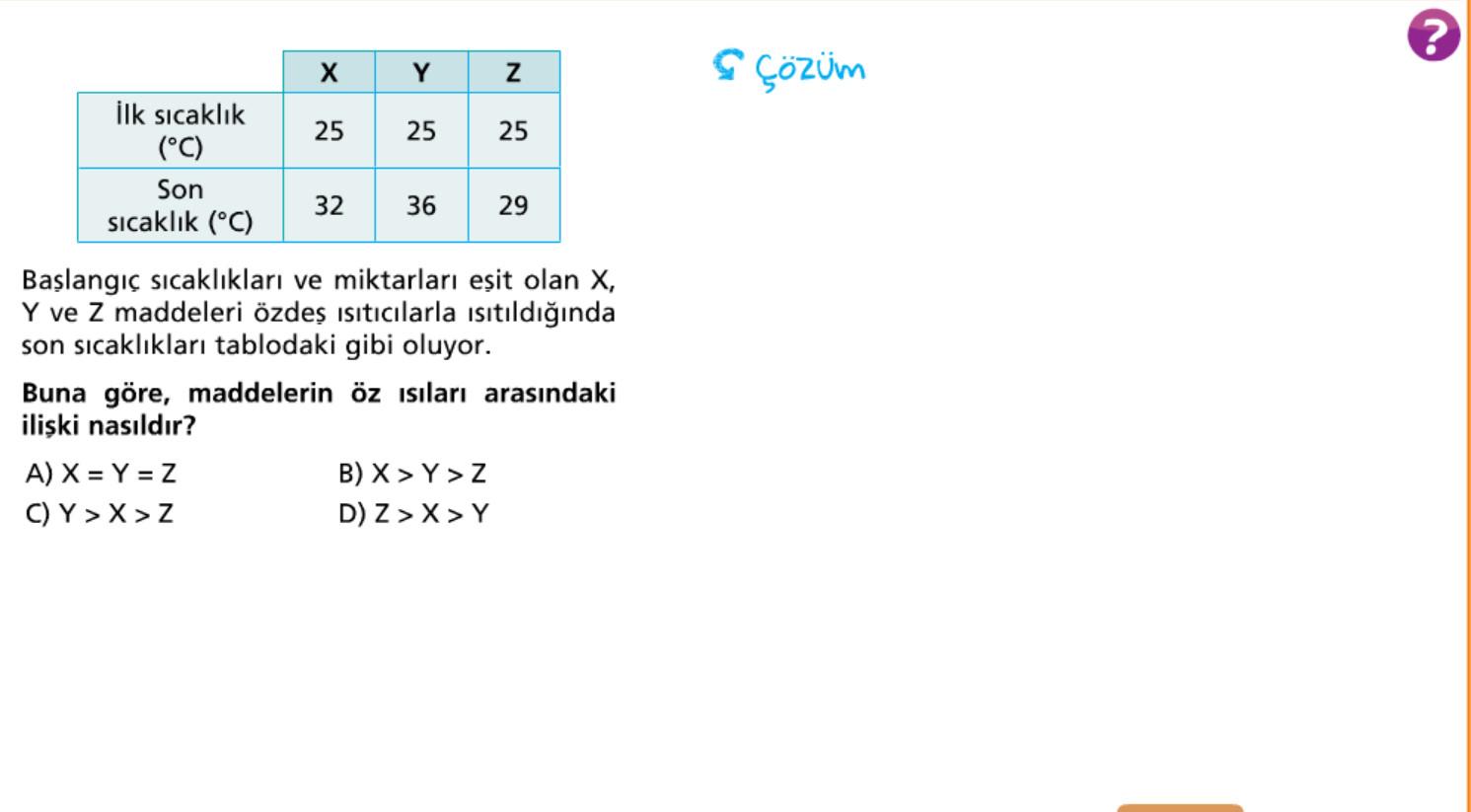 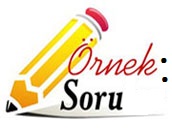 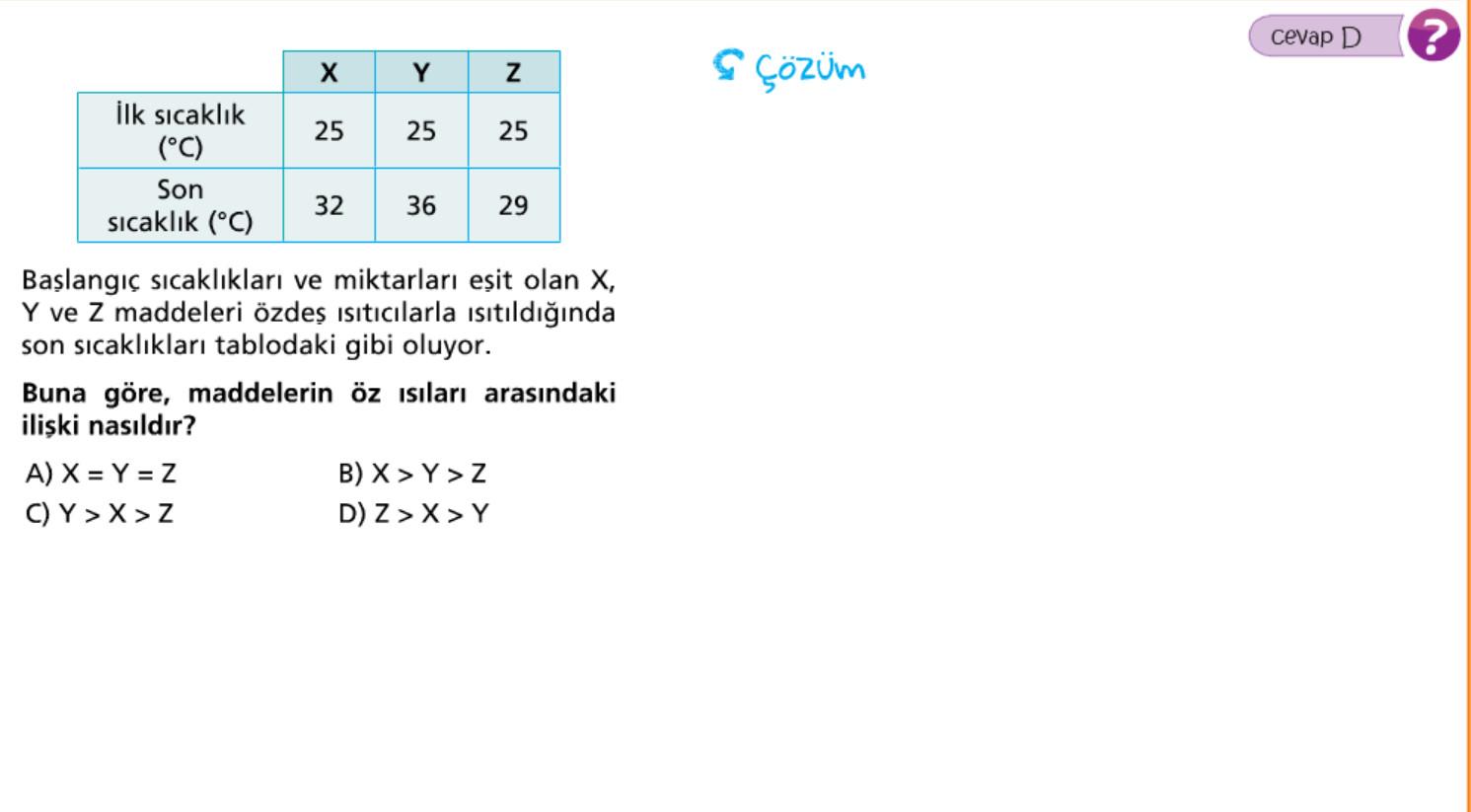 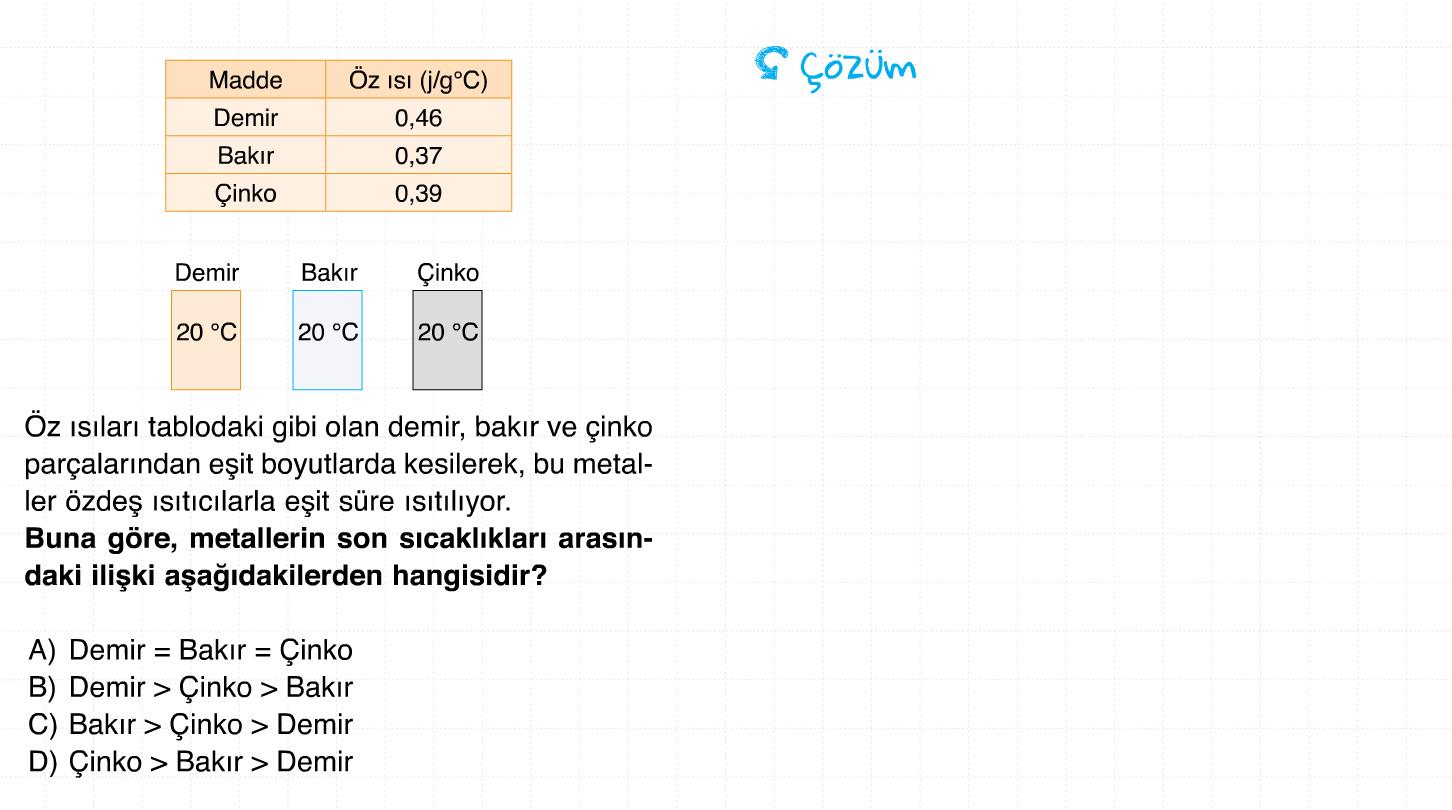 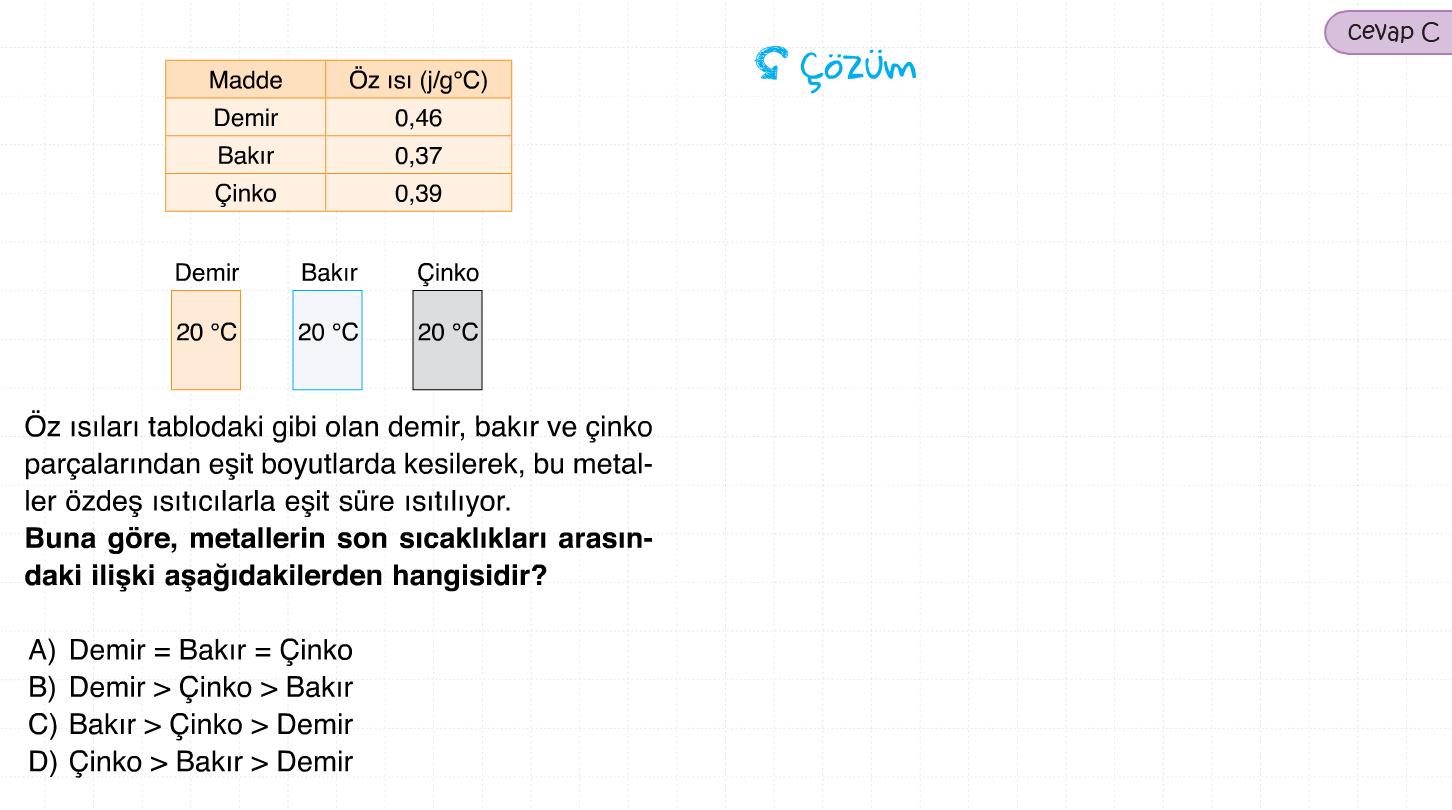 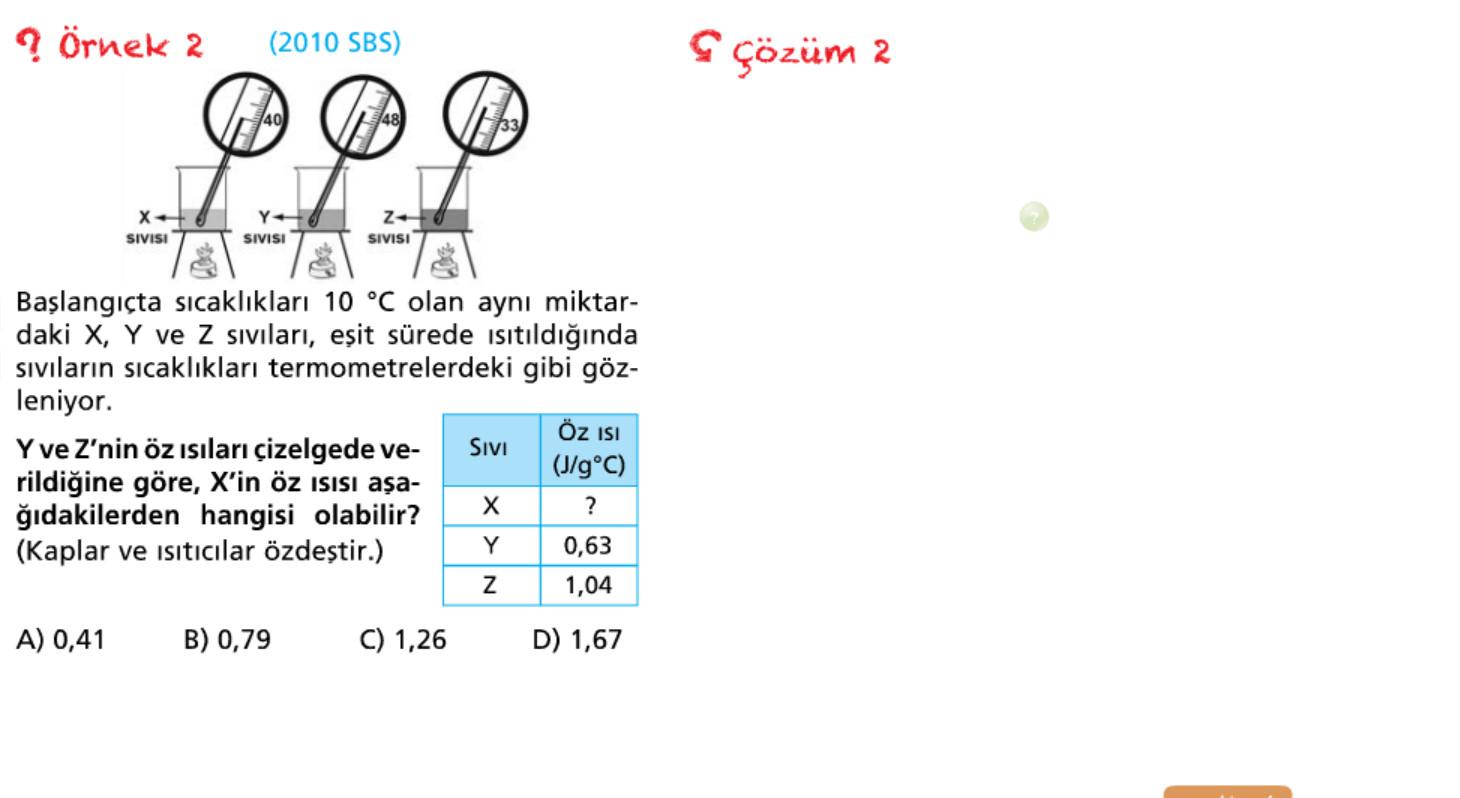 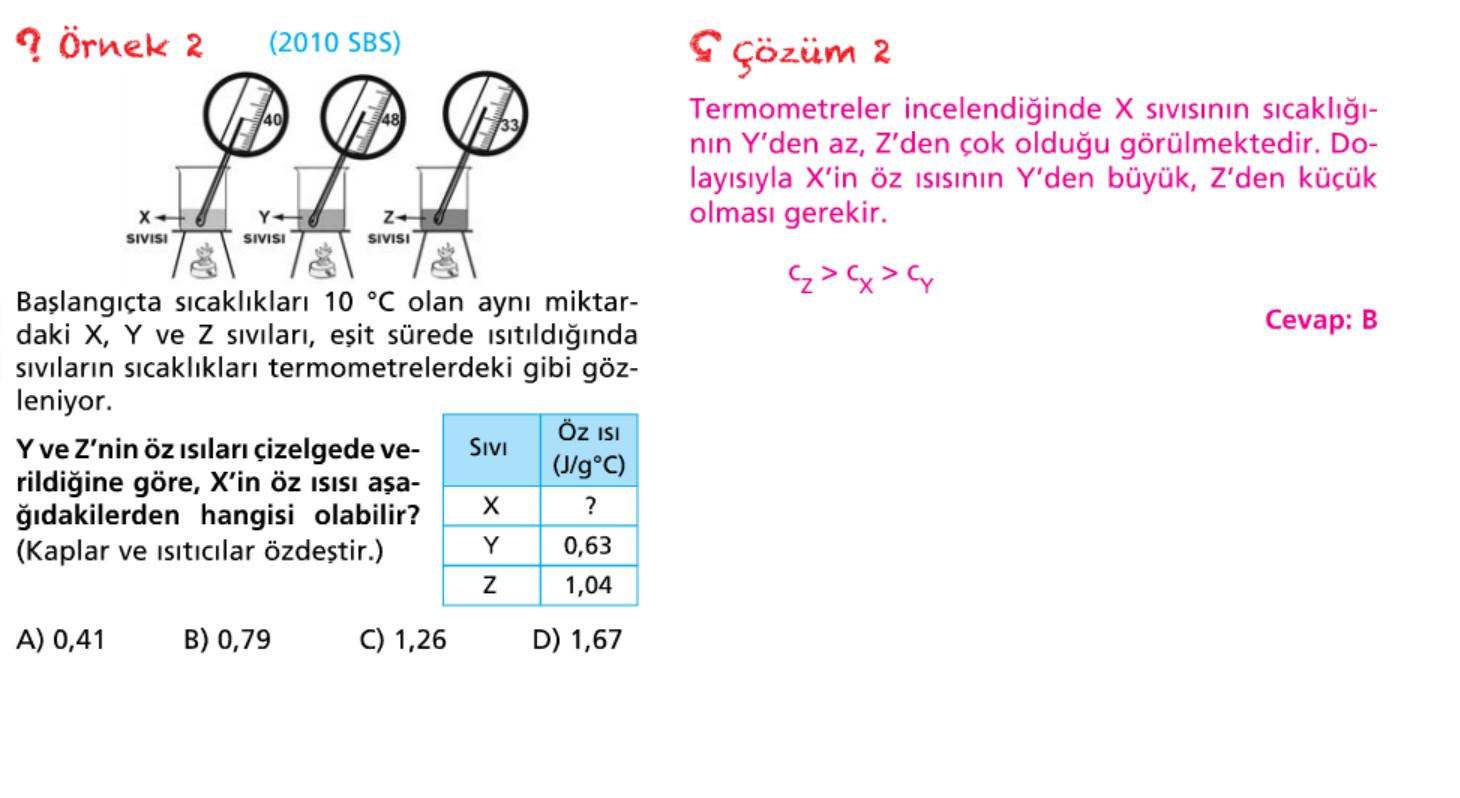 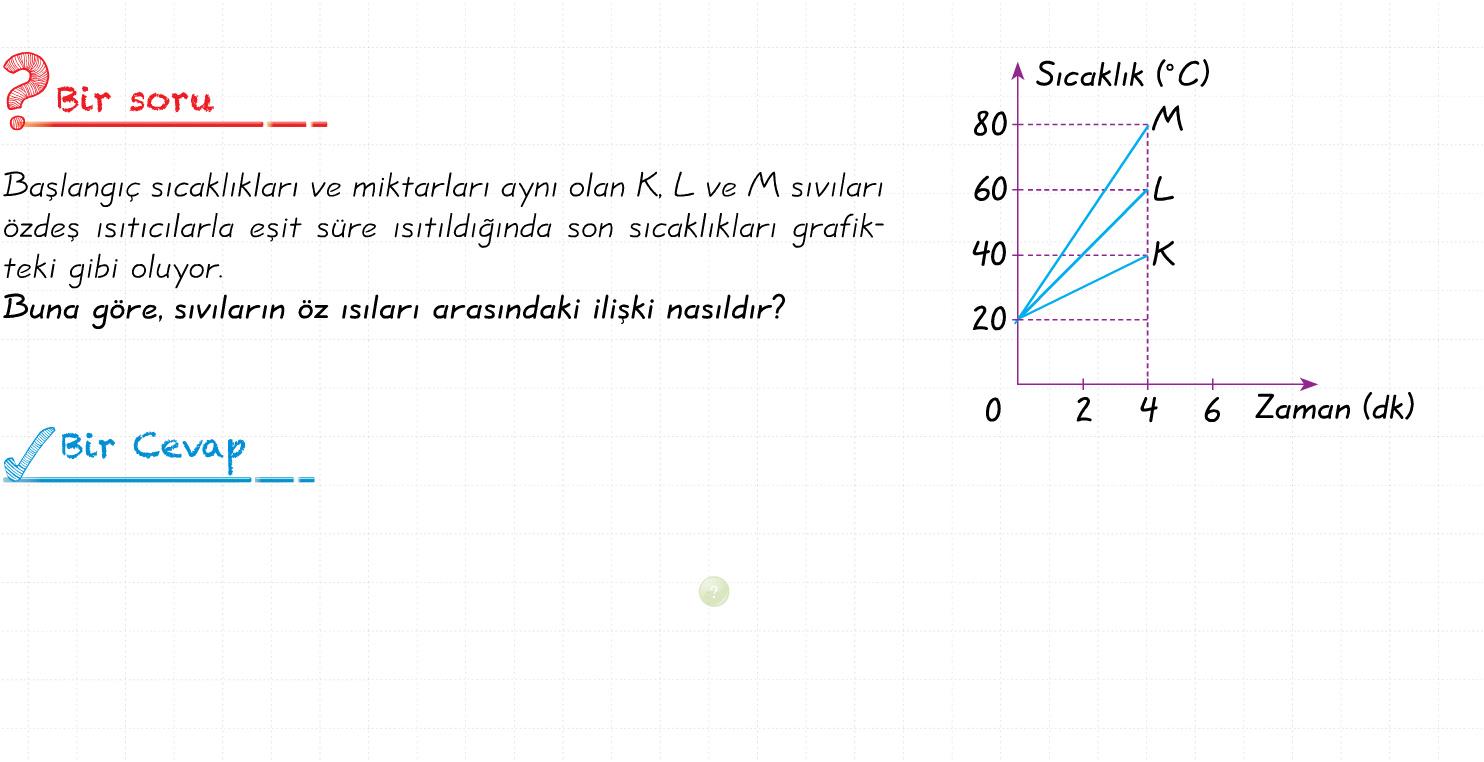 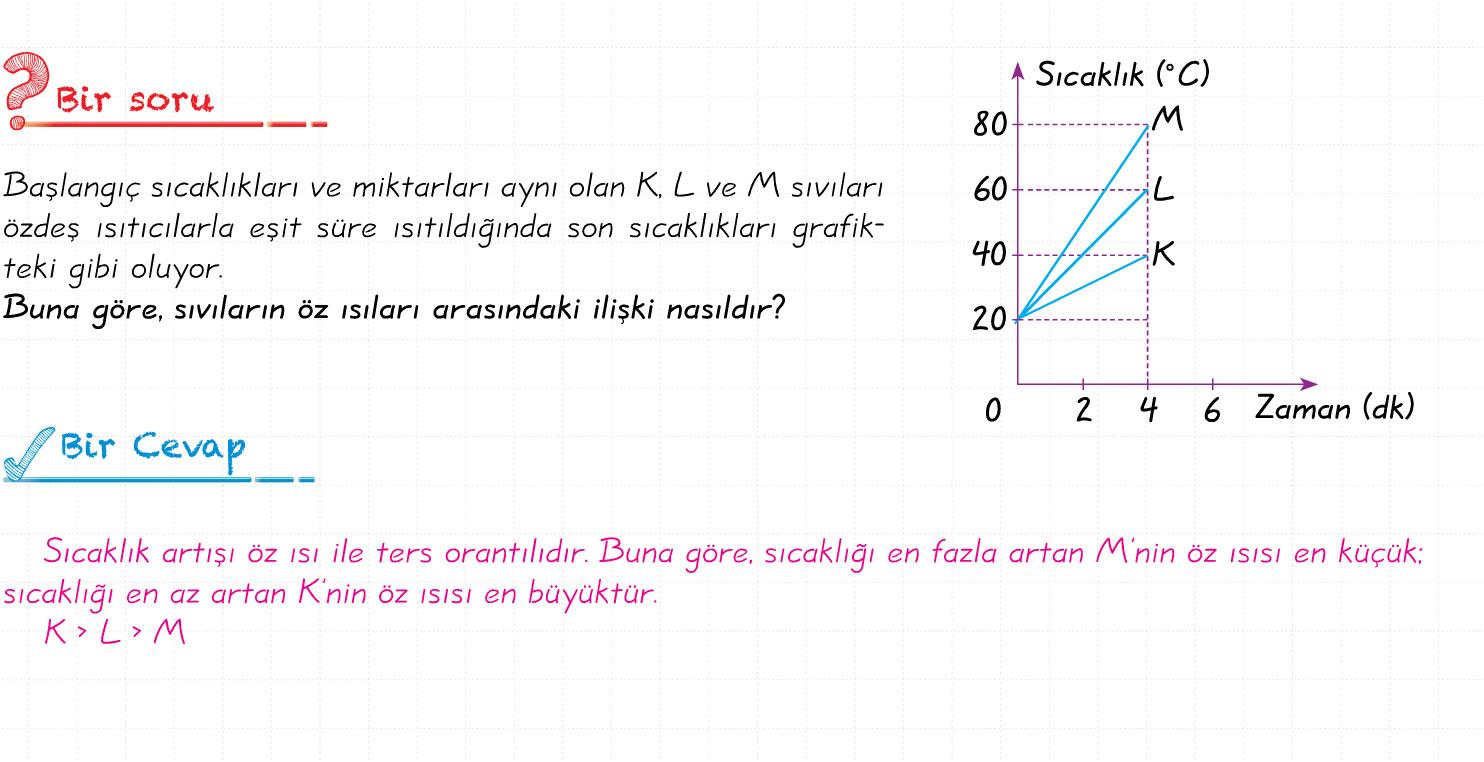 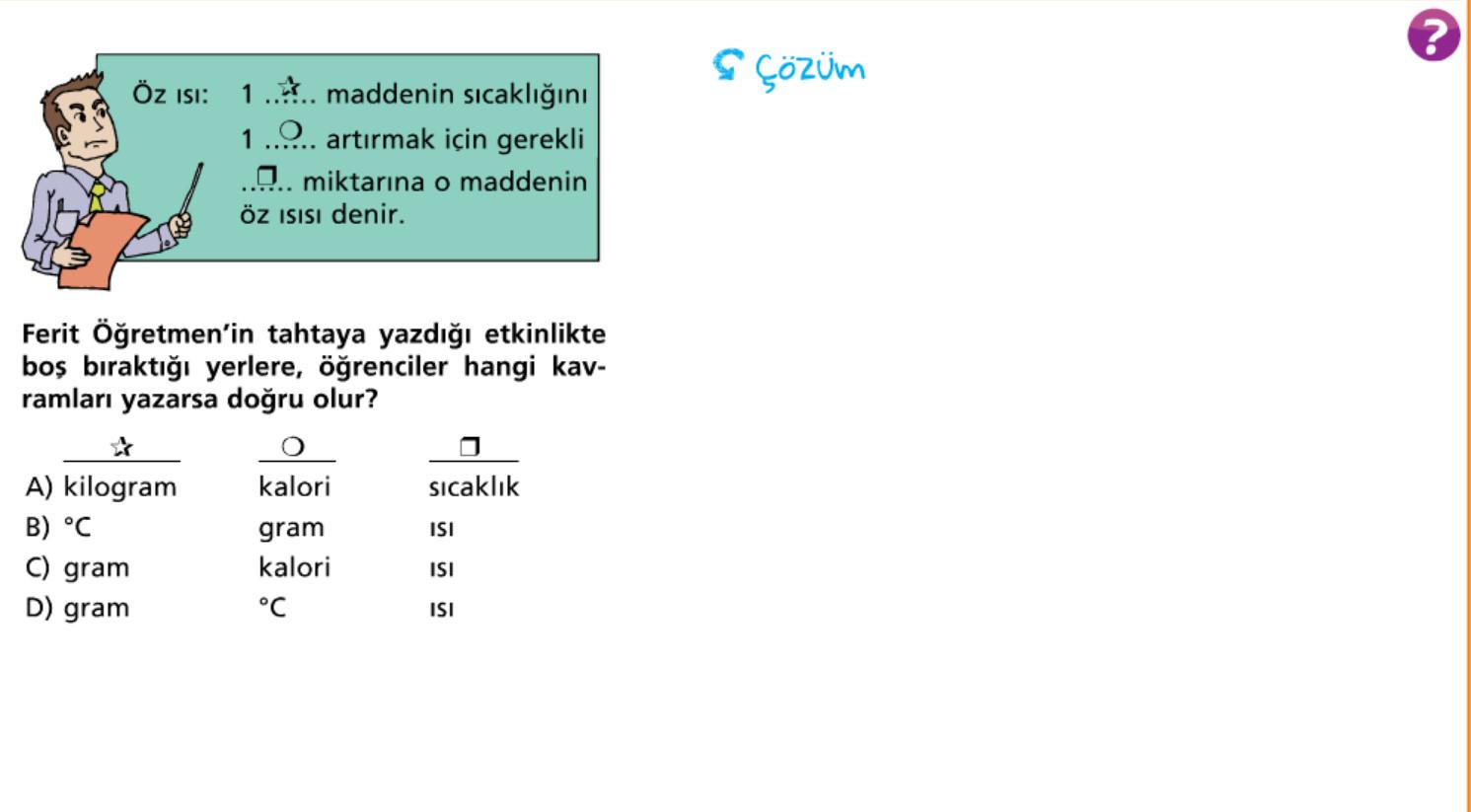 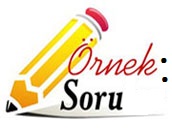 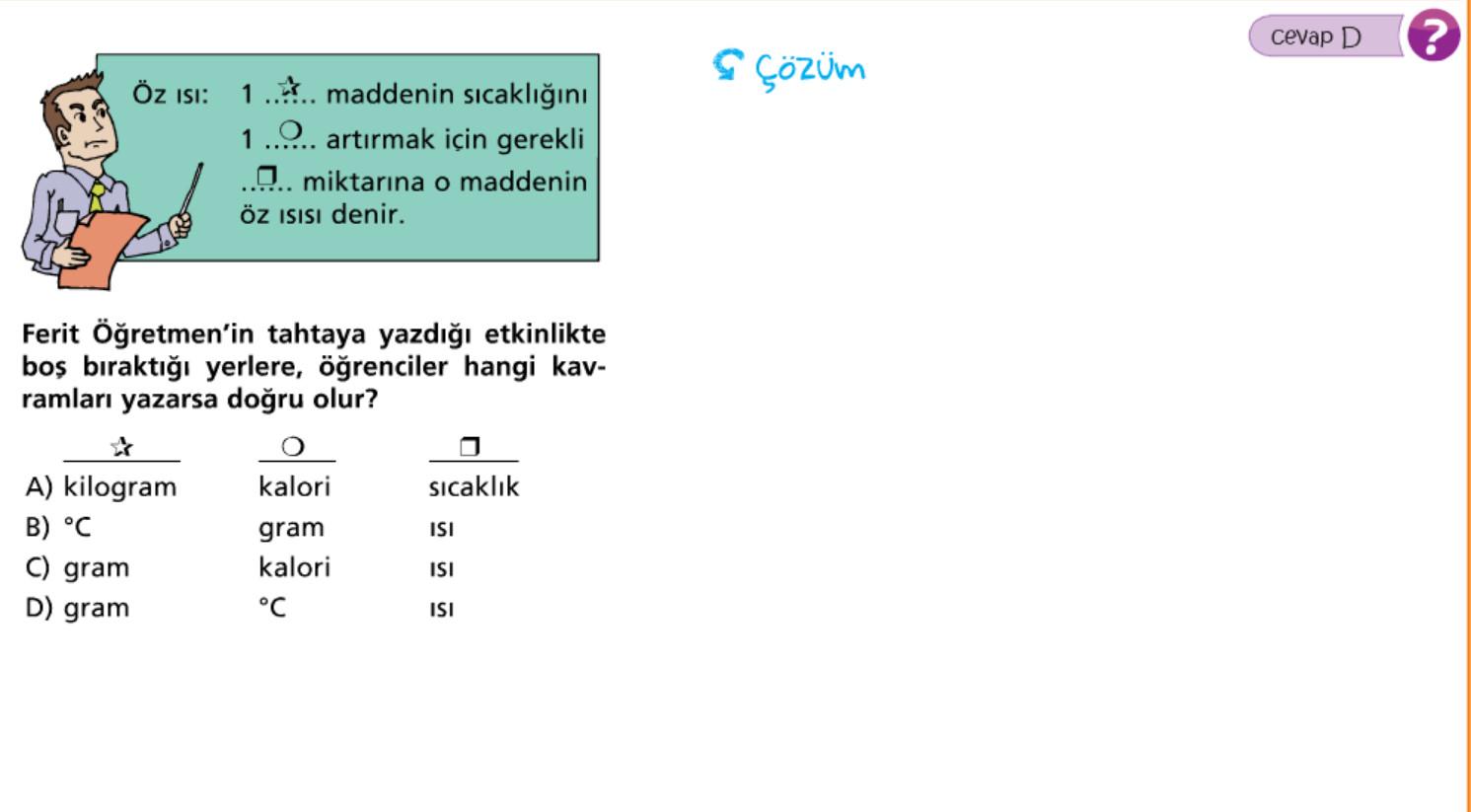 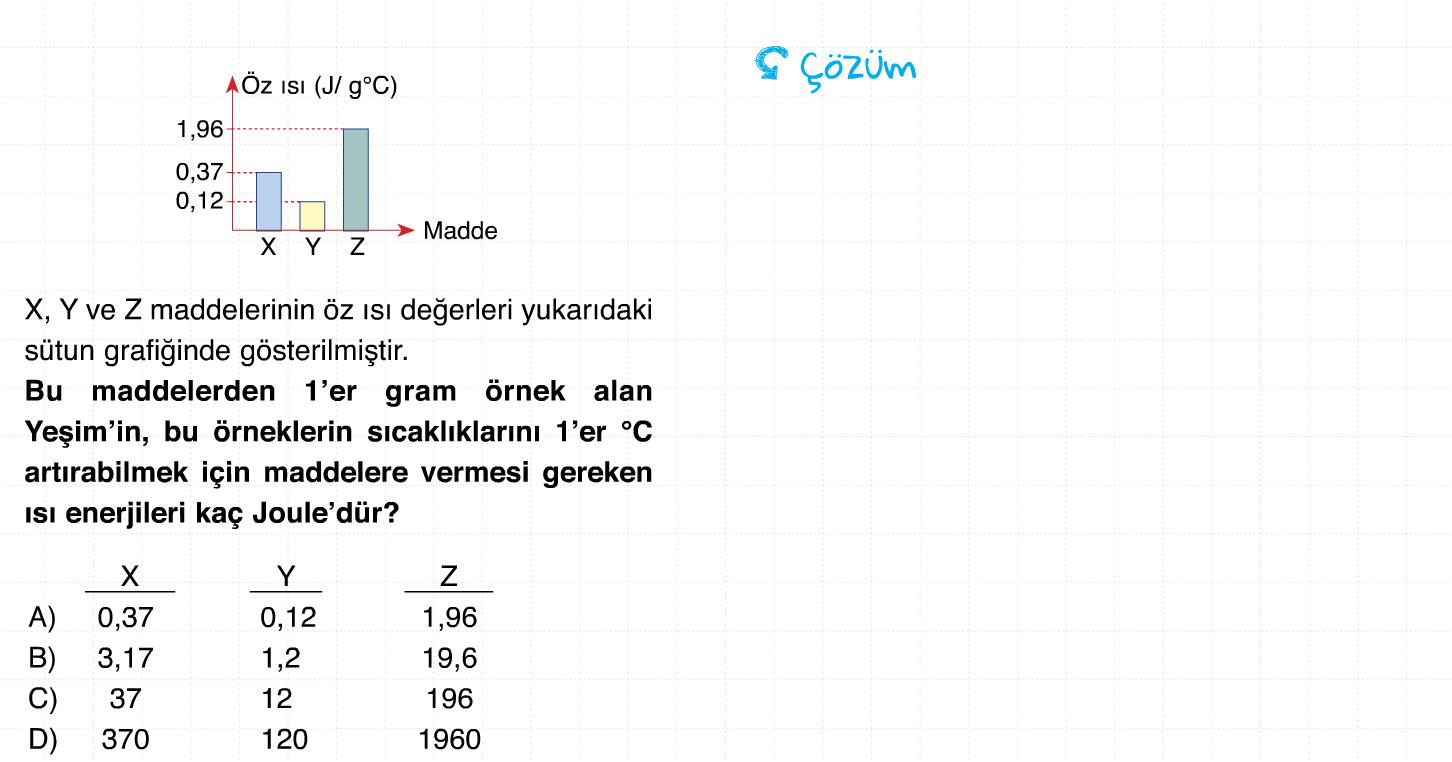 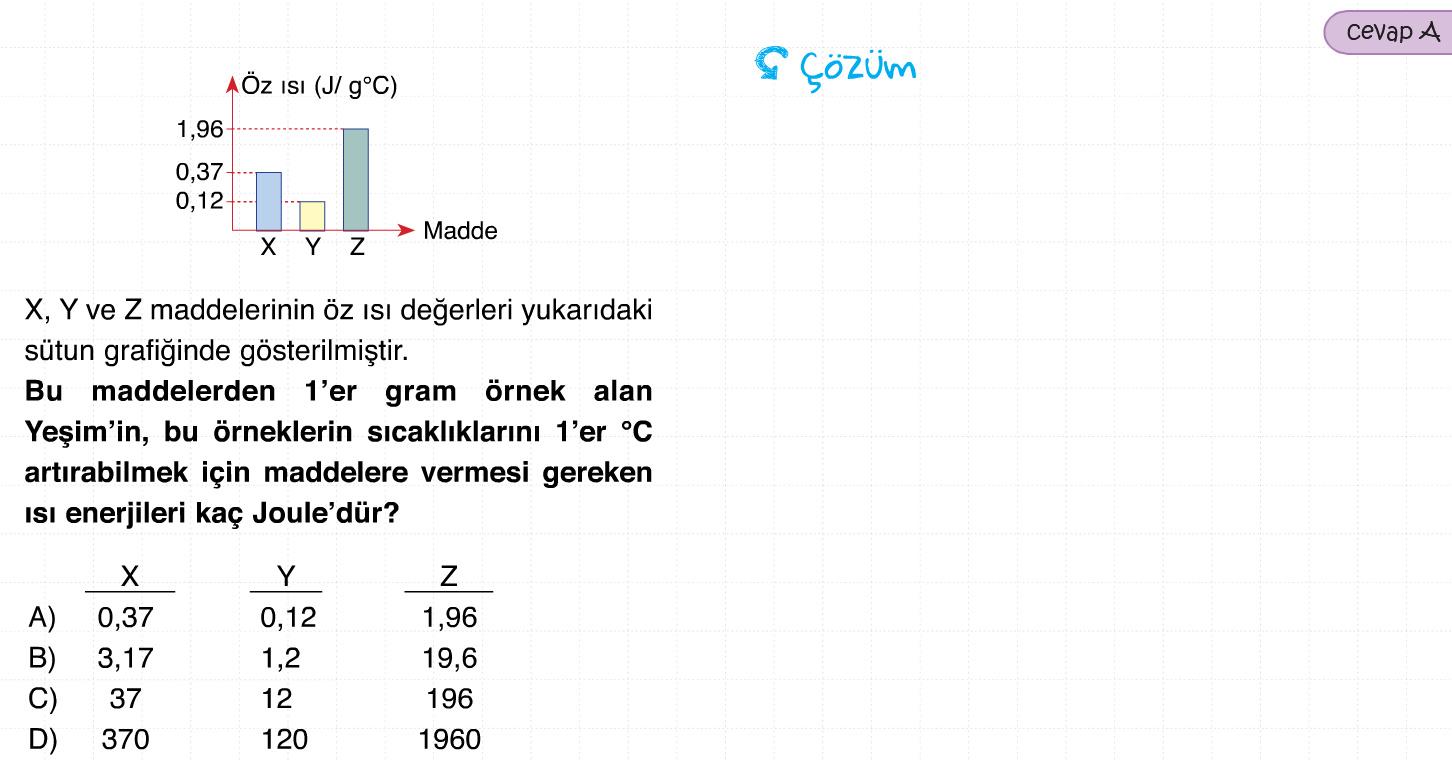 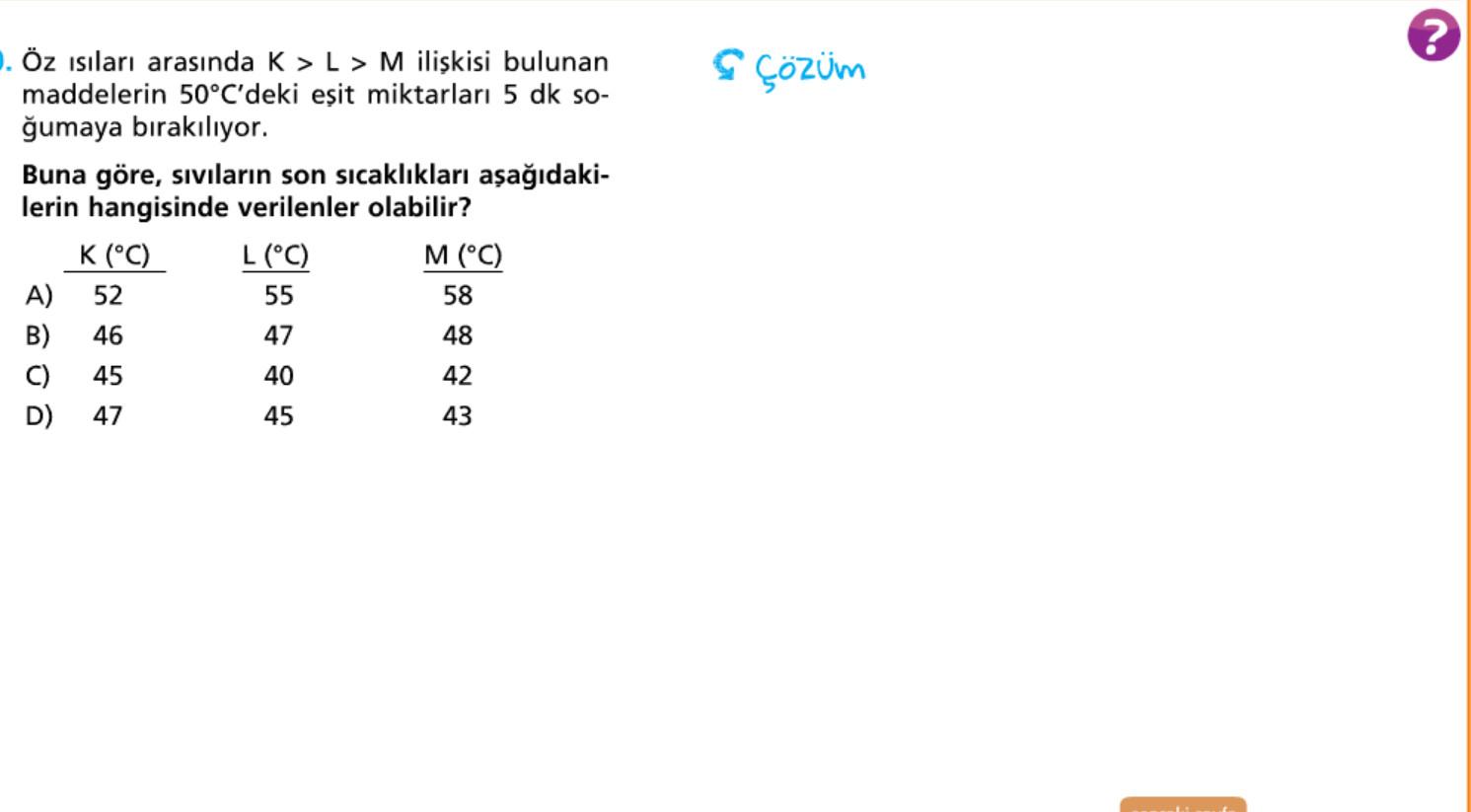 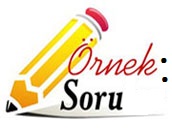 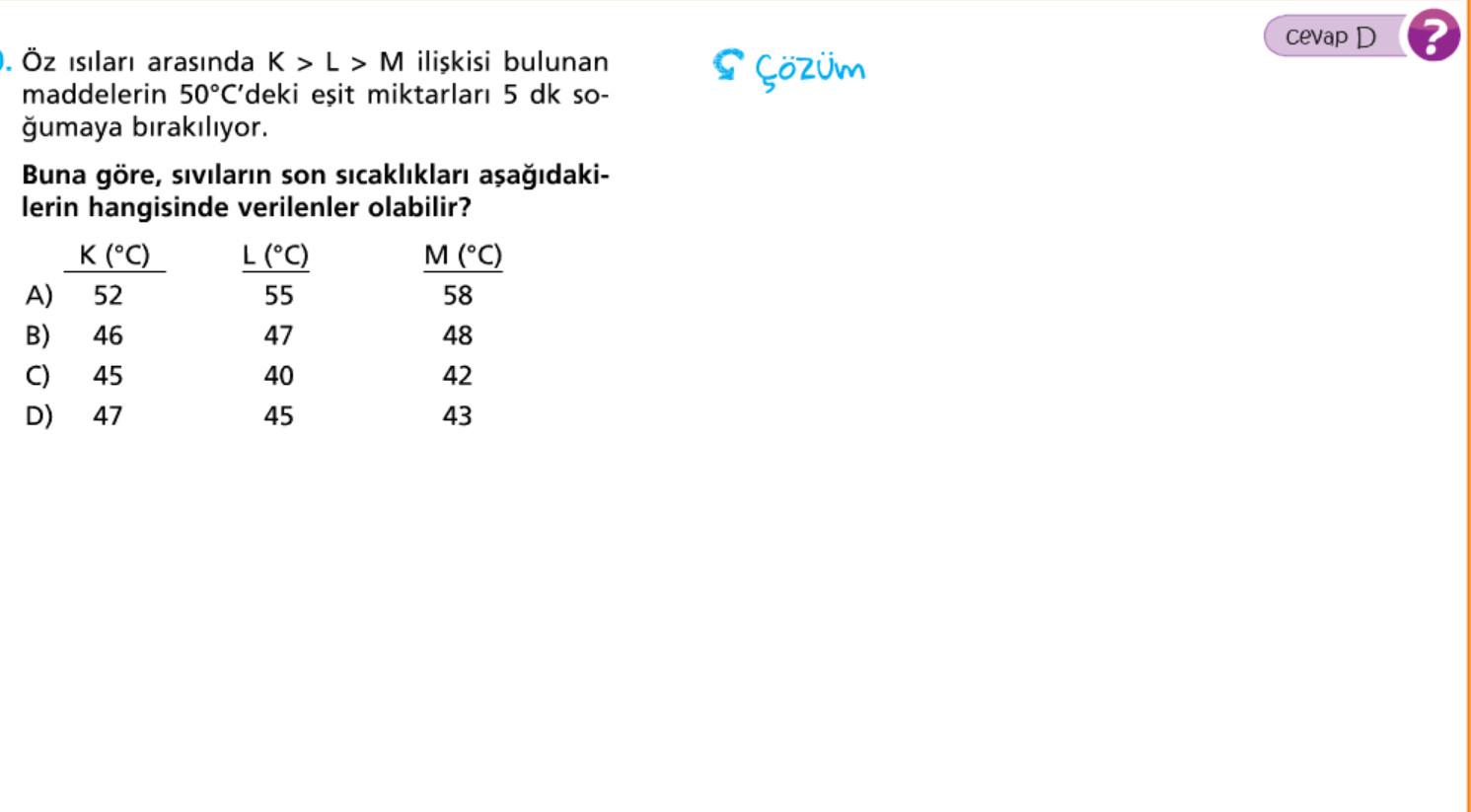 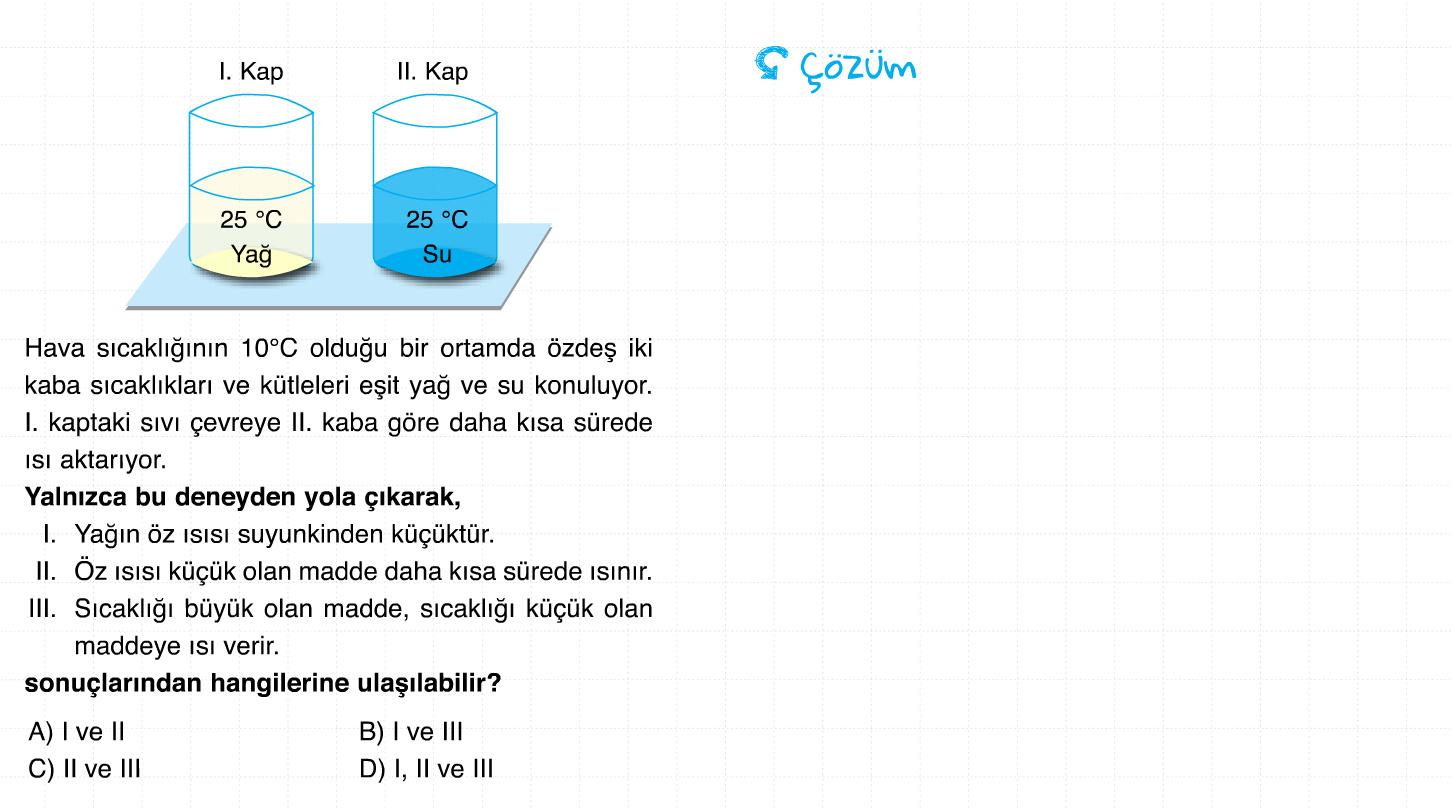 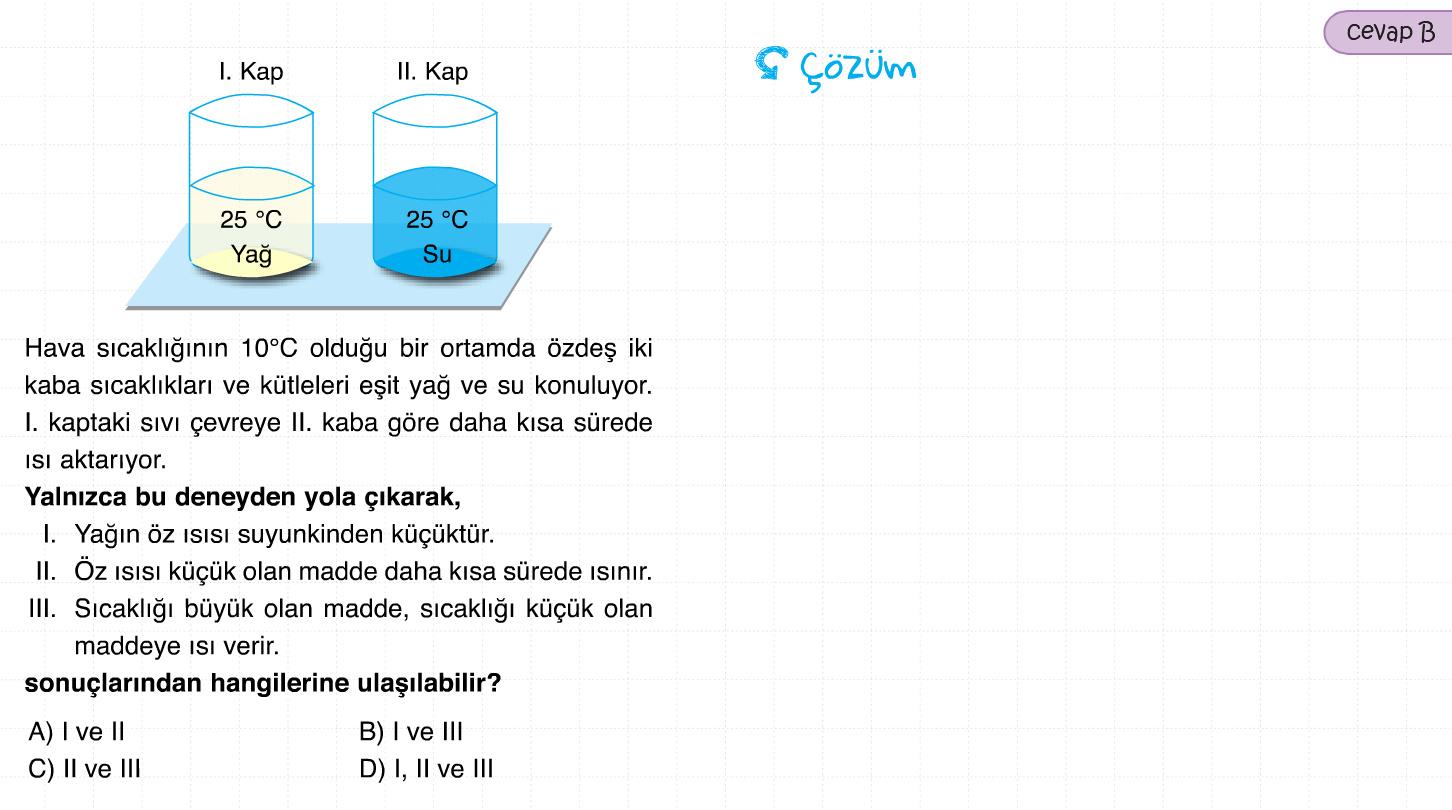 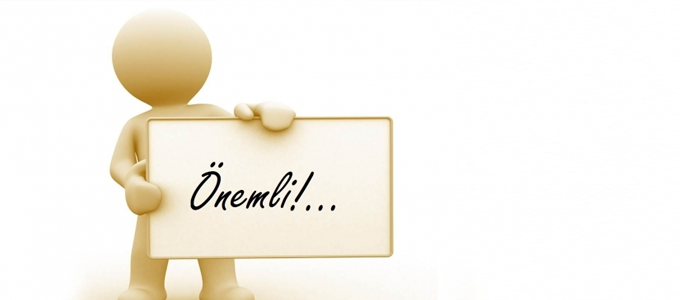 Öz ısısı yüksek olan maddeler soğuduklarında etrafa daha fazla ısı verdikleri için mum ve buz gibi cisimlerde daha fazla ilerler.
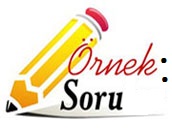 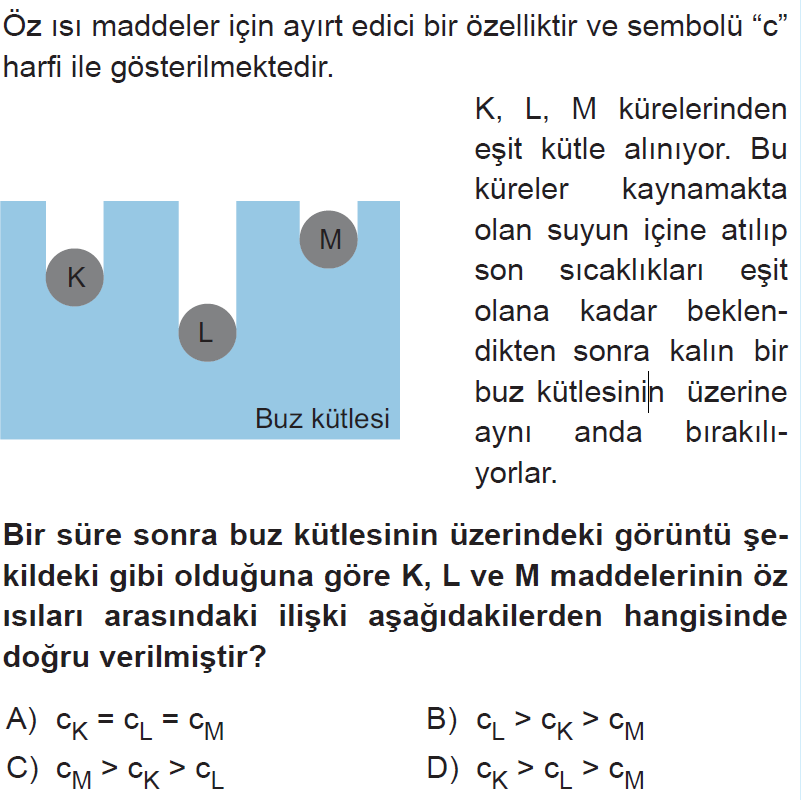 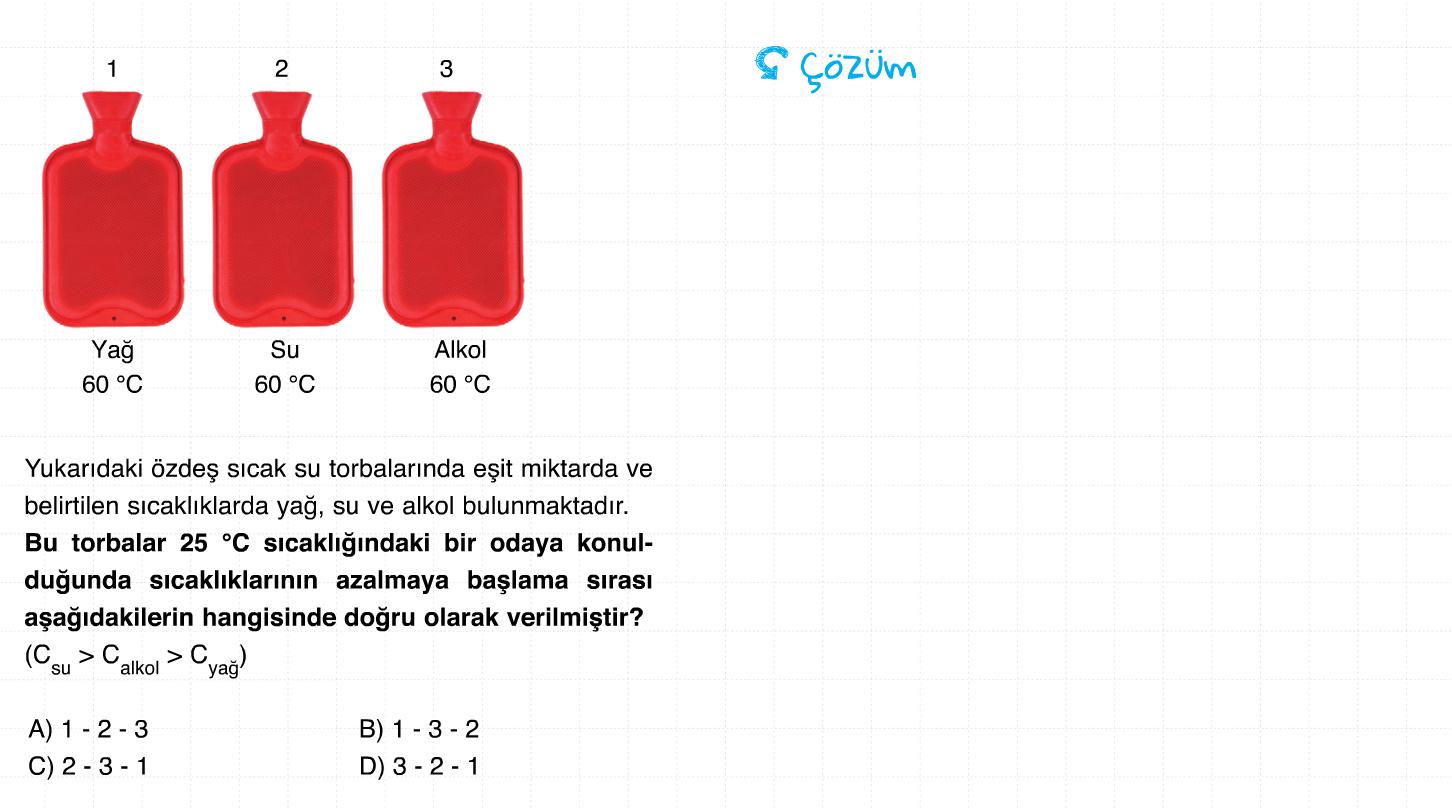 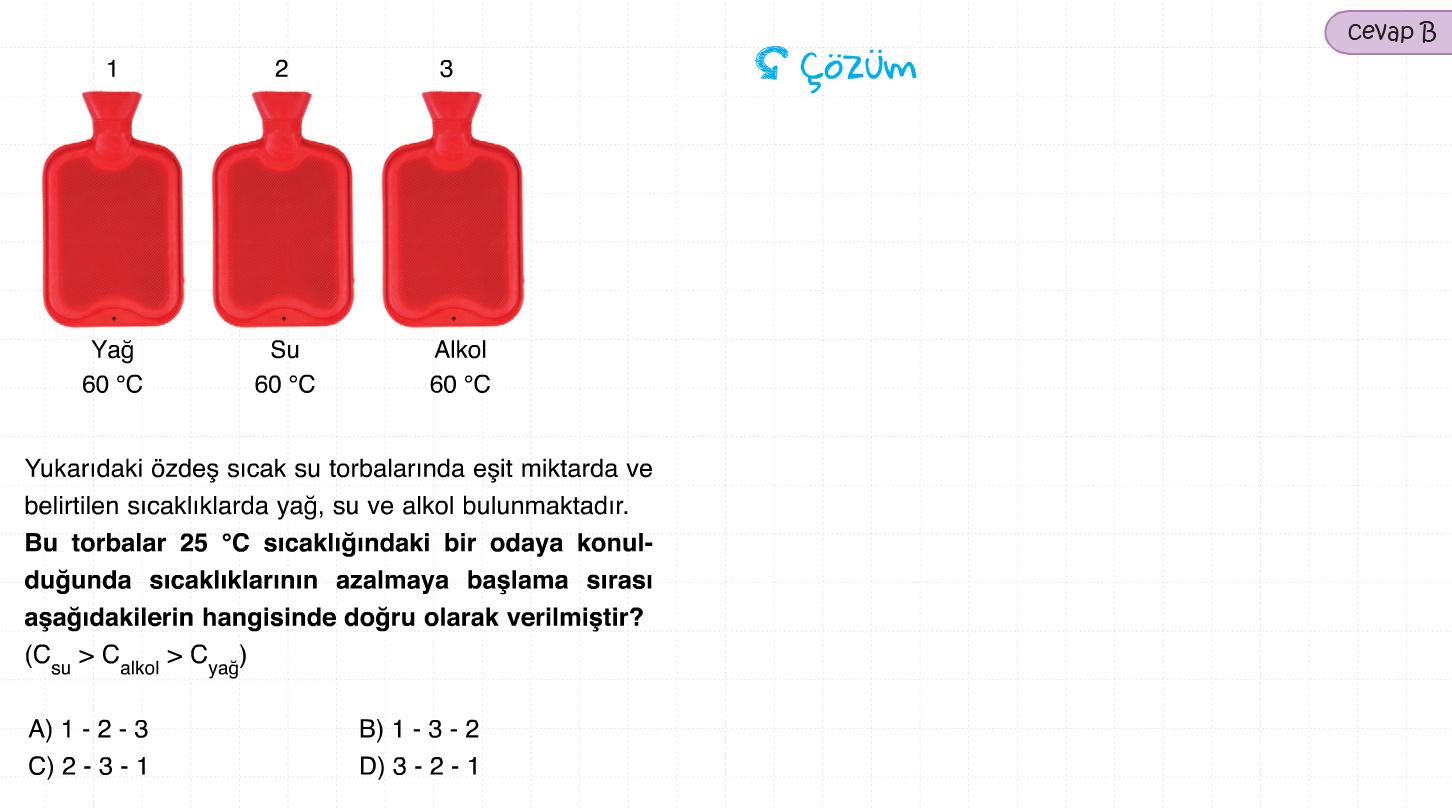 ISI ALIŞVERİŞİ VE SICAKLIK DEĞİŞİMİ
Isı Enerjisi - Kütle İlişkisi
İlk sıcaklıkları aynı olan özdeş maddeler eşit süre ısıtılırsa kütlesi az olanın sıcaklığı daha yüksek olacaktır.
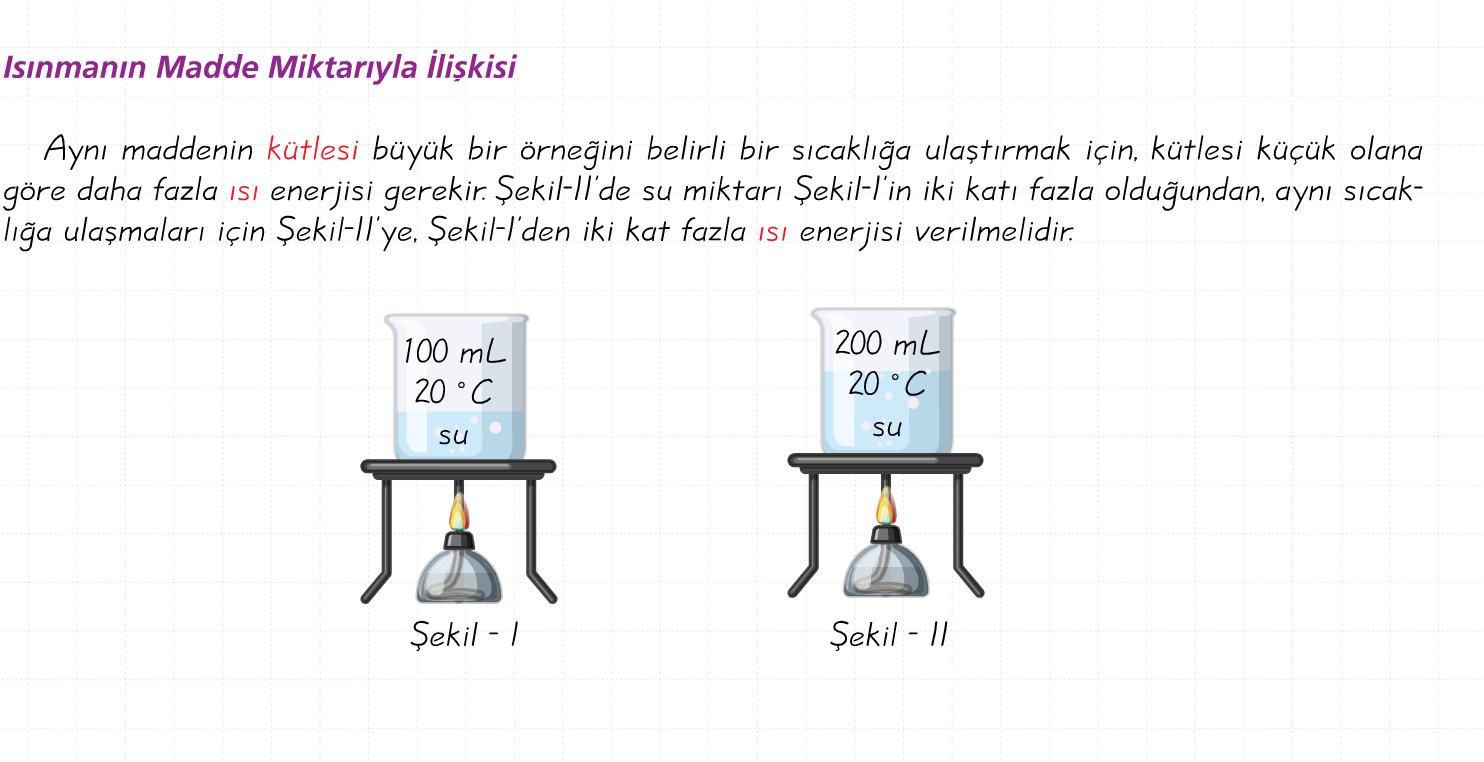 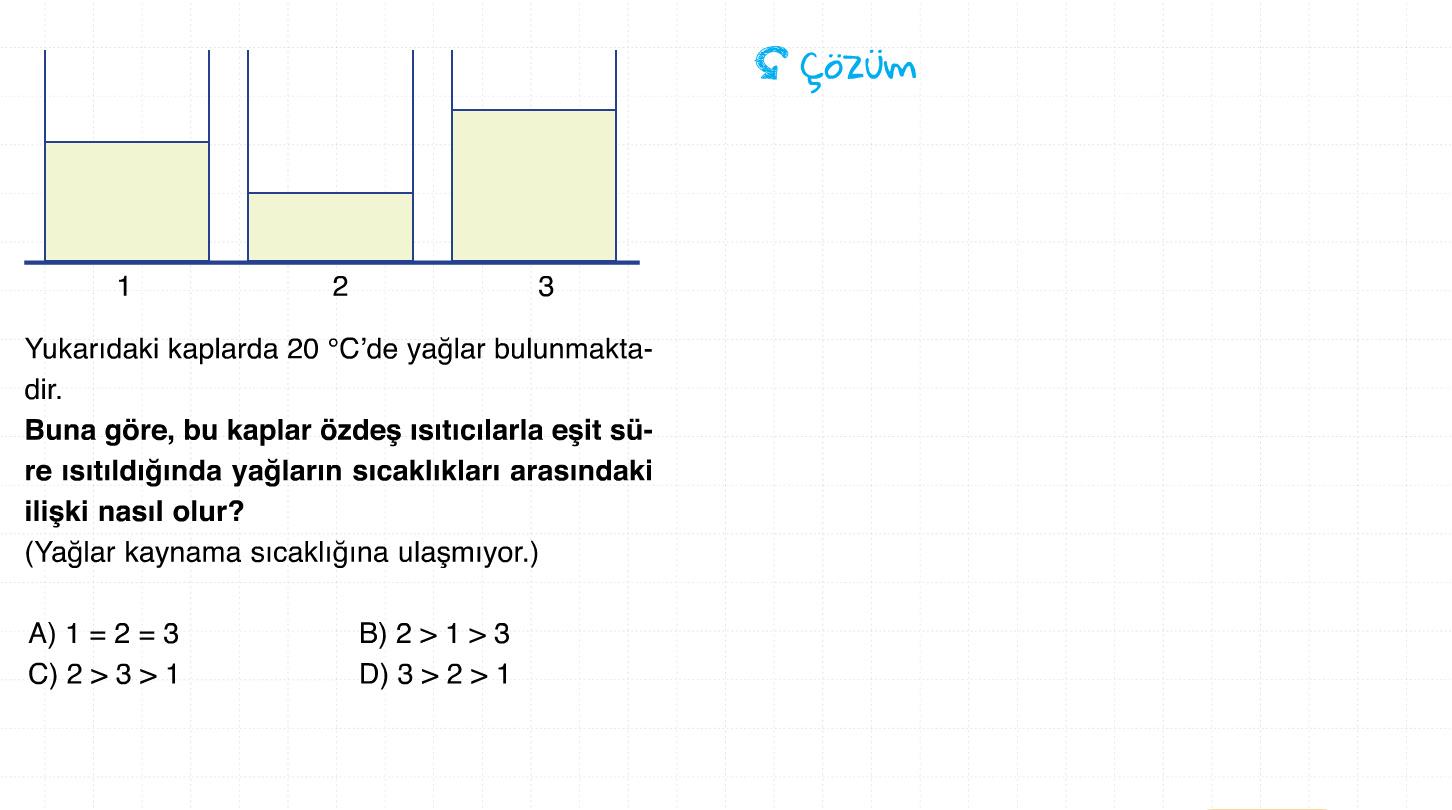 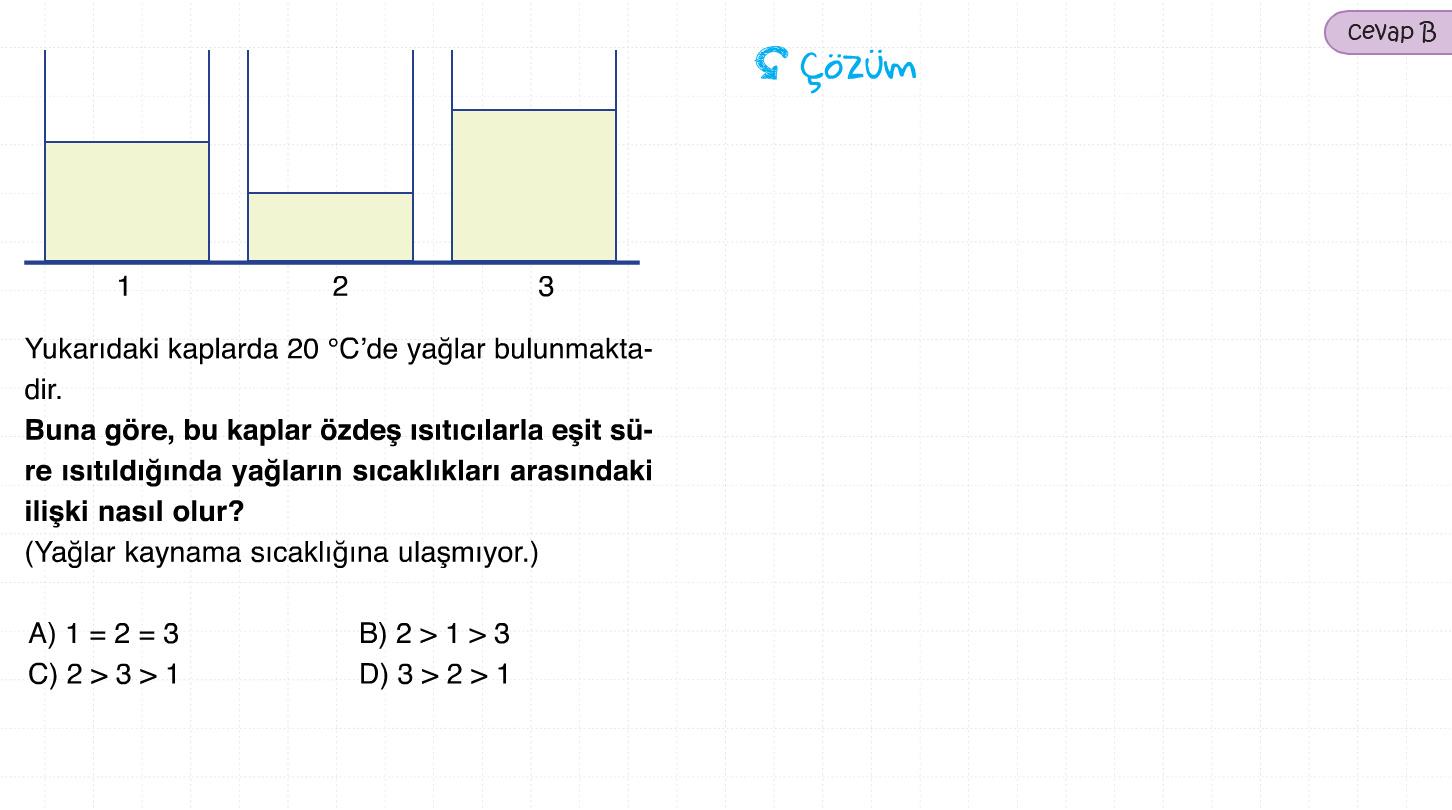 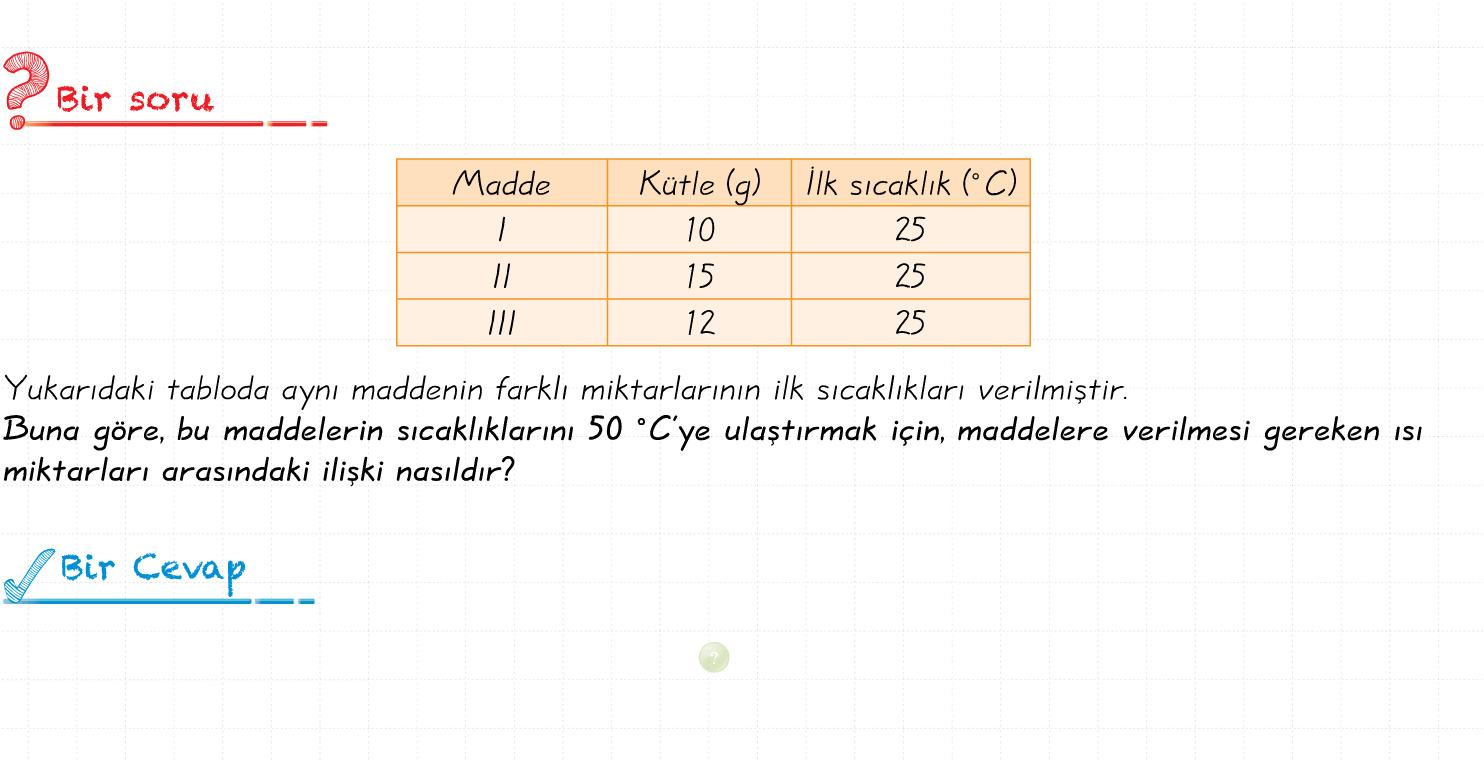 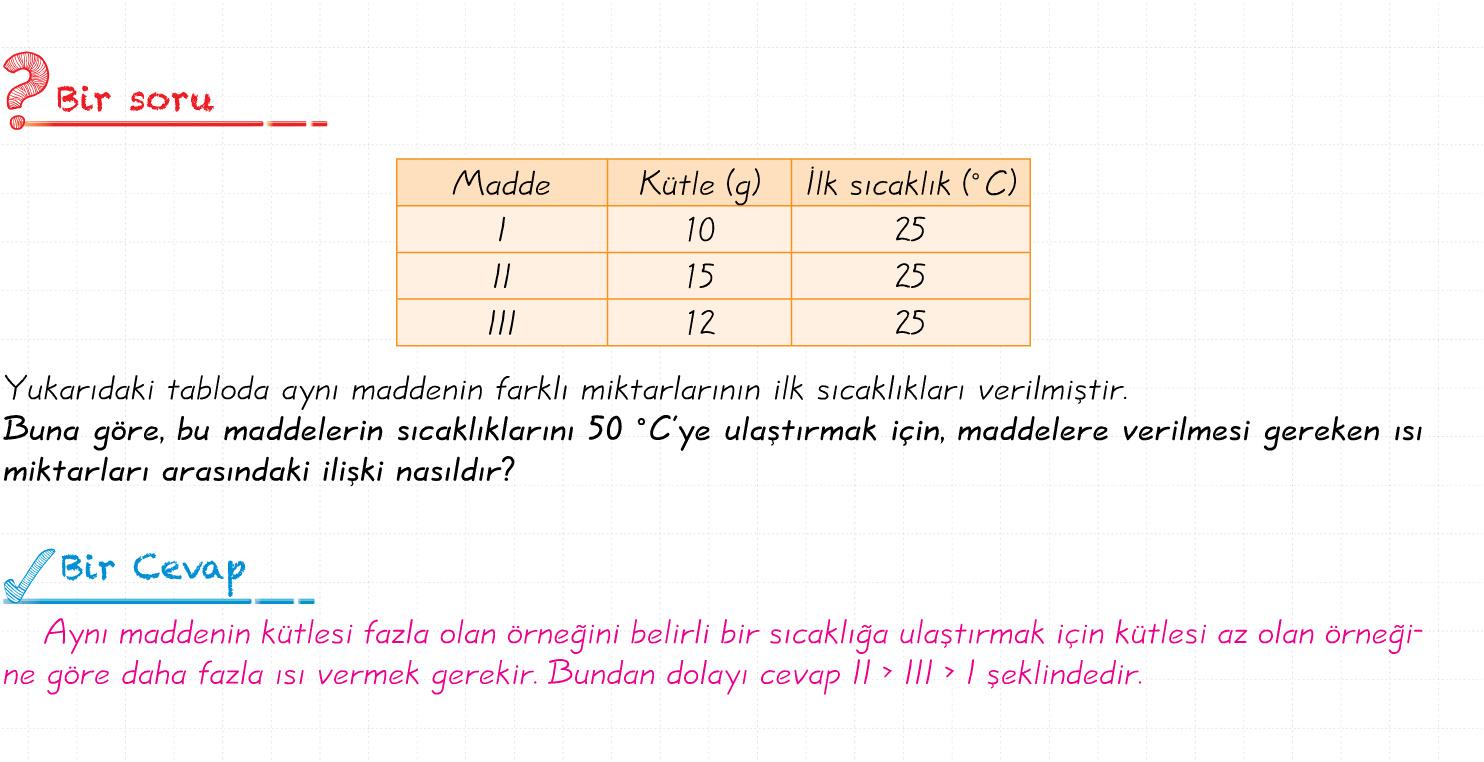 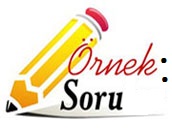 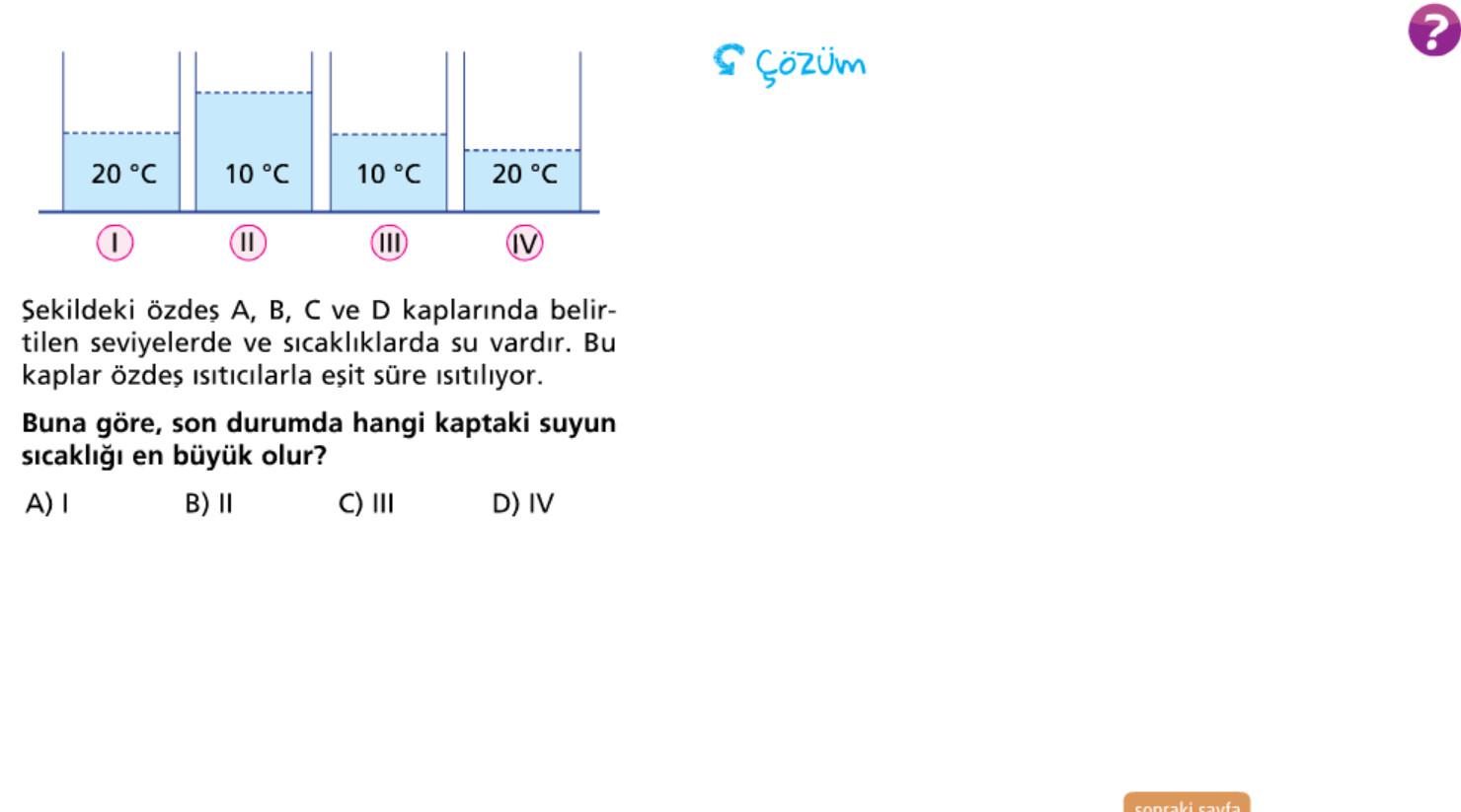 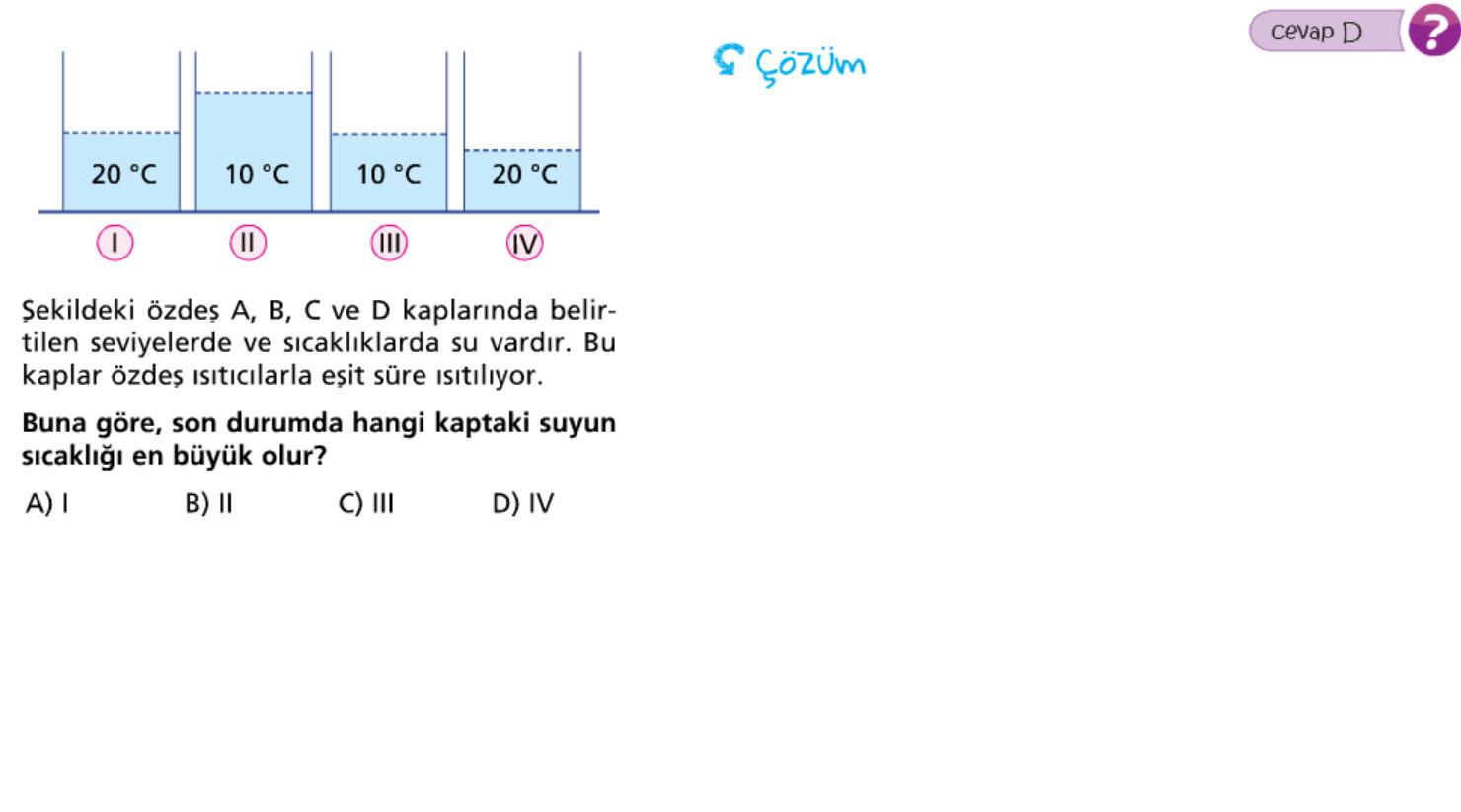 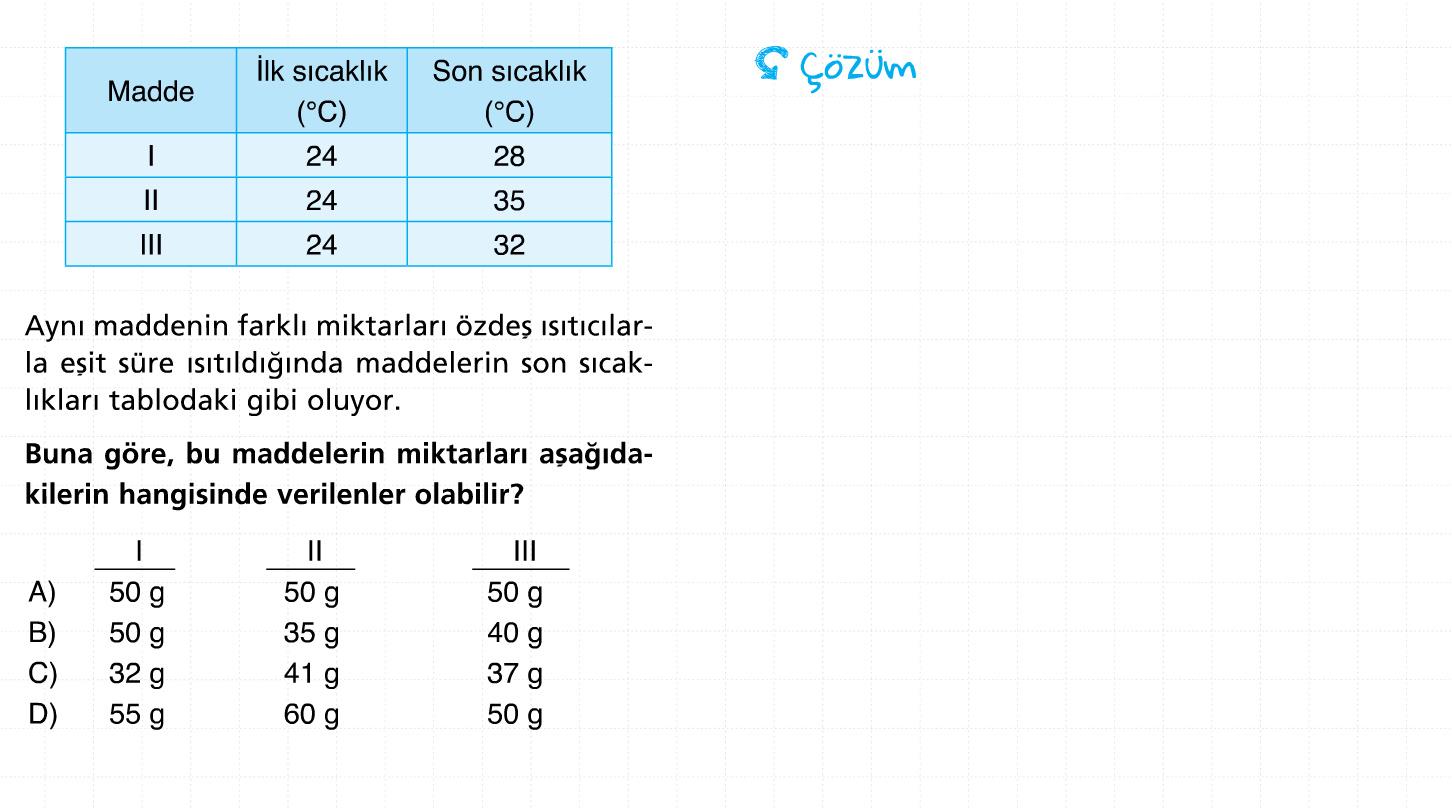 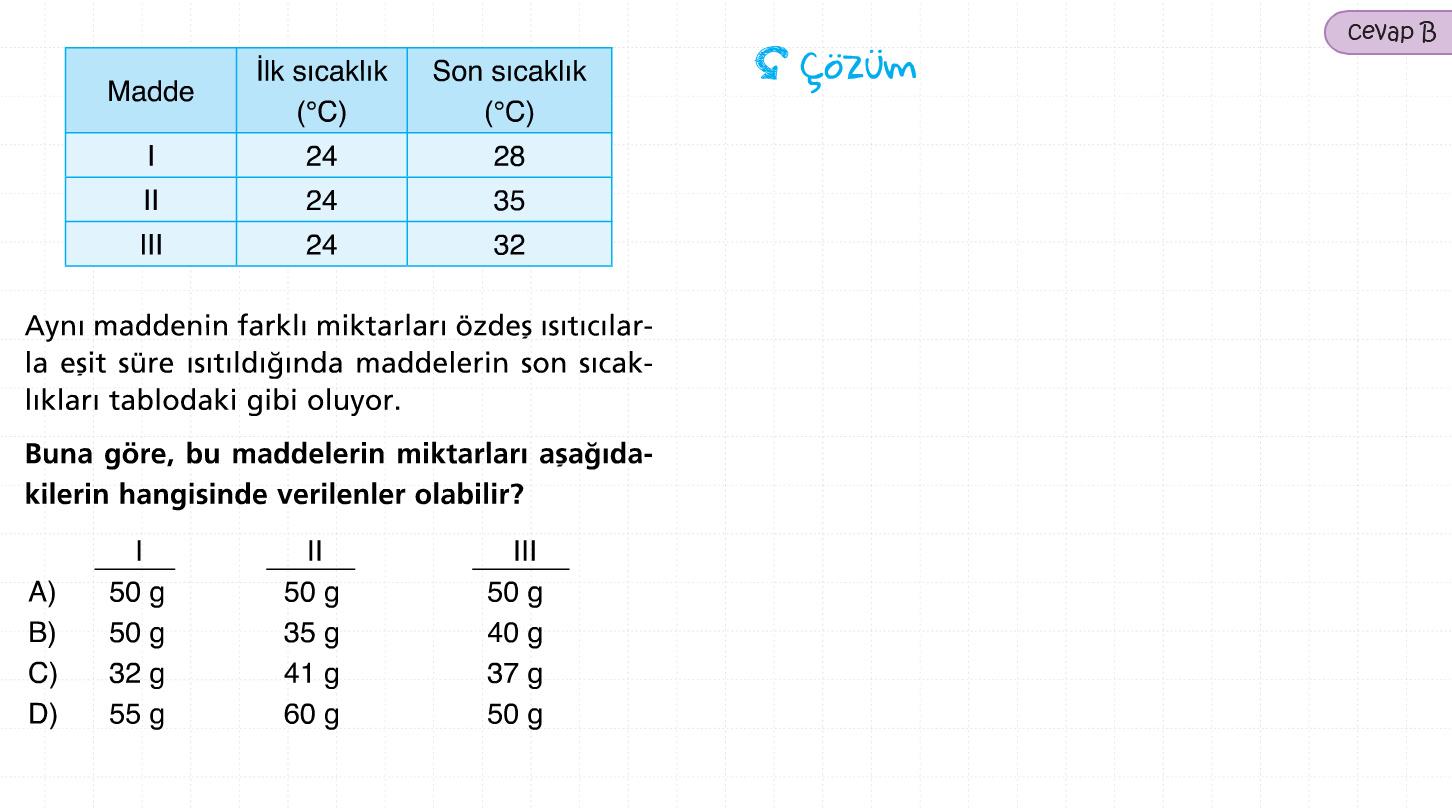 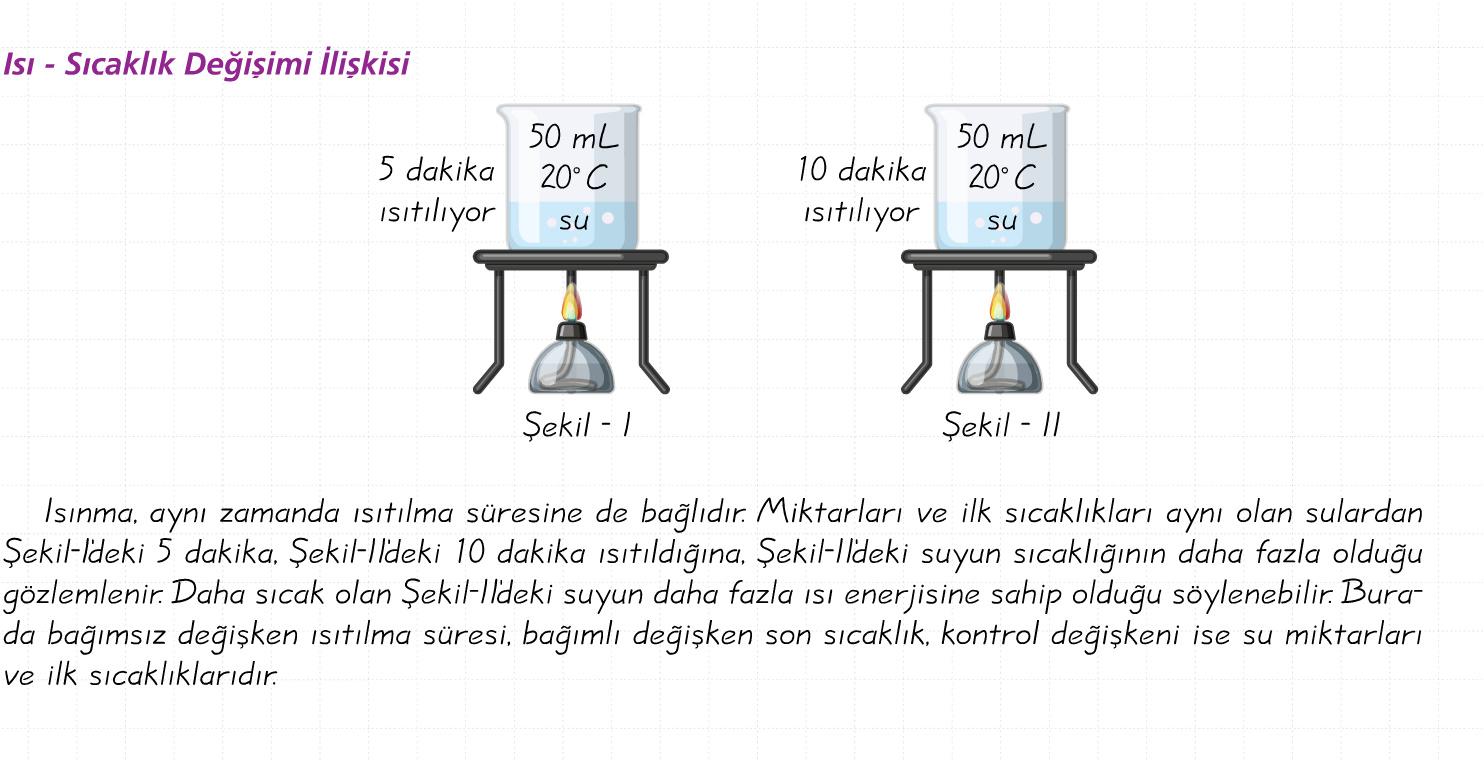 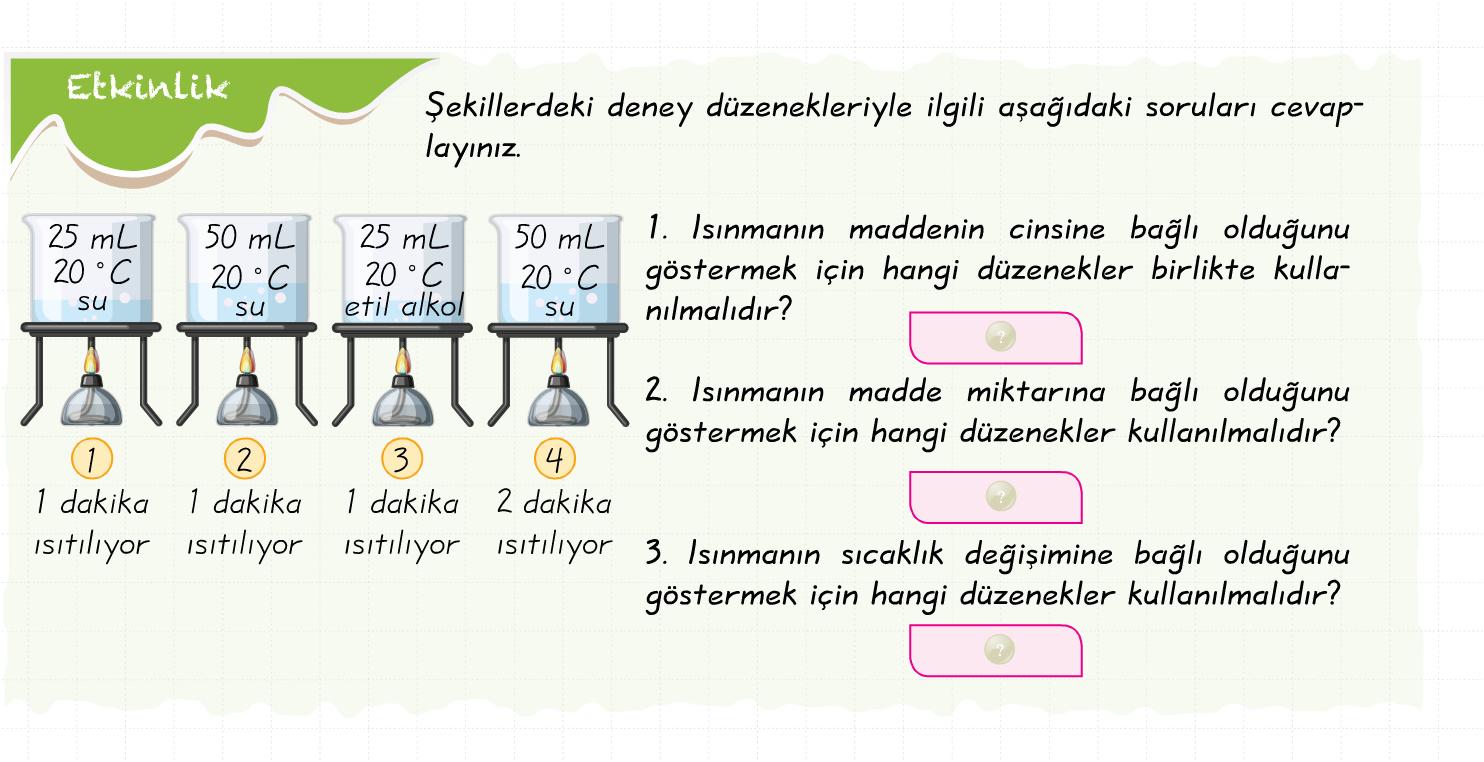 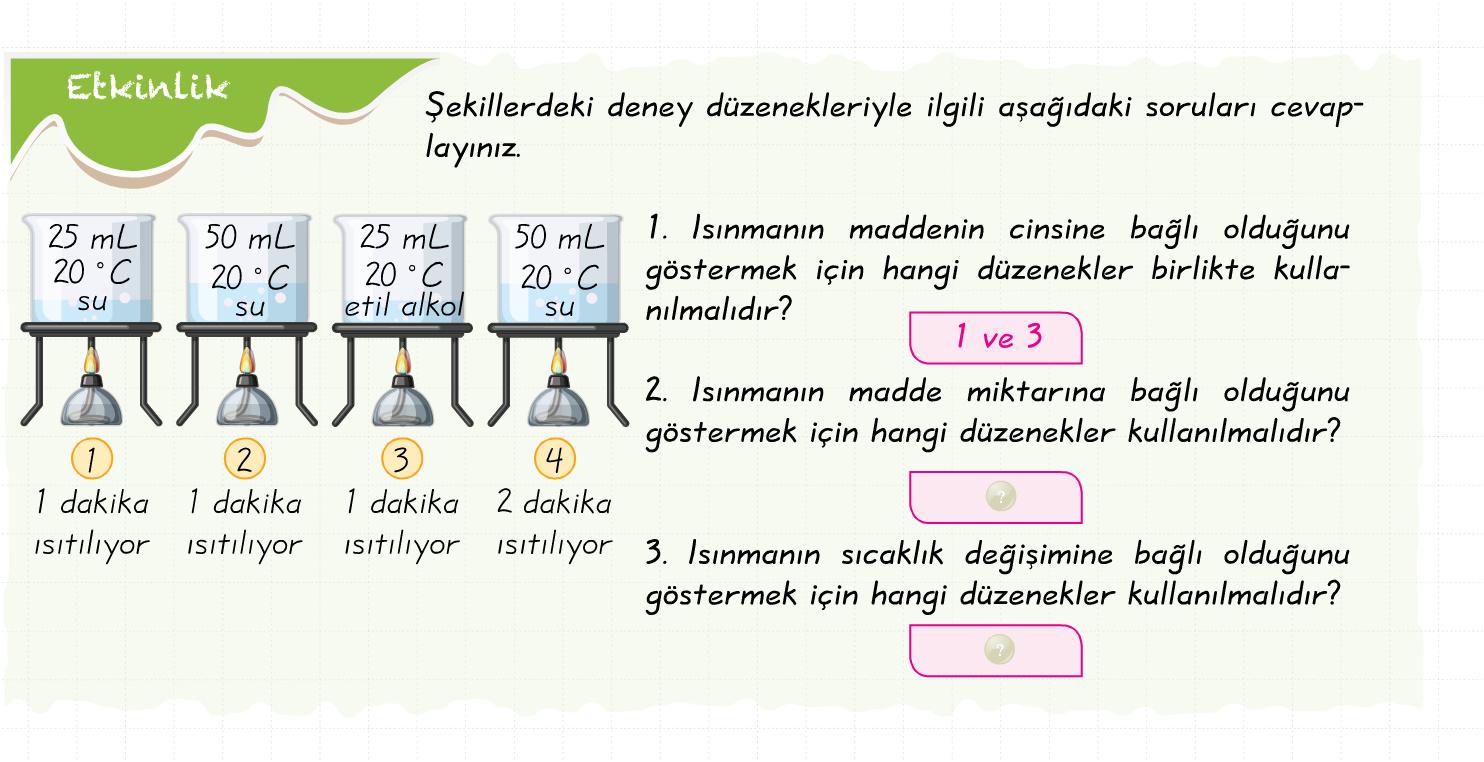 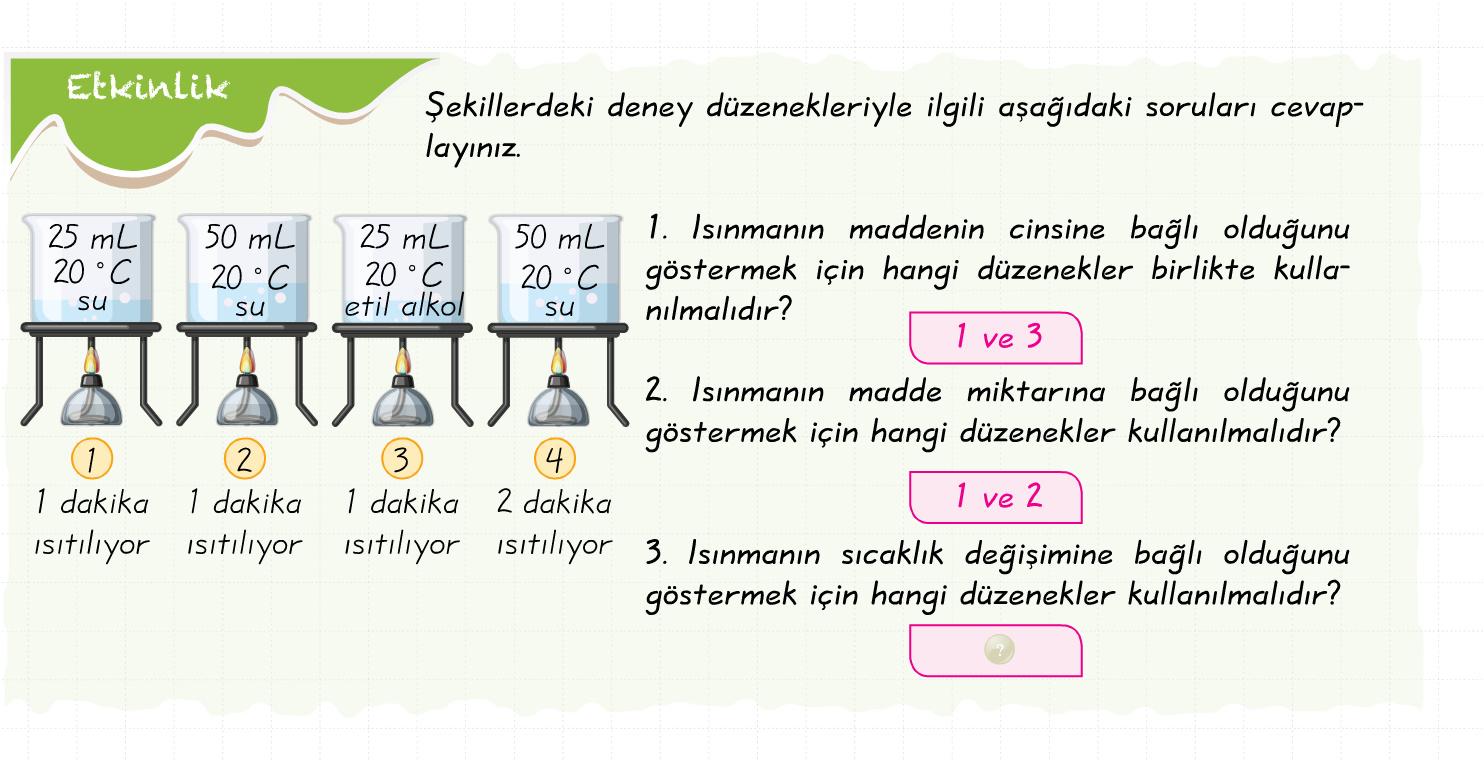 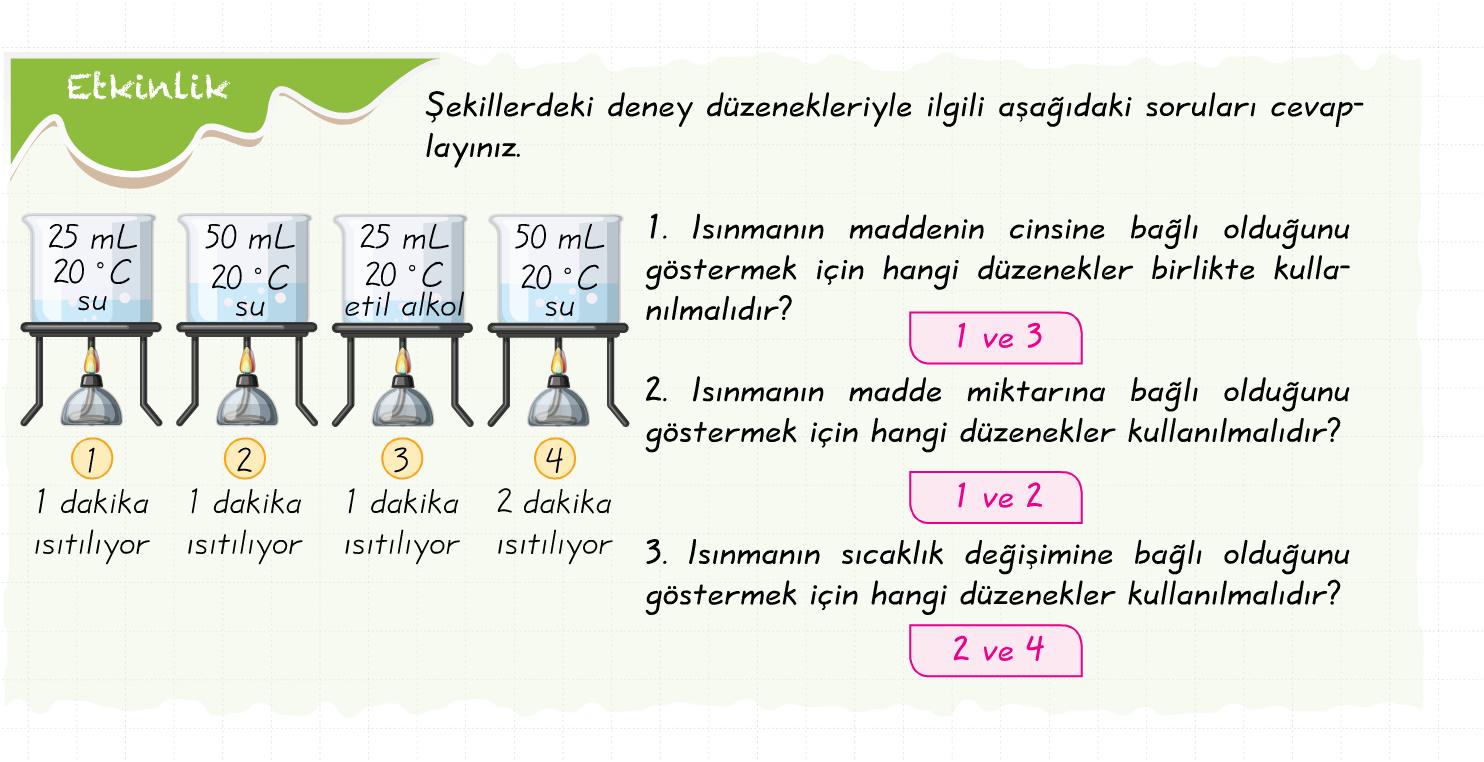 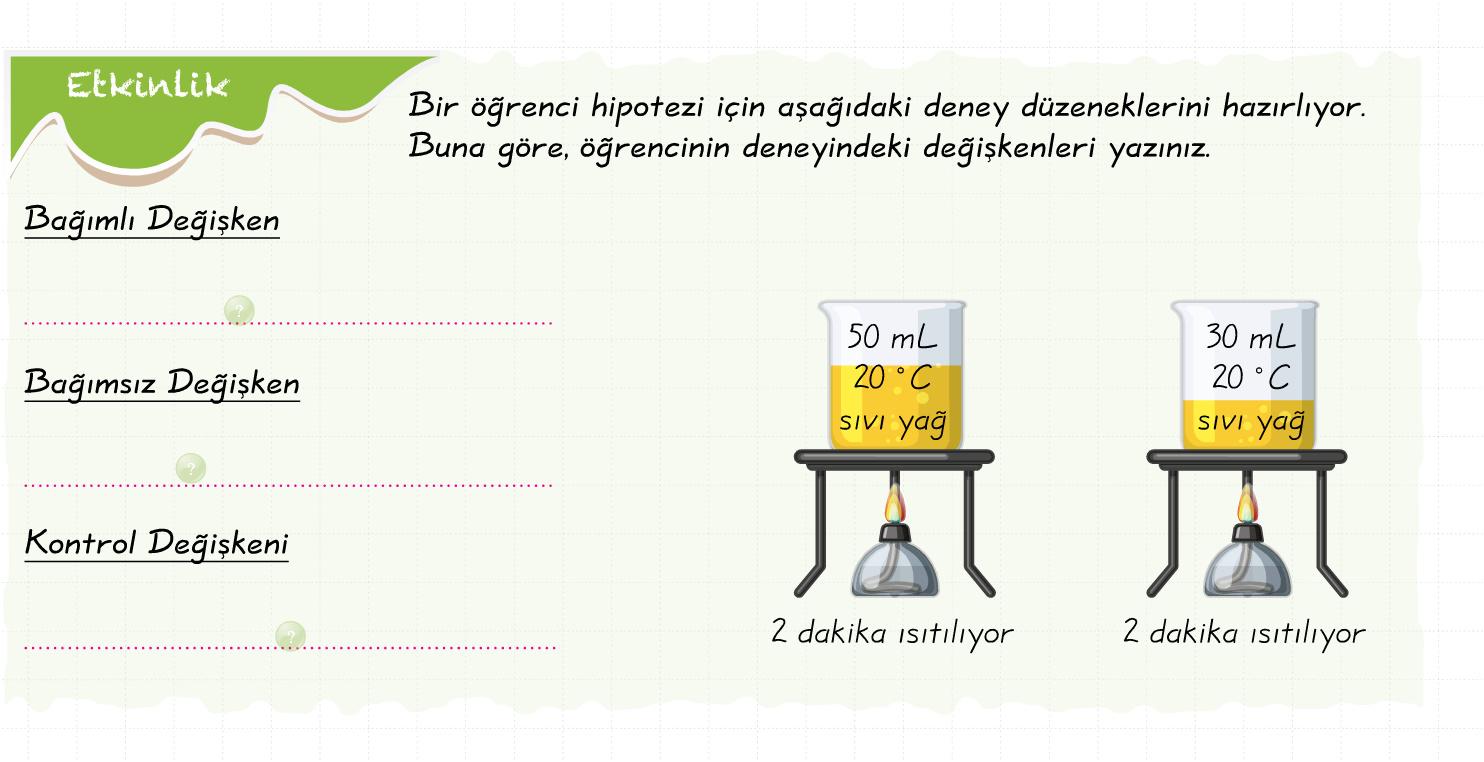 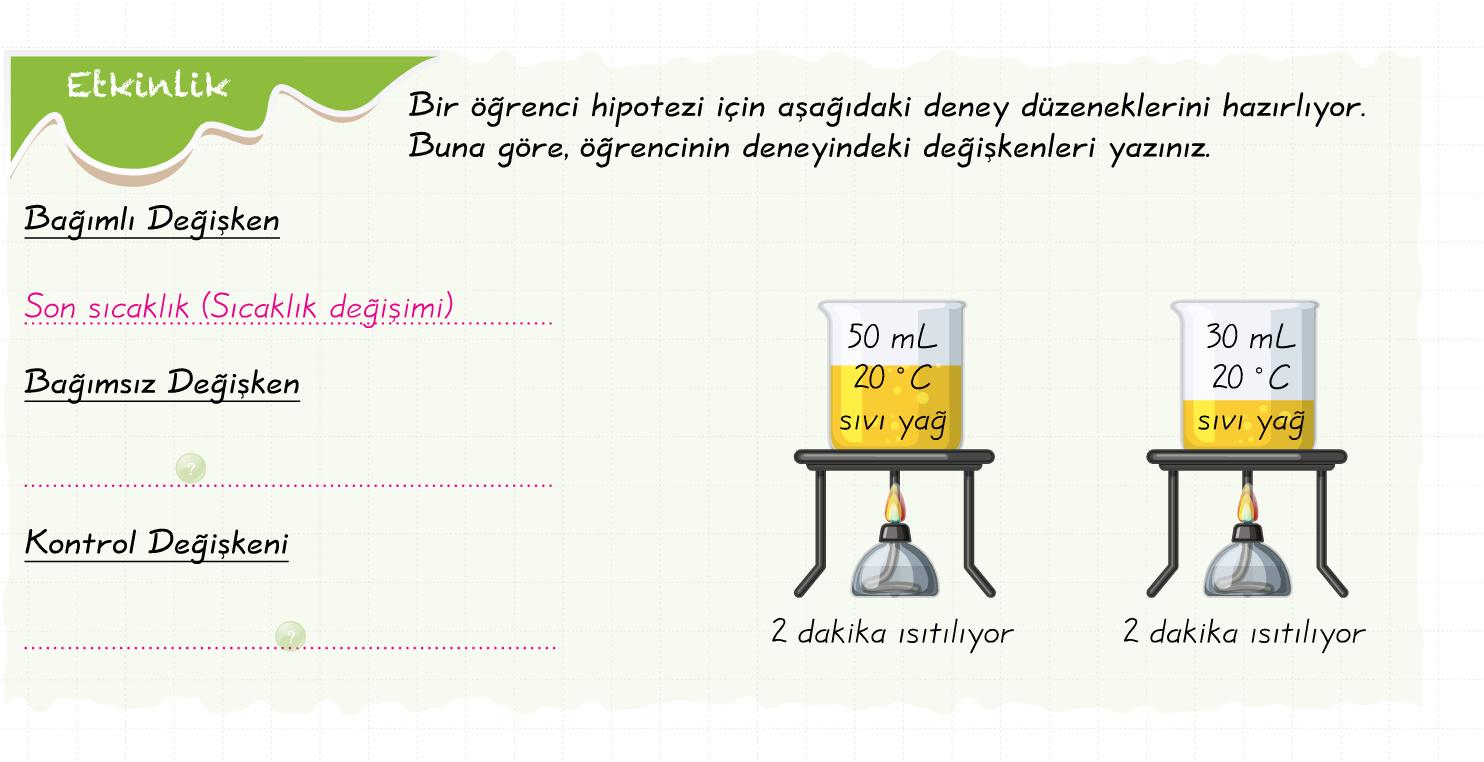 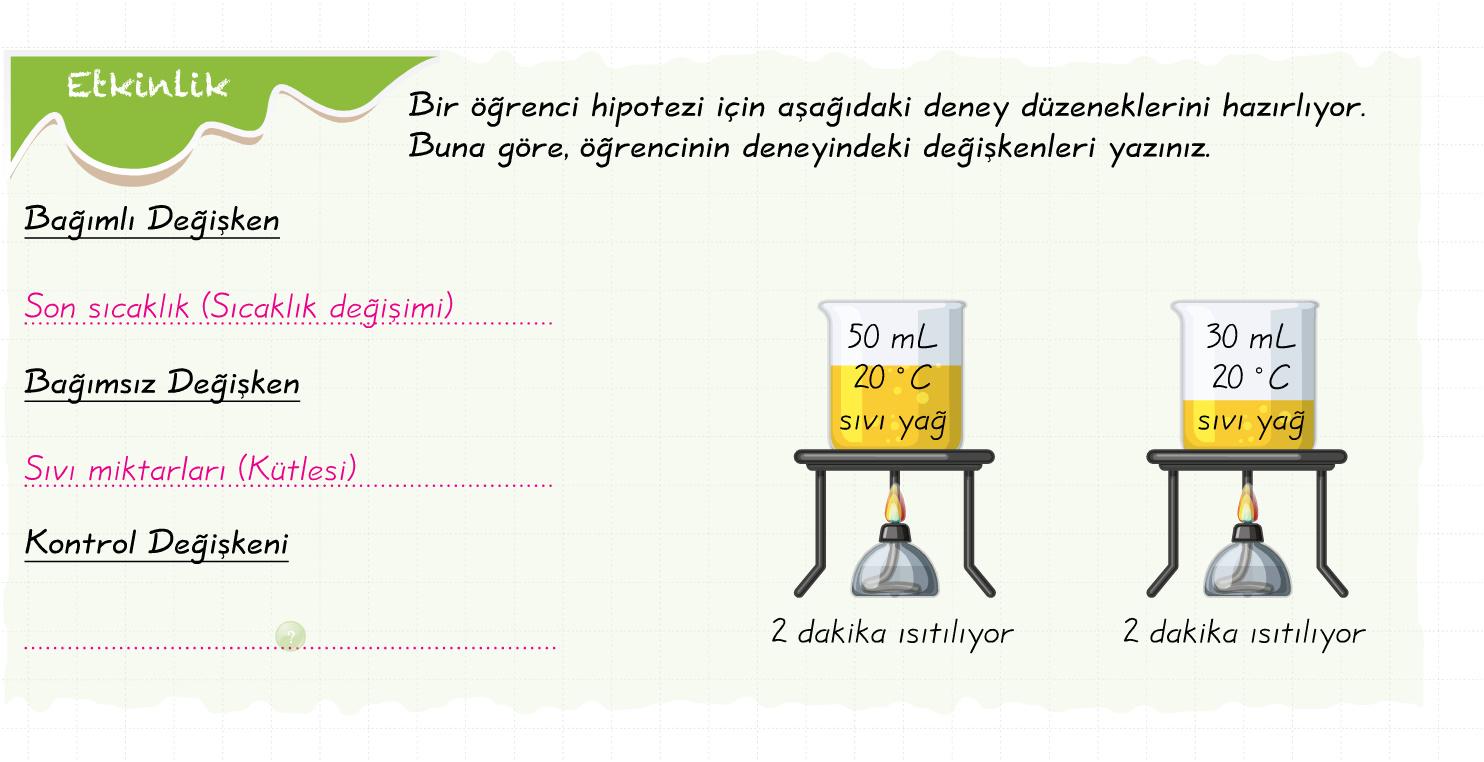 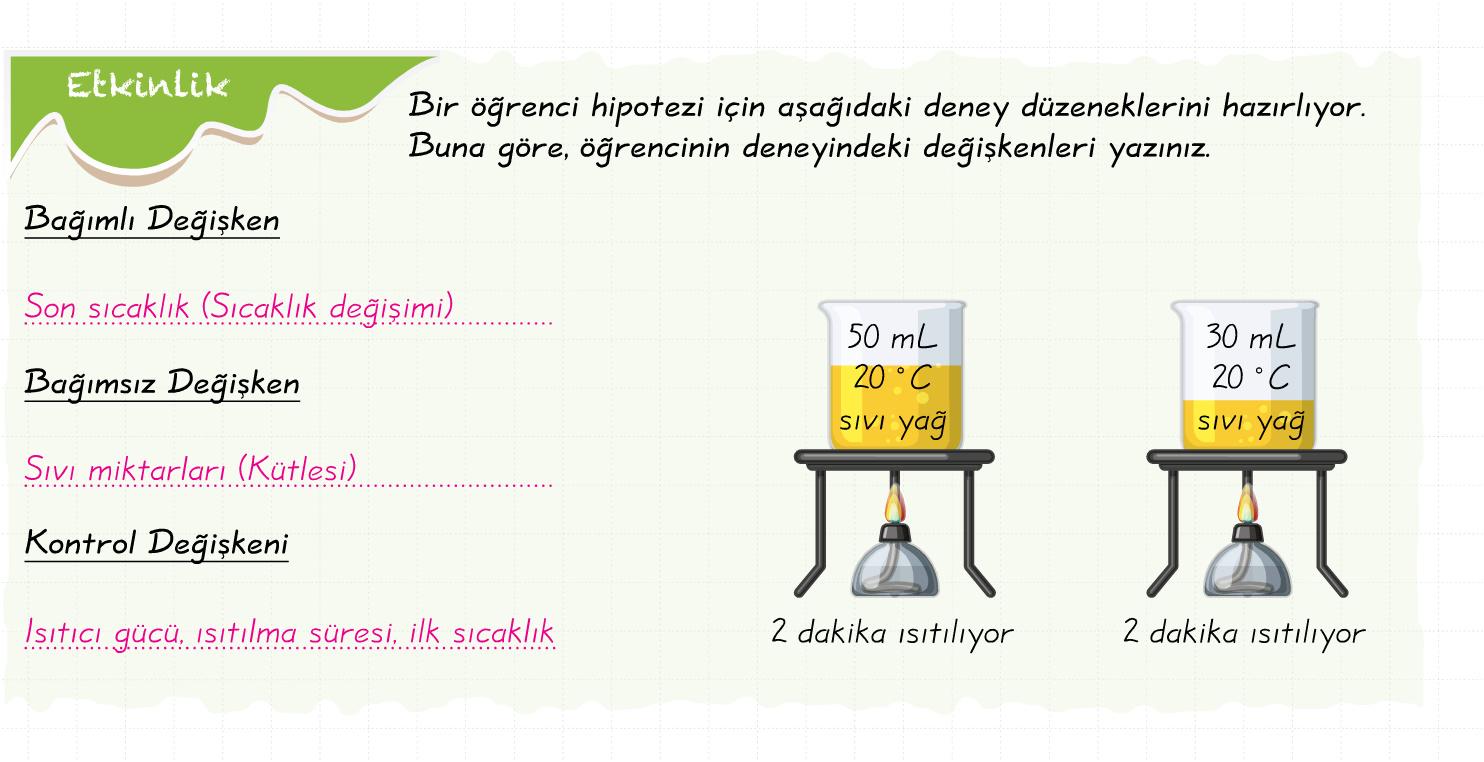 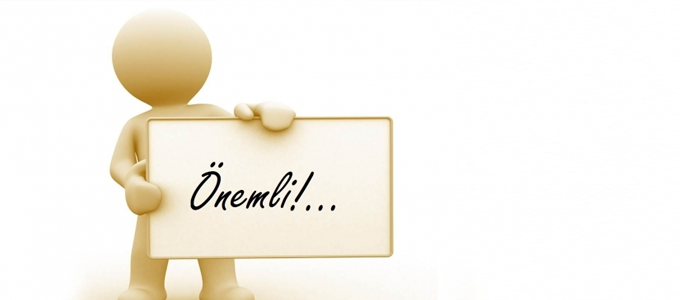 Hal değiştirmediği sürece bir maddeye daha fazla ısı enerjisi vermek o maddenin sıcaklığını daha fazla arttırır.
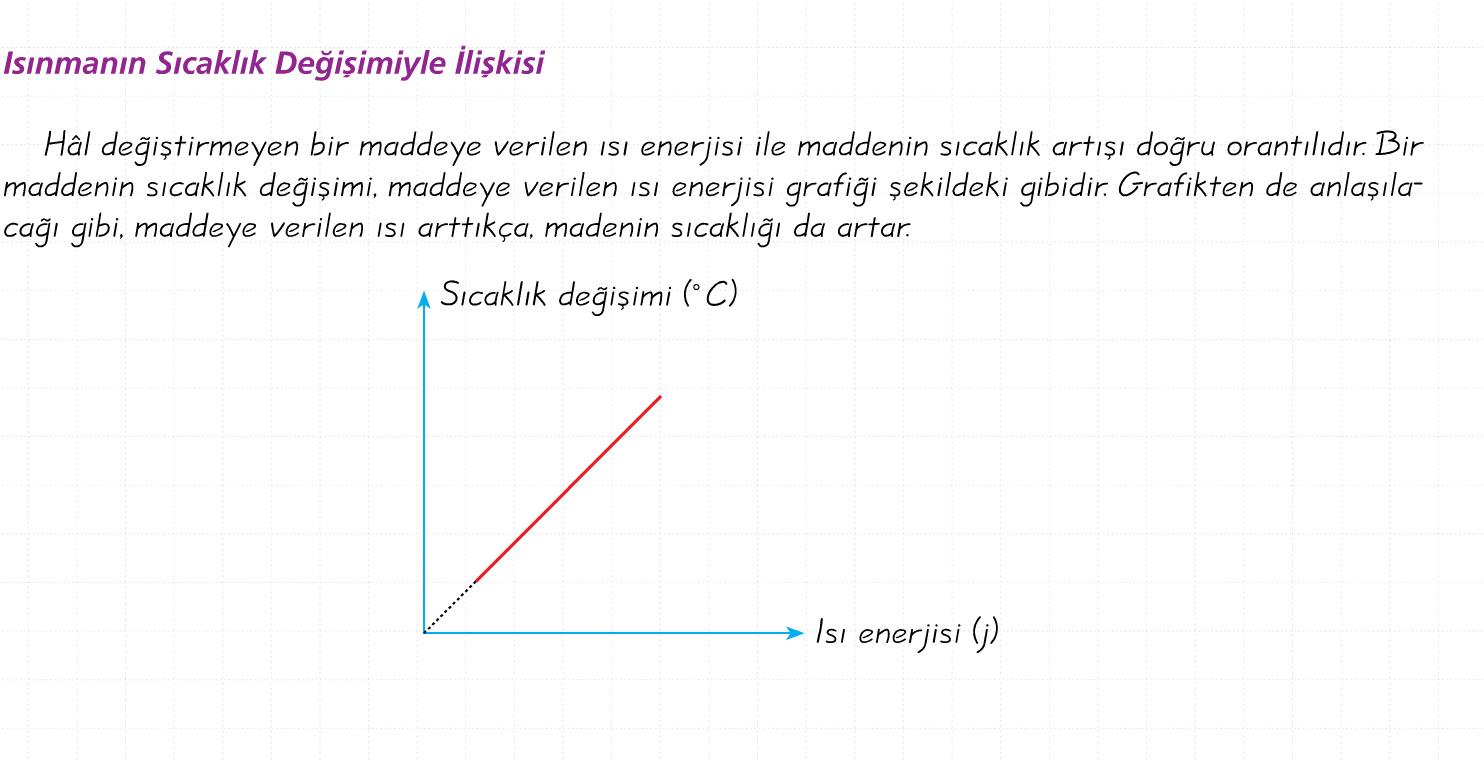 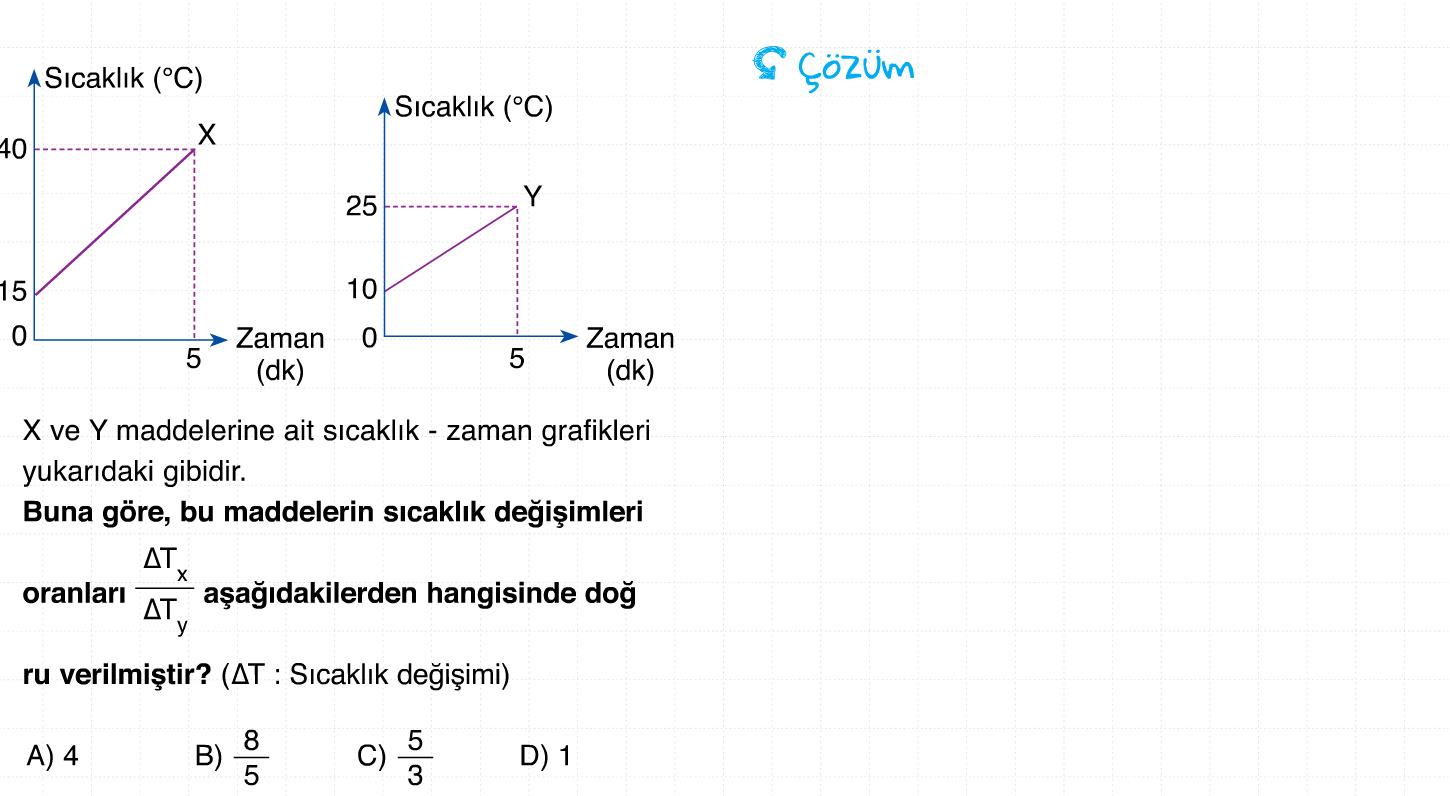 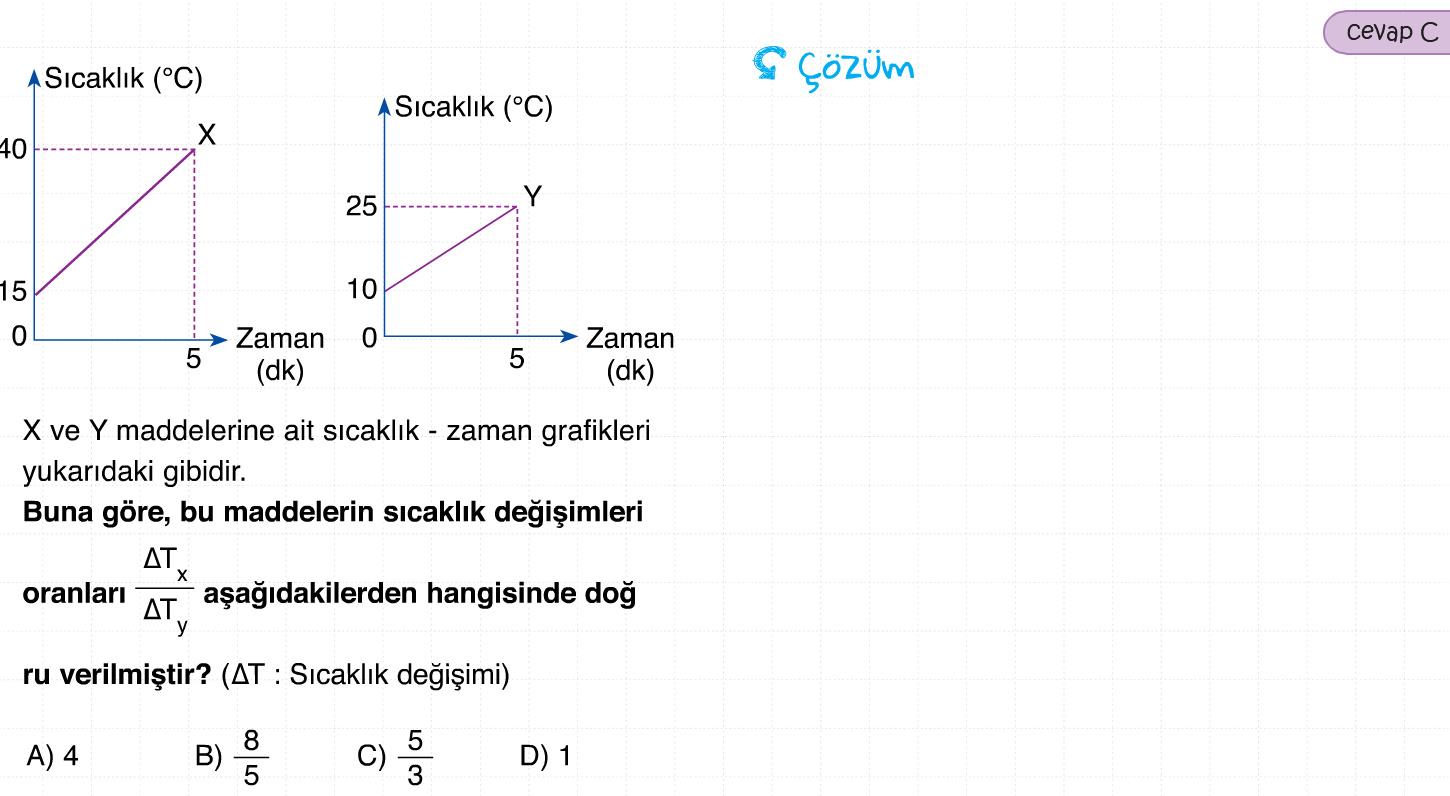 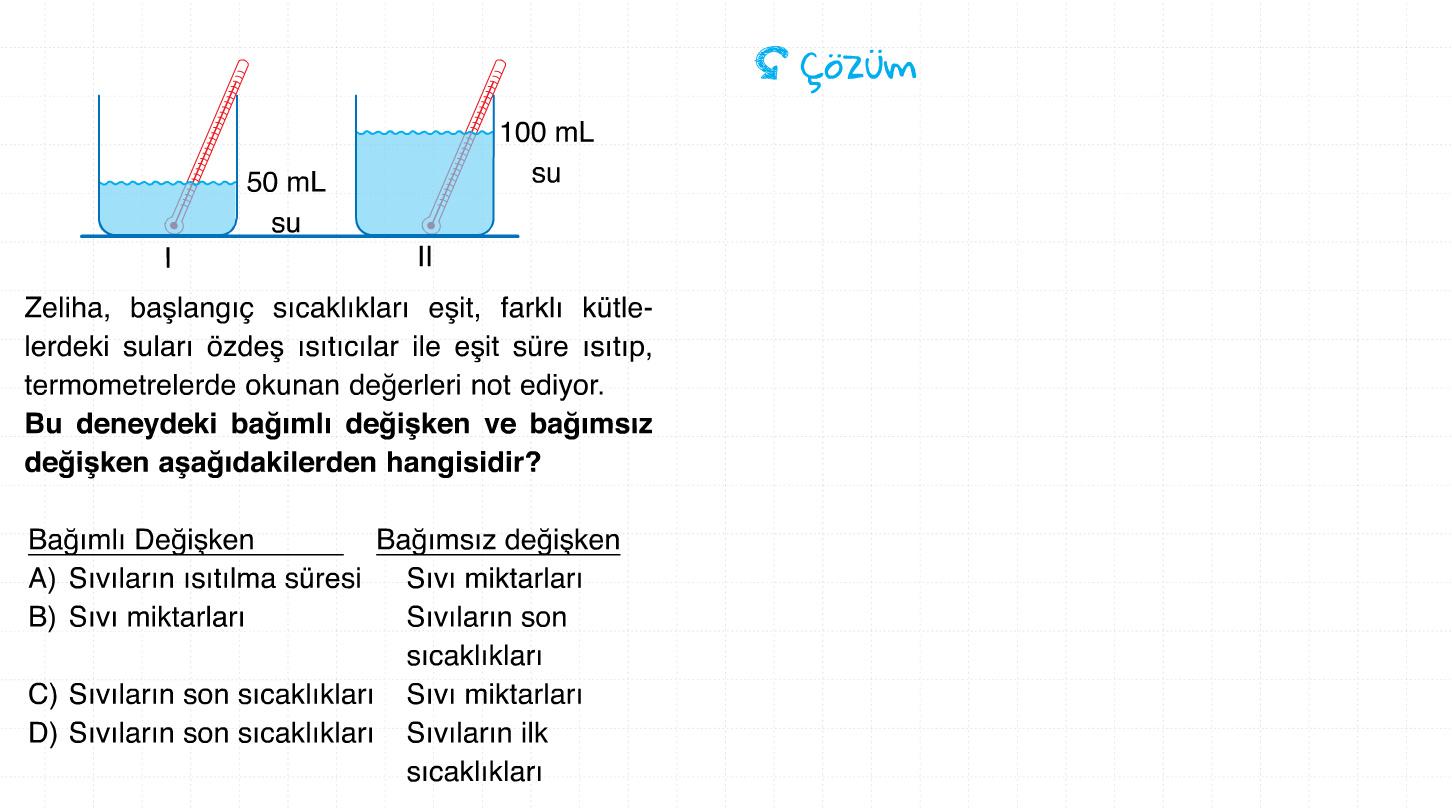 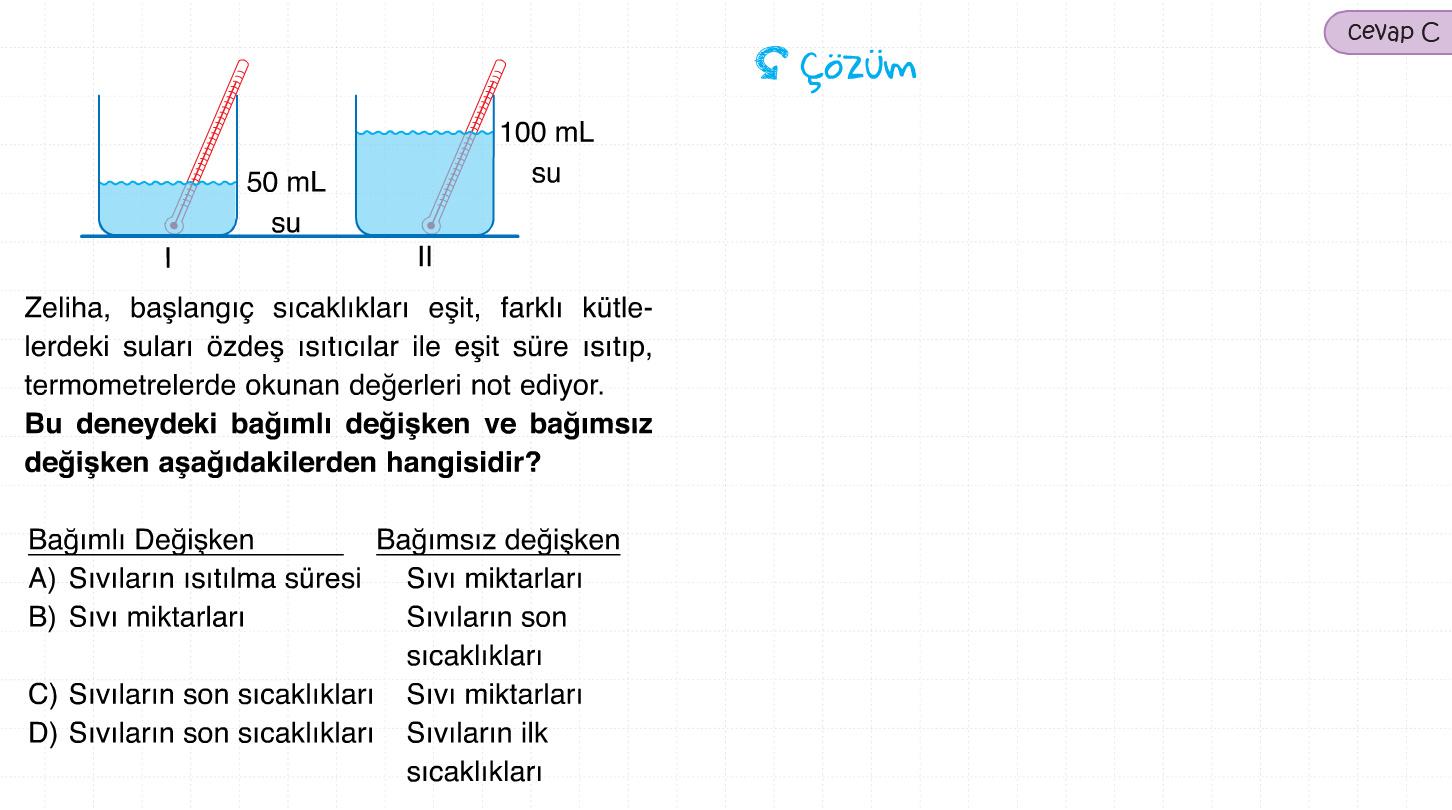 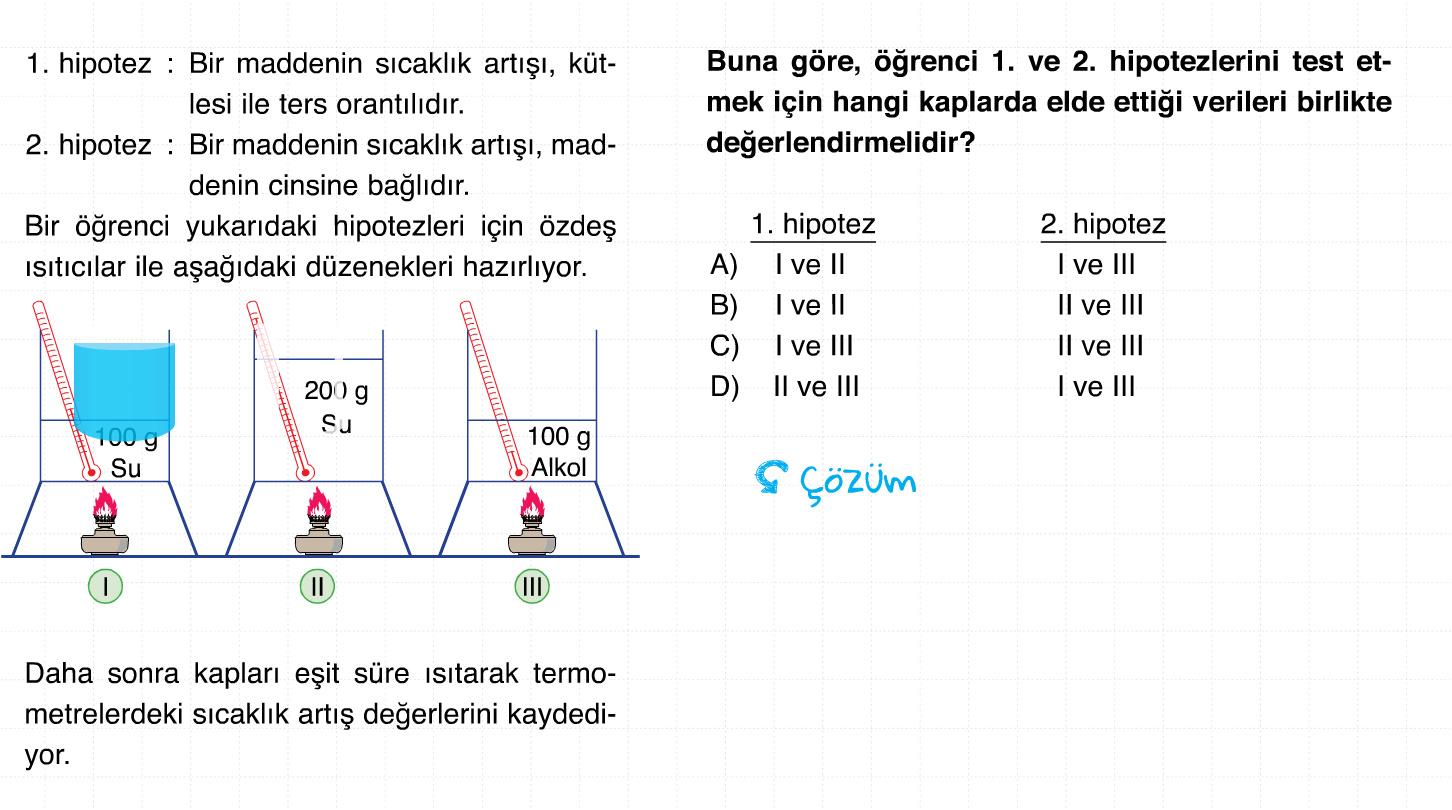 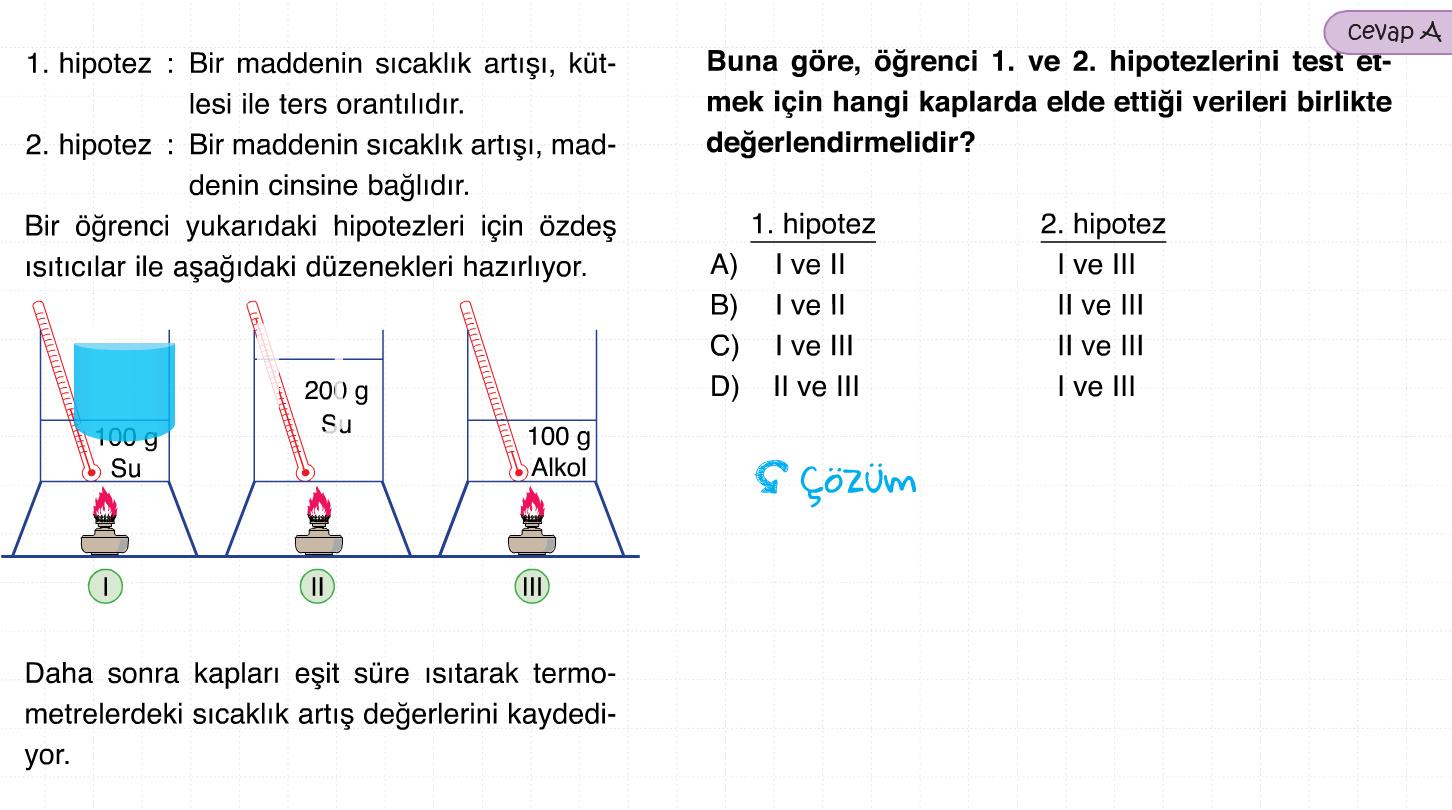 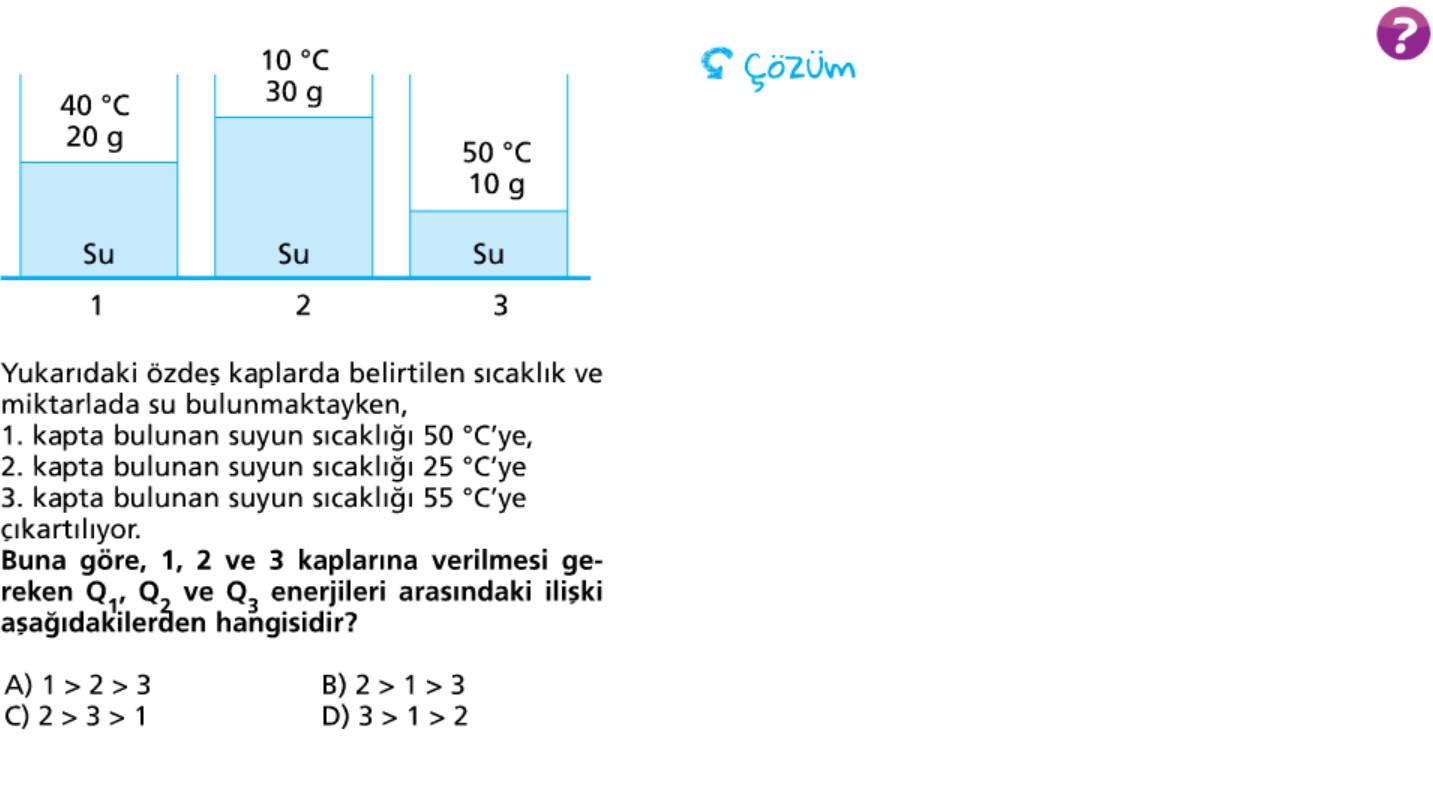 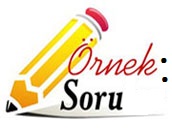 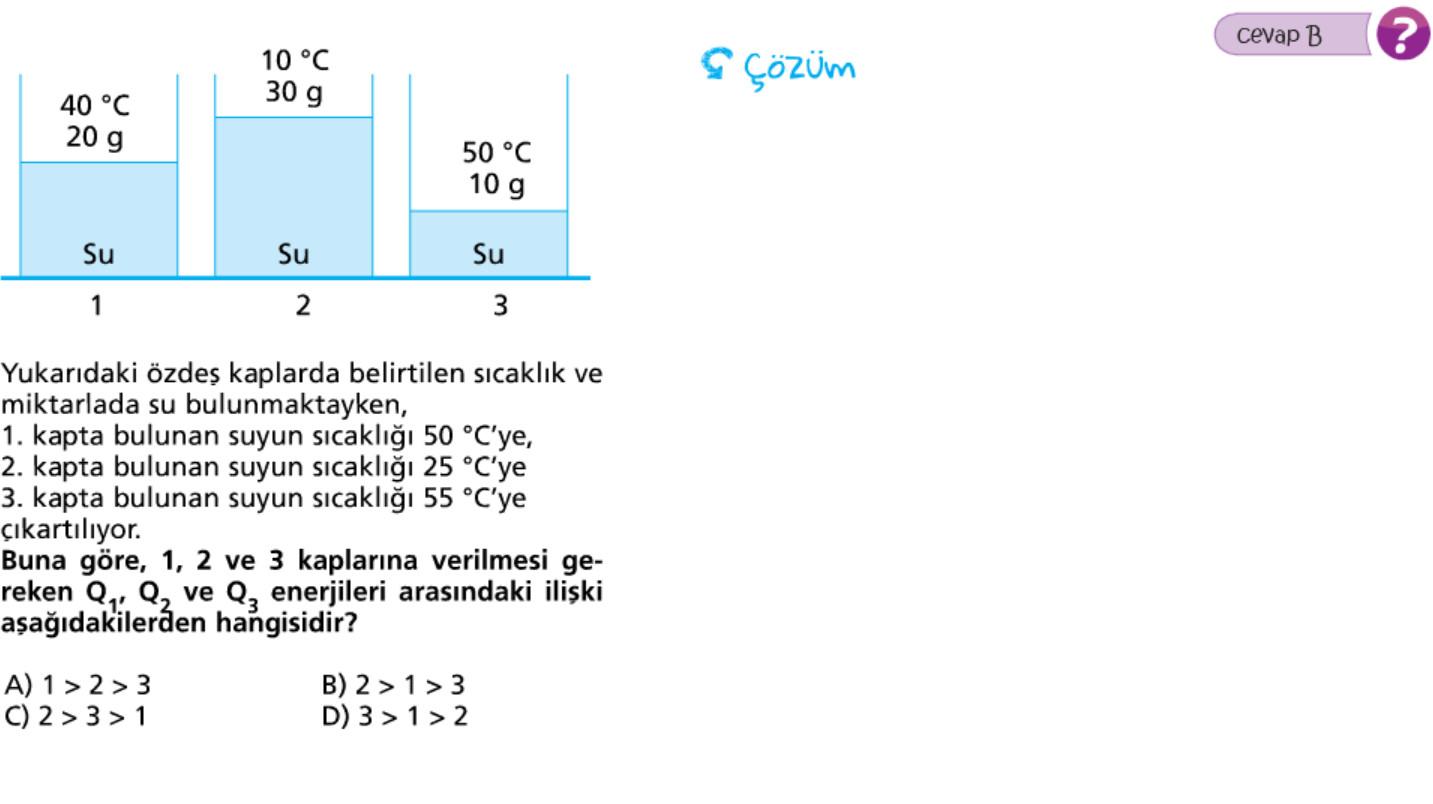 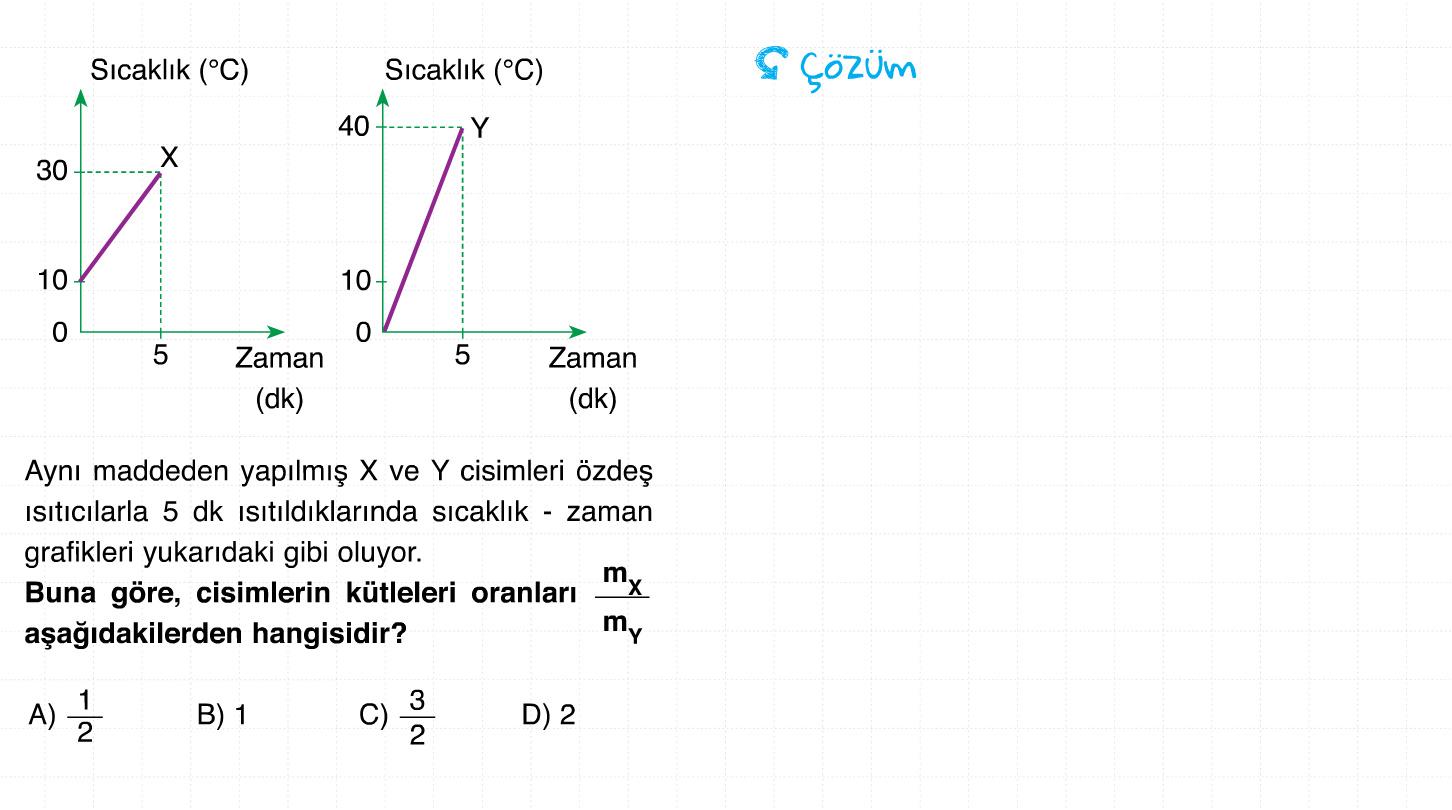 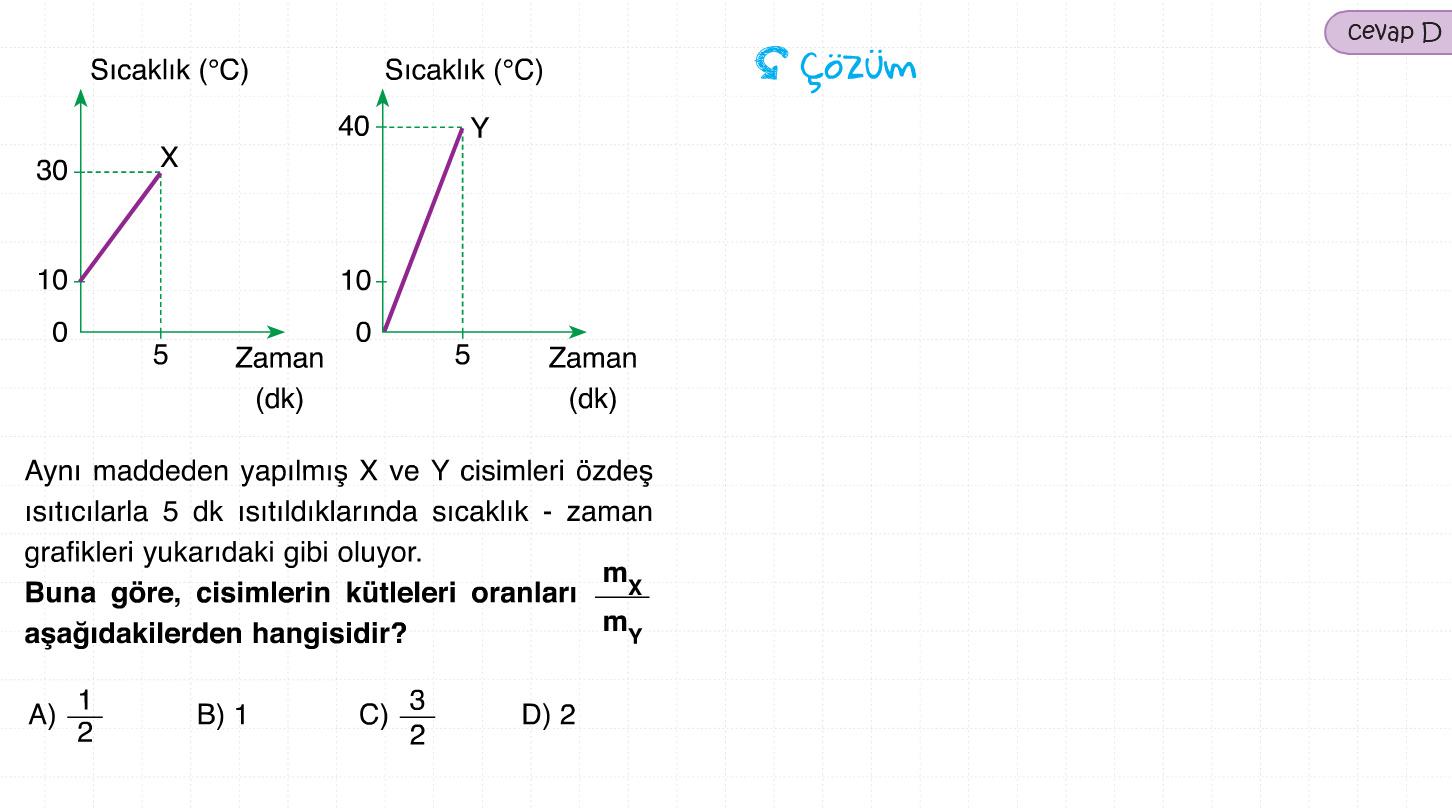 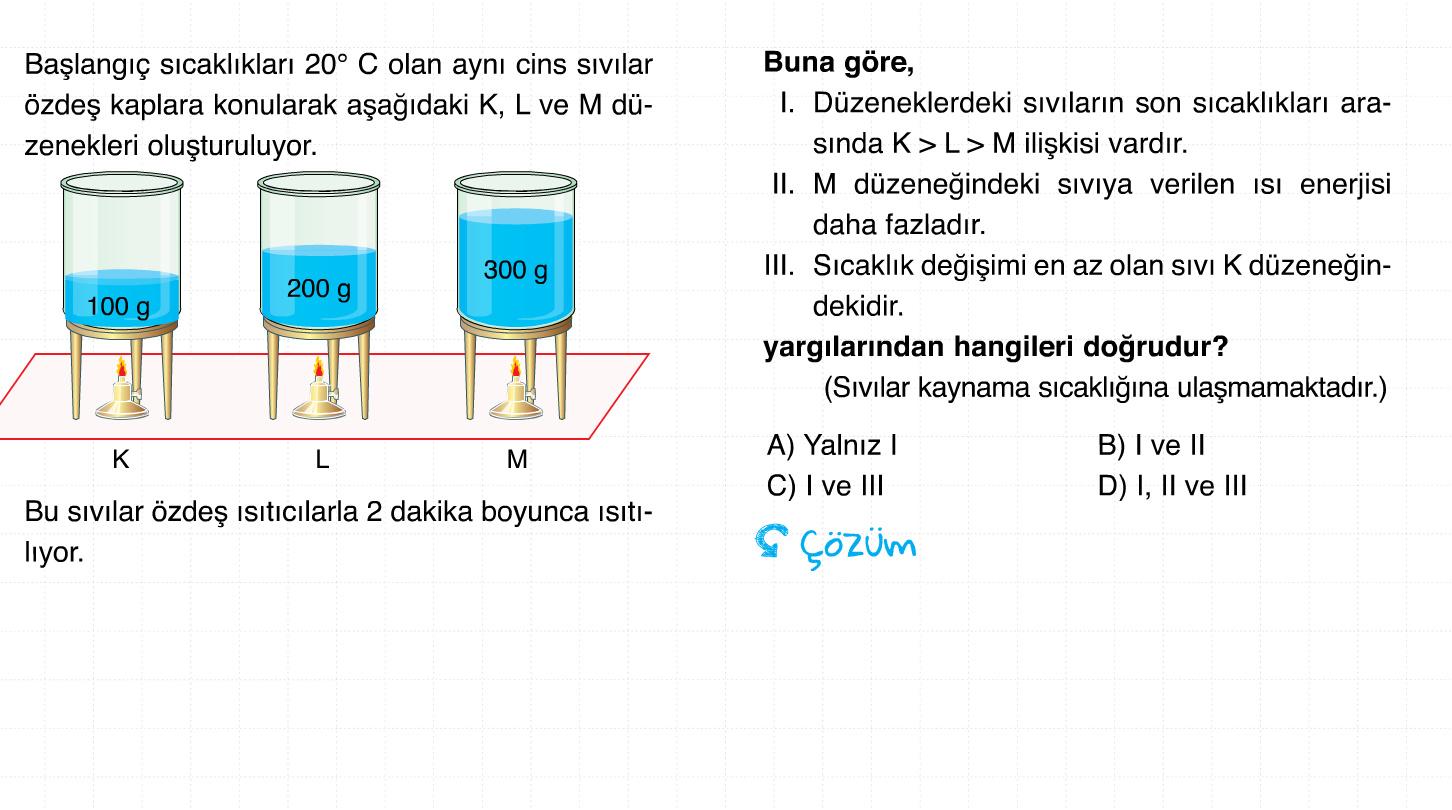 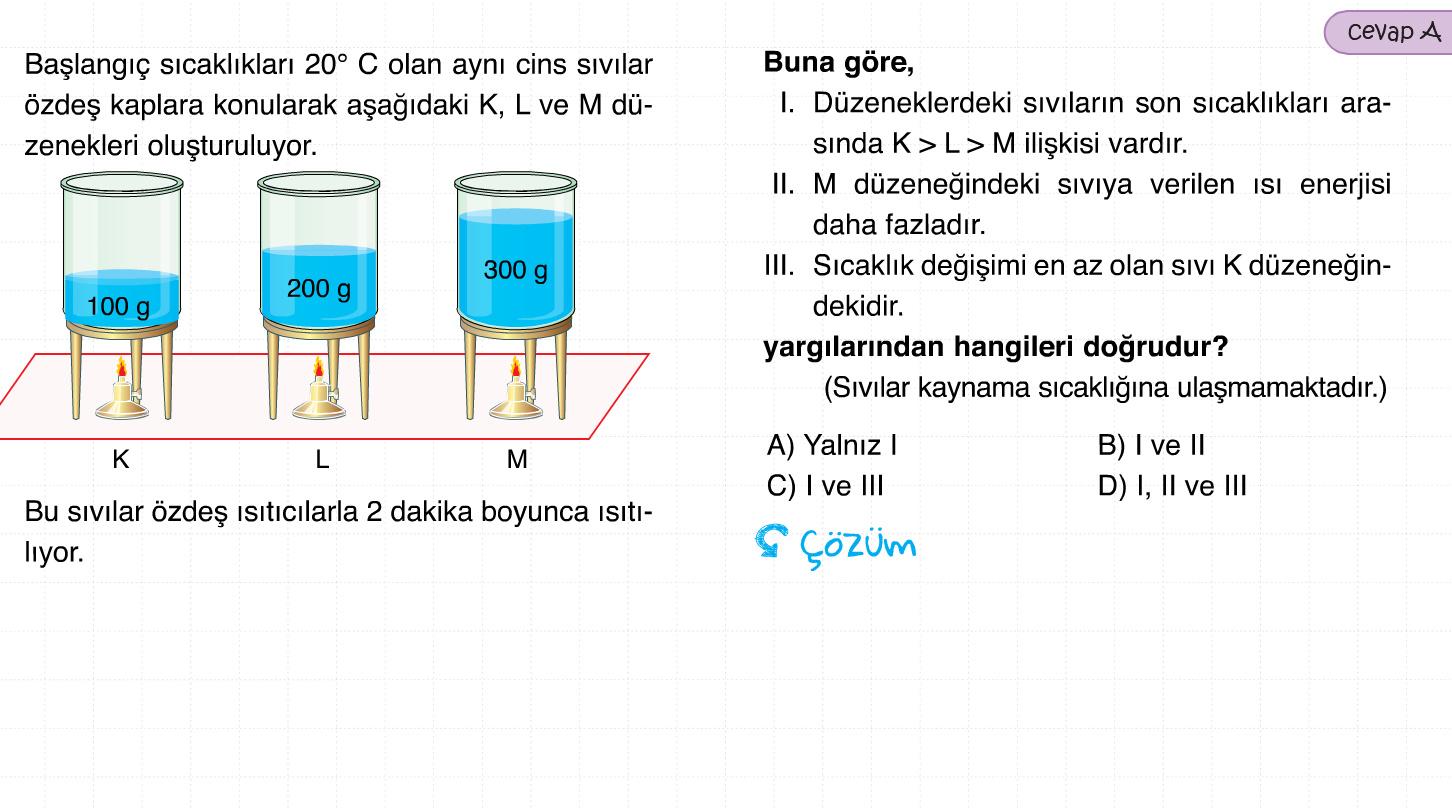 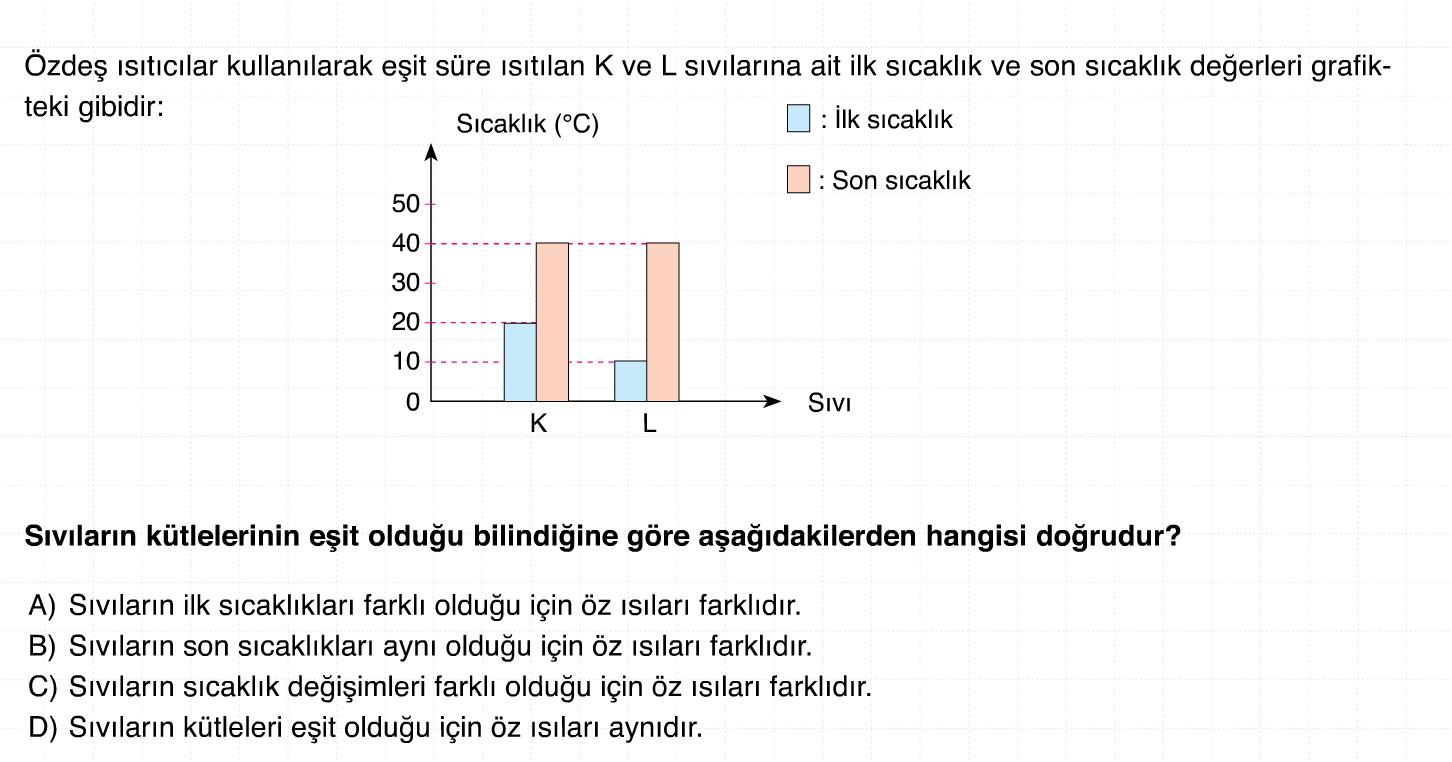 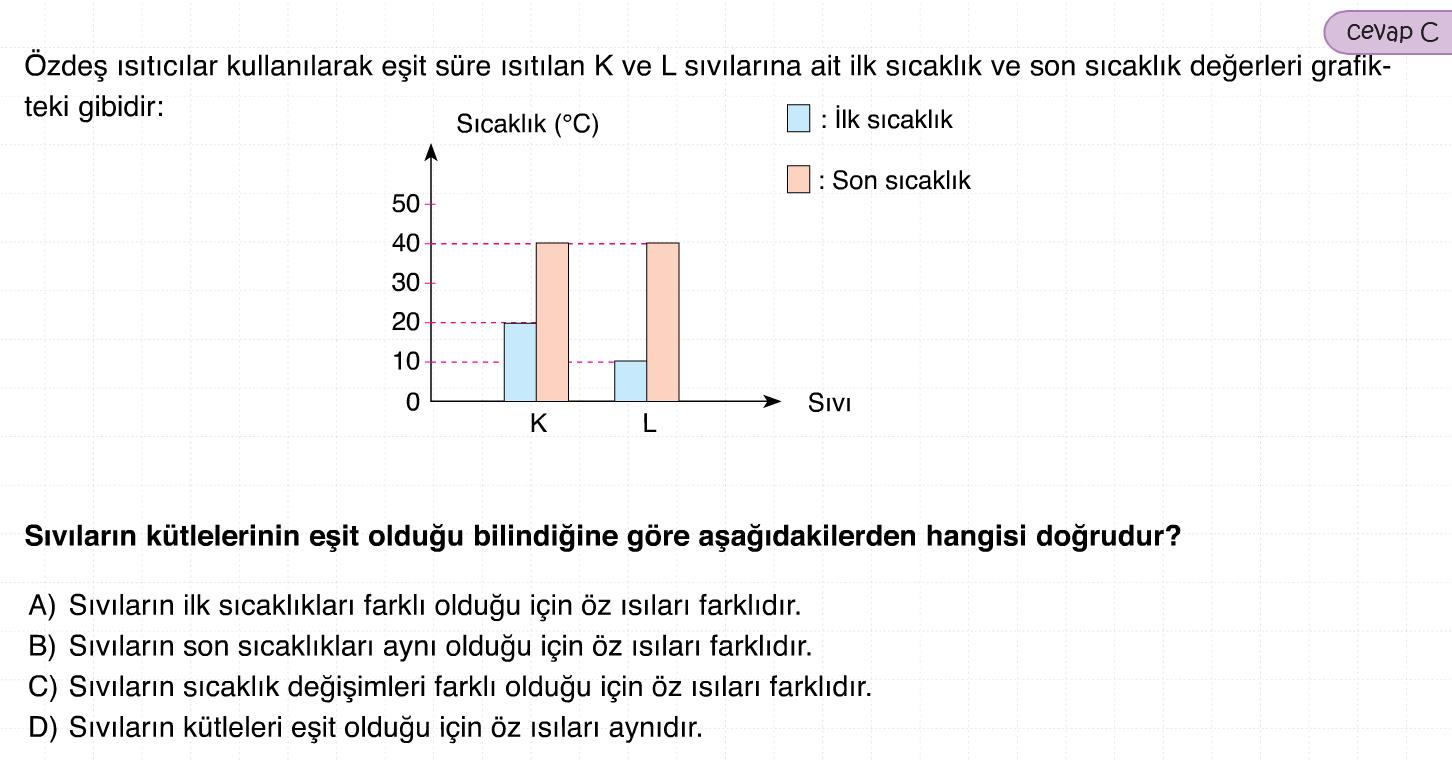 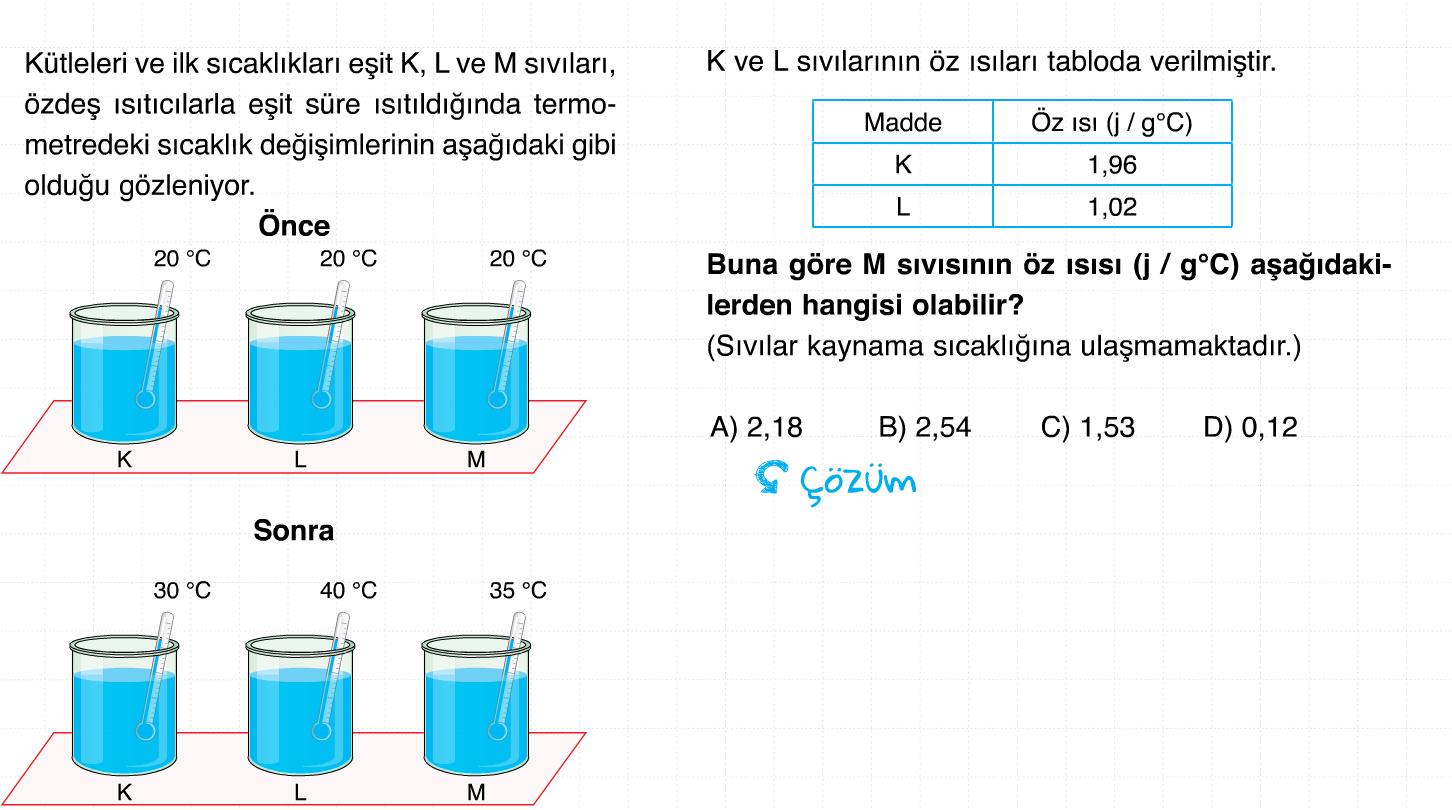 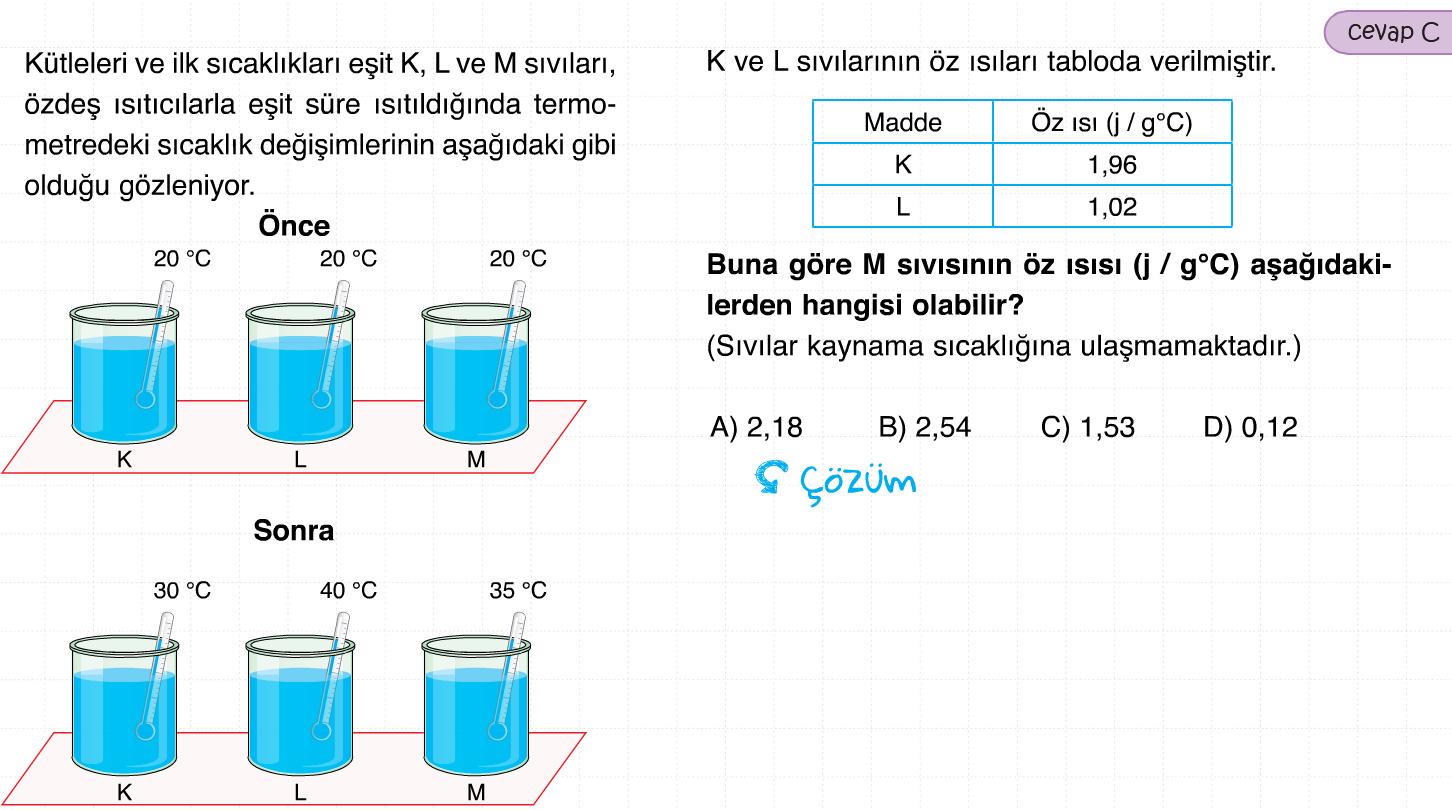 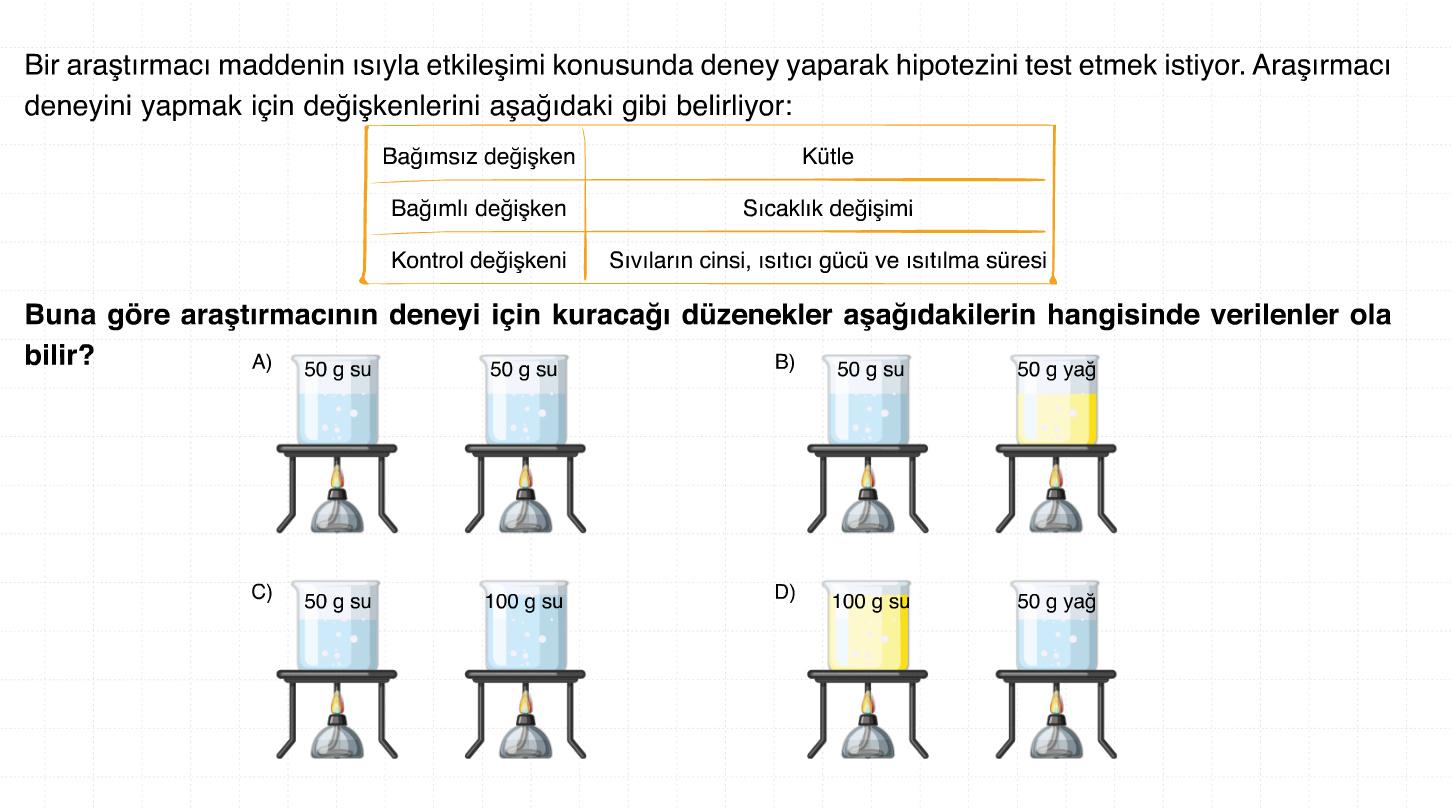 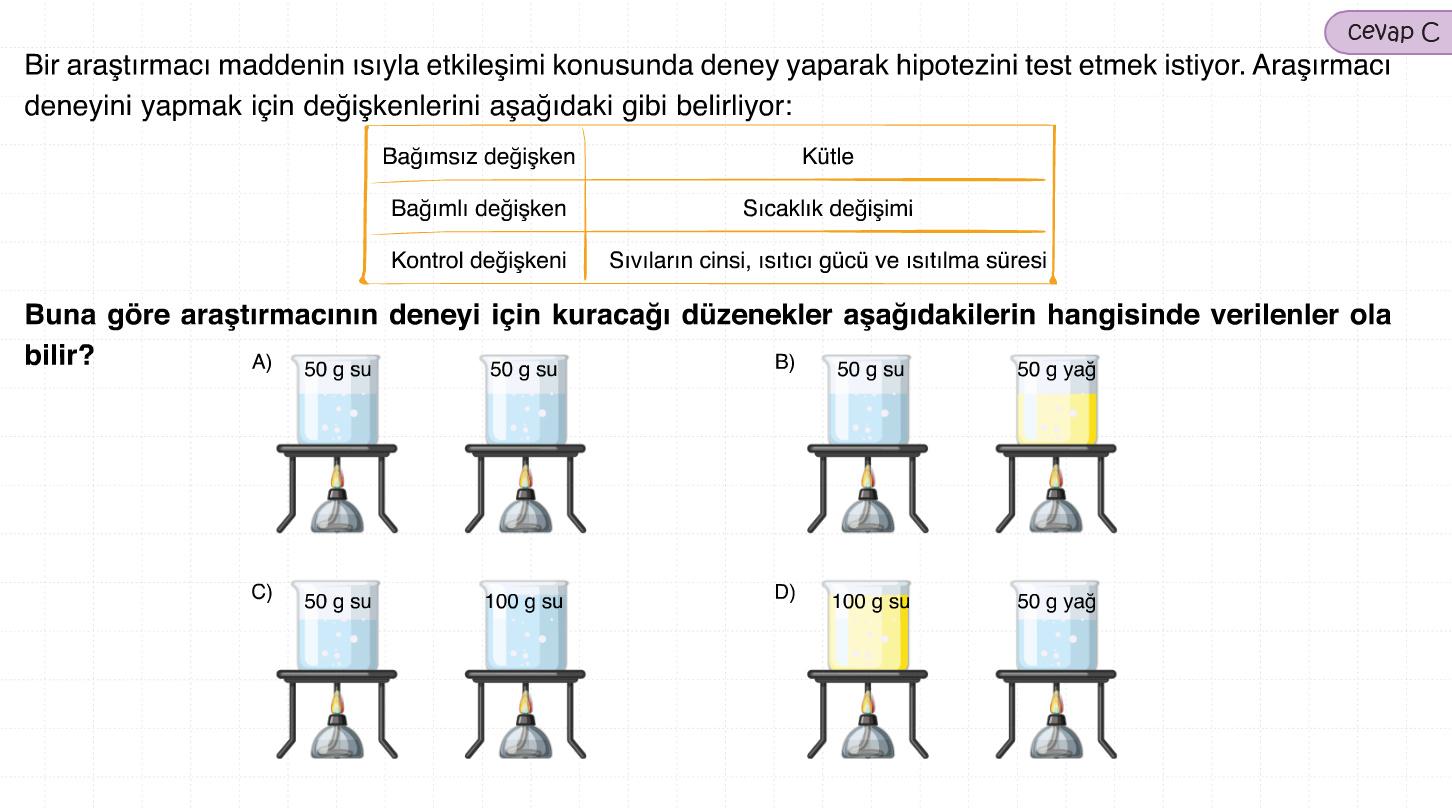 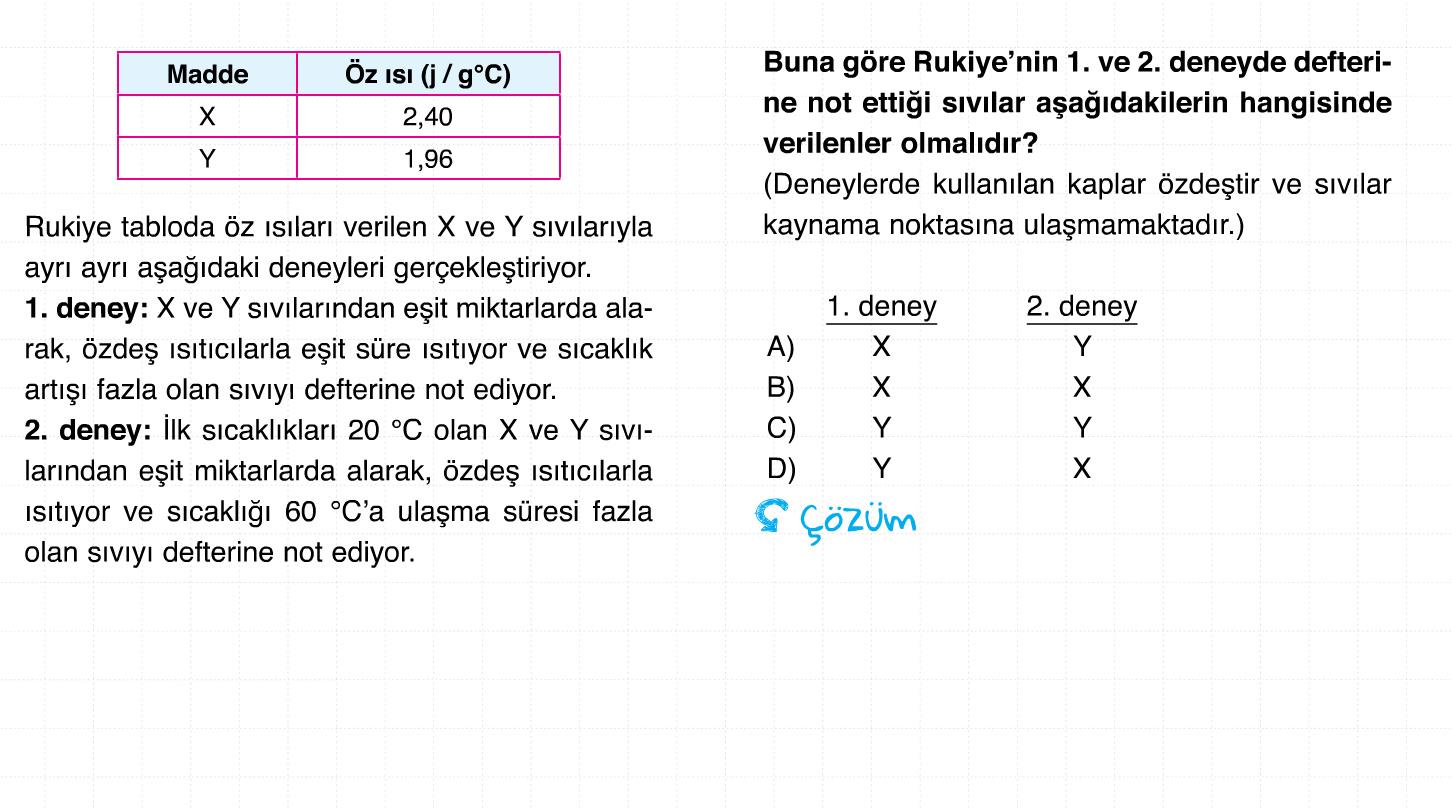 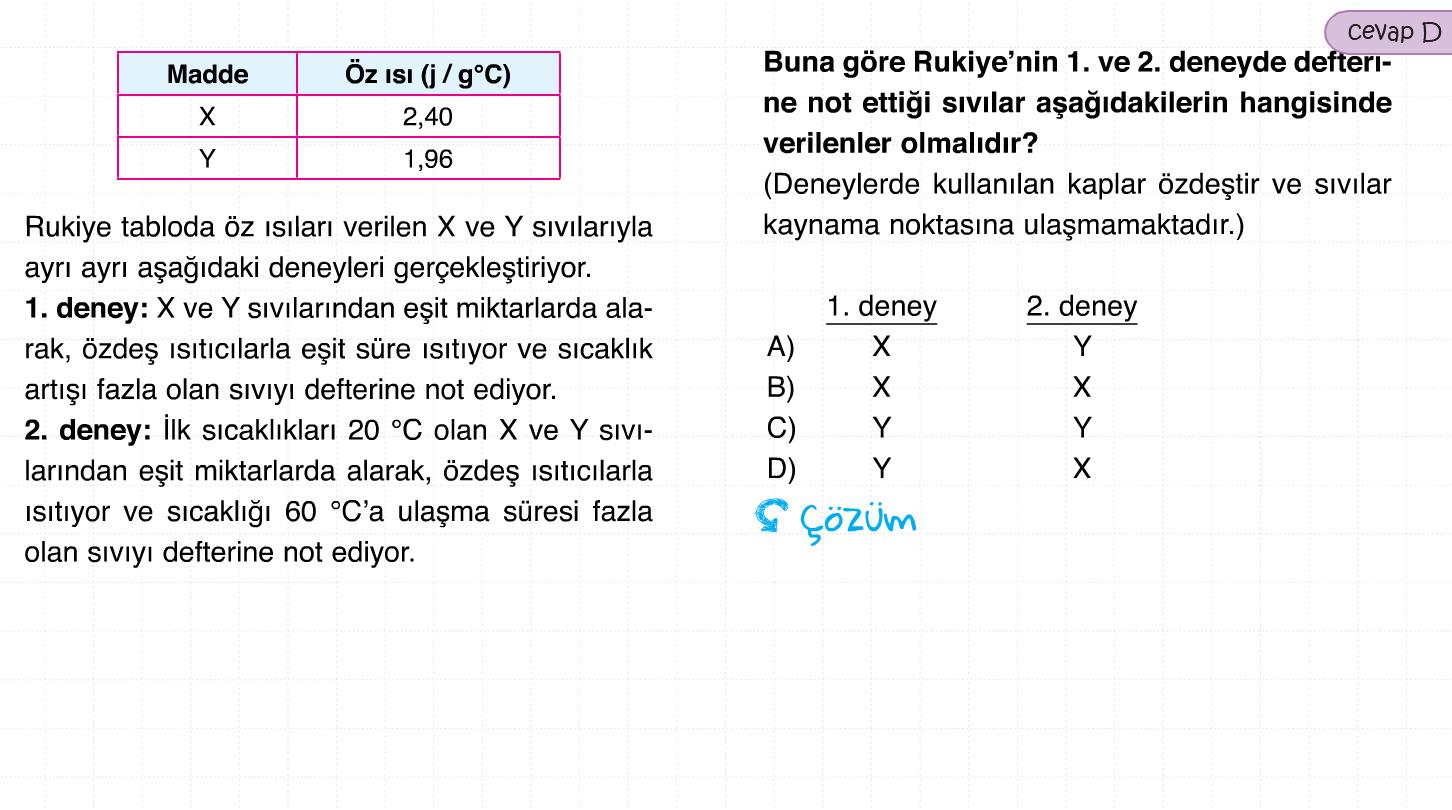